CS1033 Assignment 1 Slide Show (Group 4)
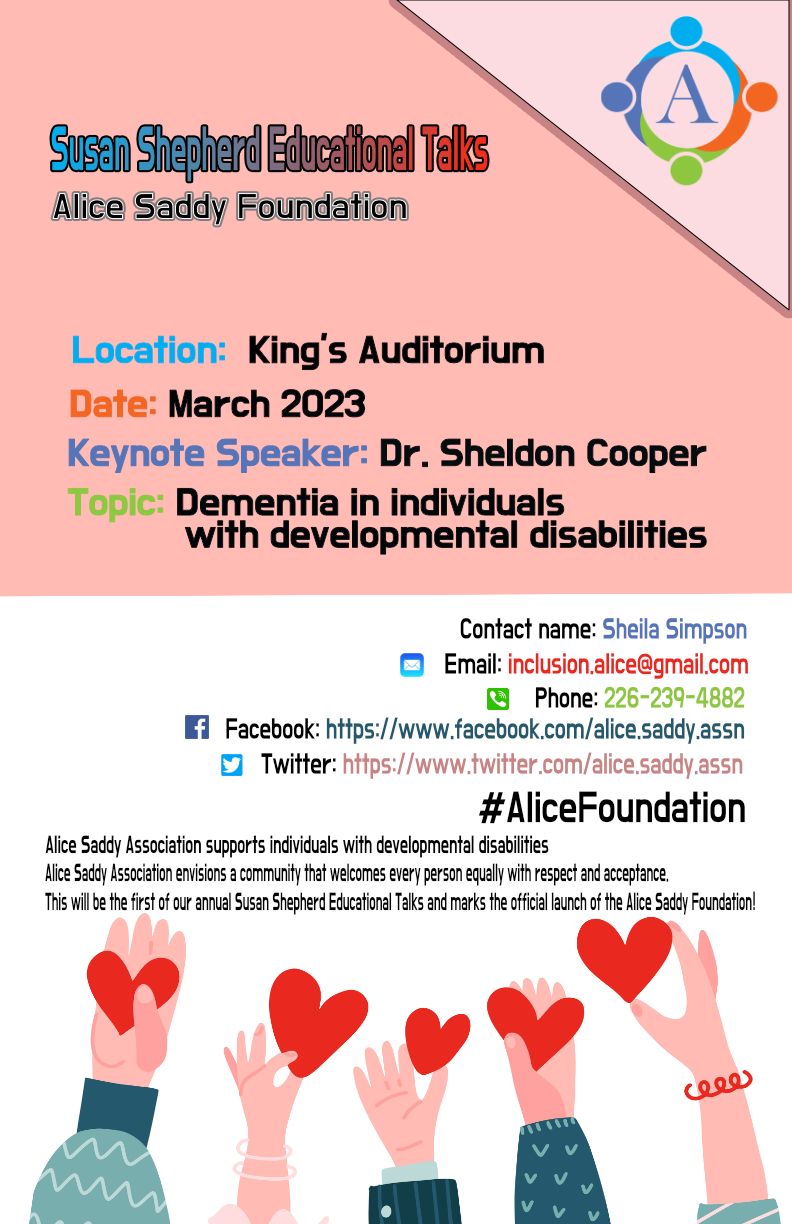 2/120
[Speaker Notes: zqu33_poster.jpg]
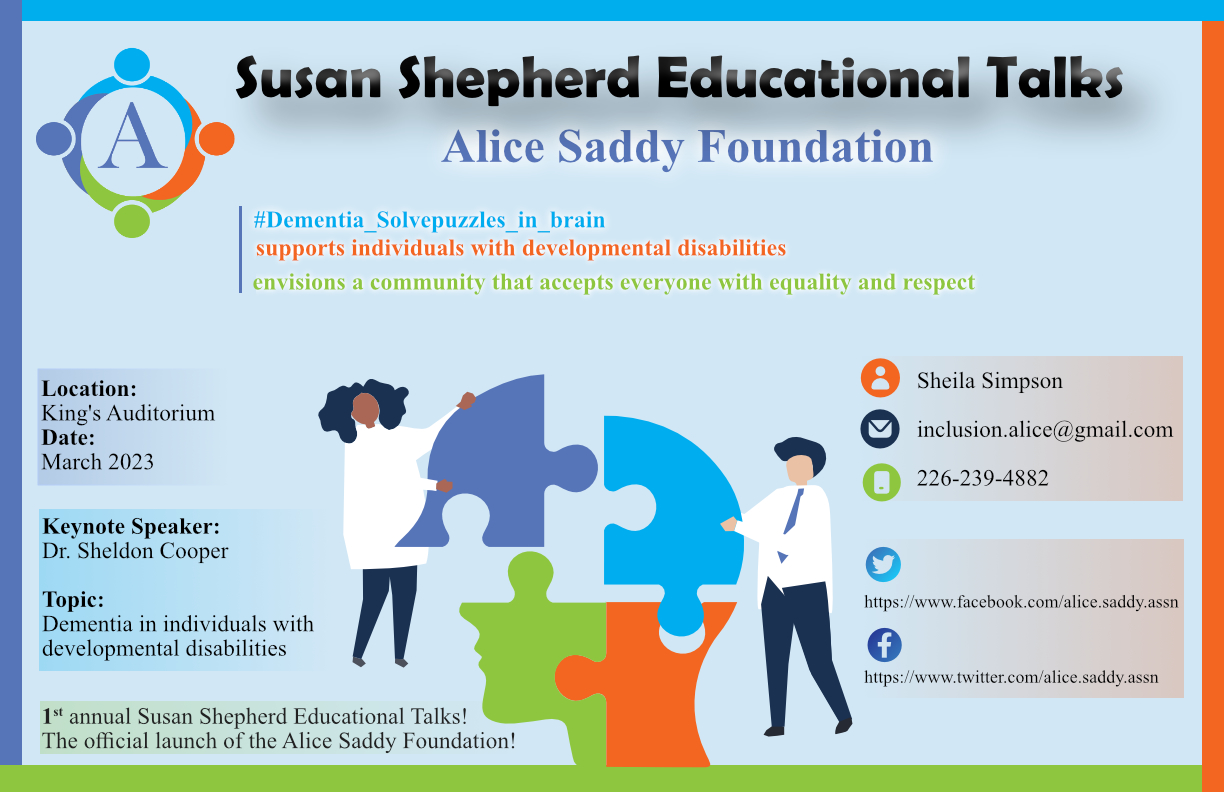 3/120
[Speaker Notes: zpan247_poster.jpg]
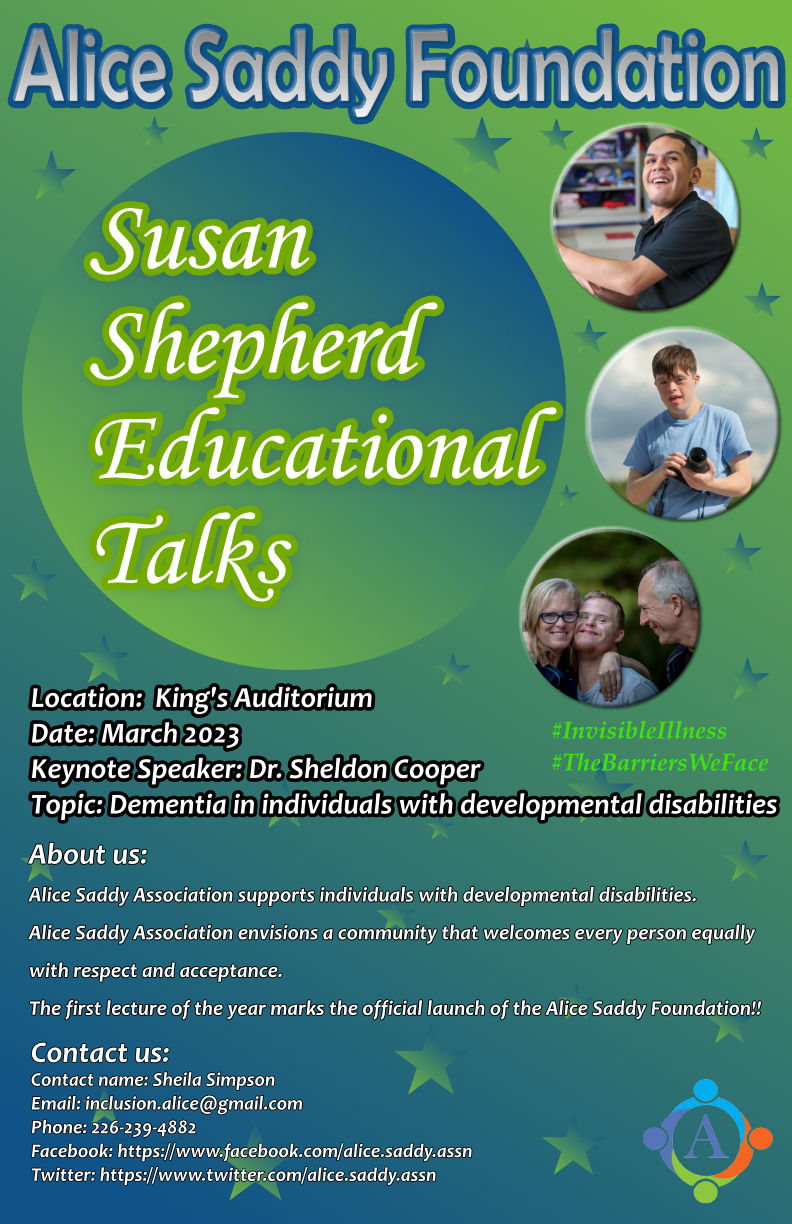 4/120
[Speaker Notes: znan_poster.jpg]
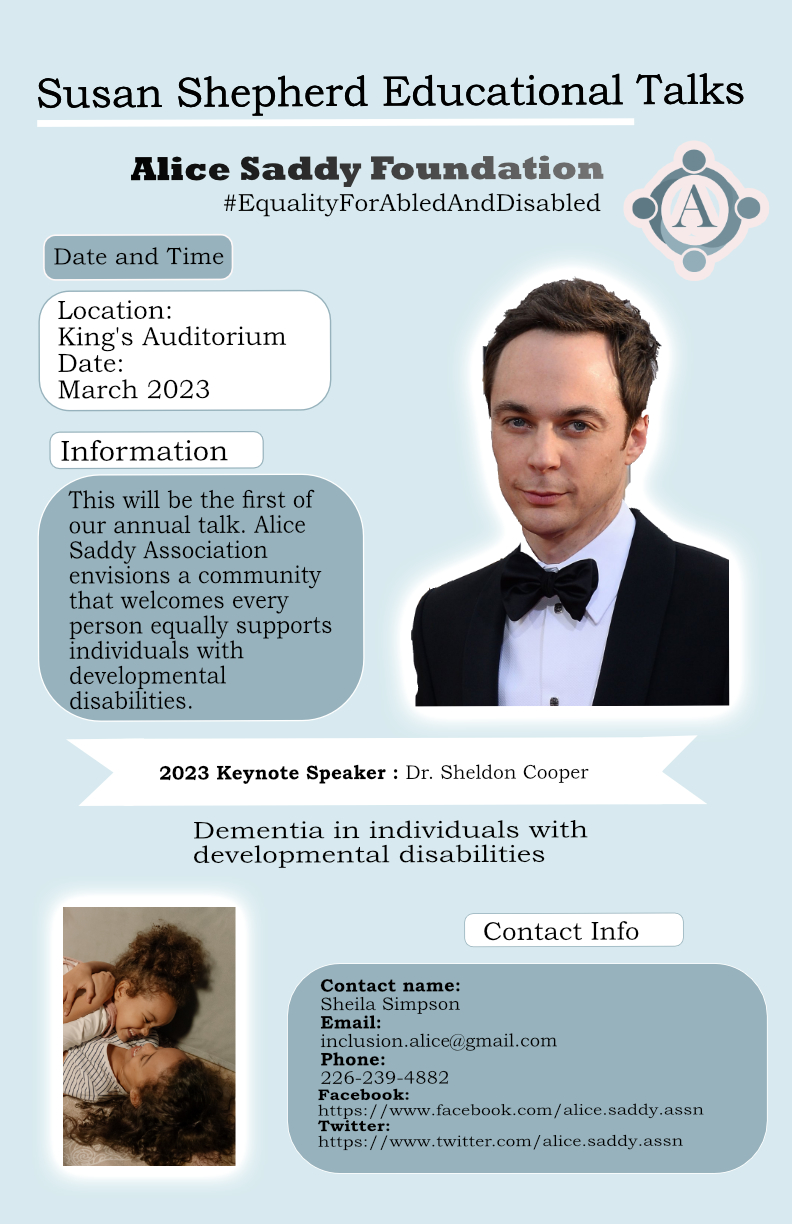 5/120
[Speaker Notes: zmajic_poster.jpg]
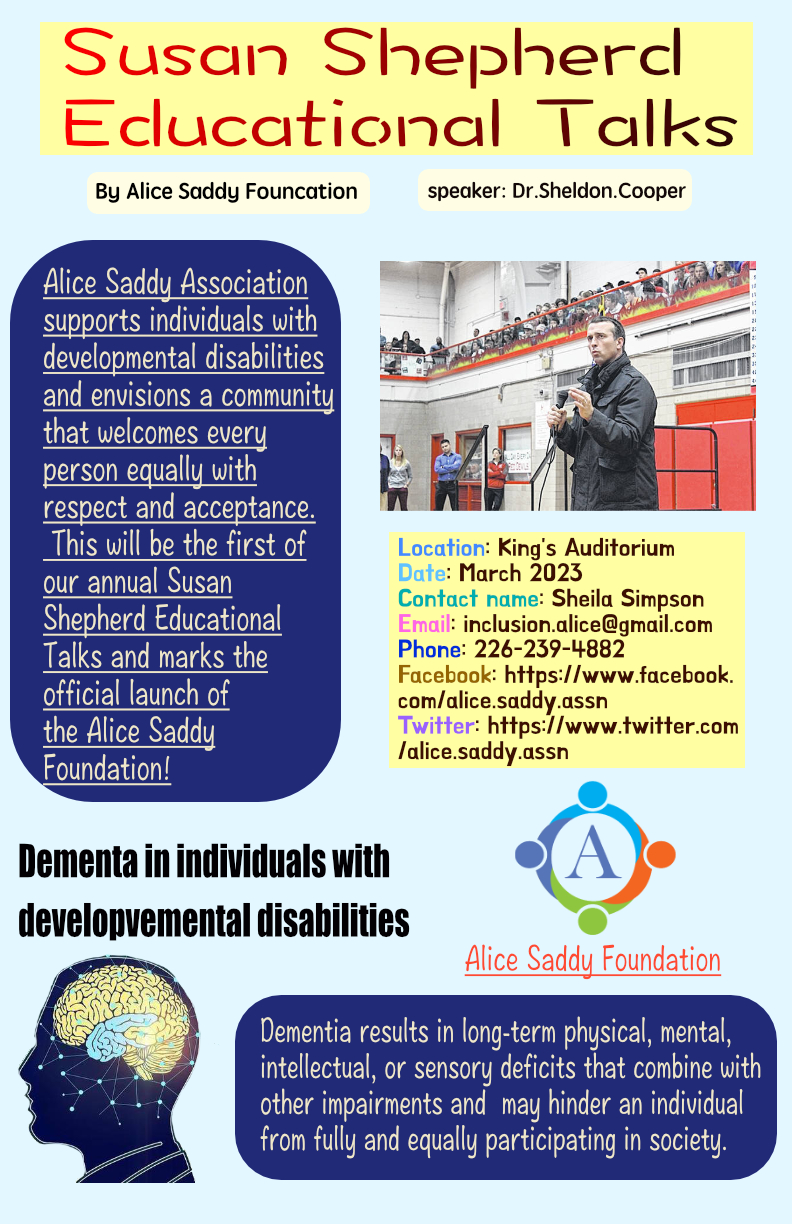 6/120
[Speaker Notes: yqian253_poster.jpg]
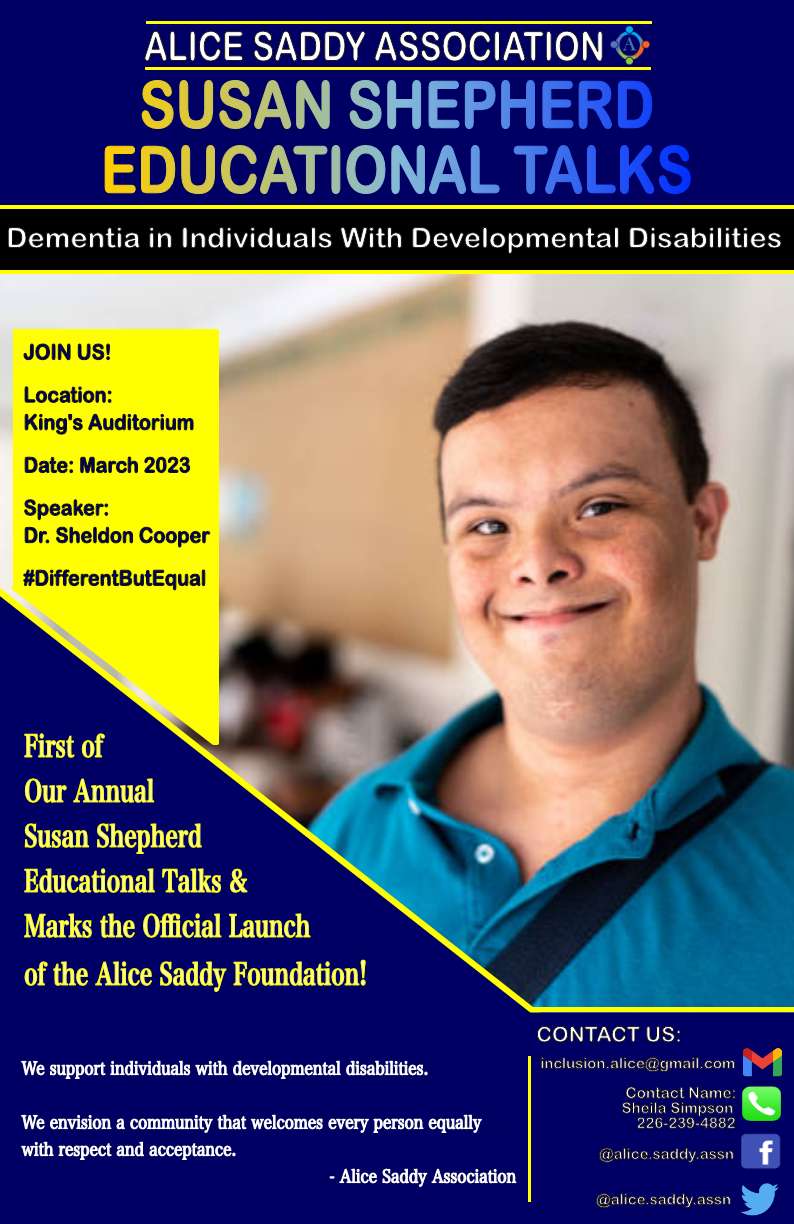 7/120
[Speaker Notes: ynandaku_poster.jpg]
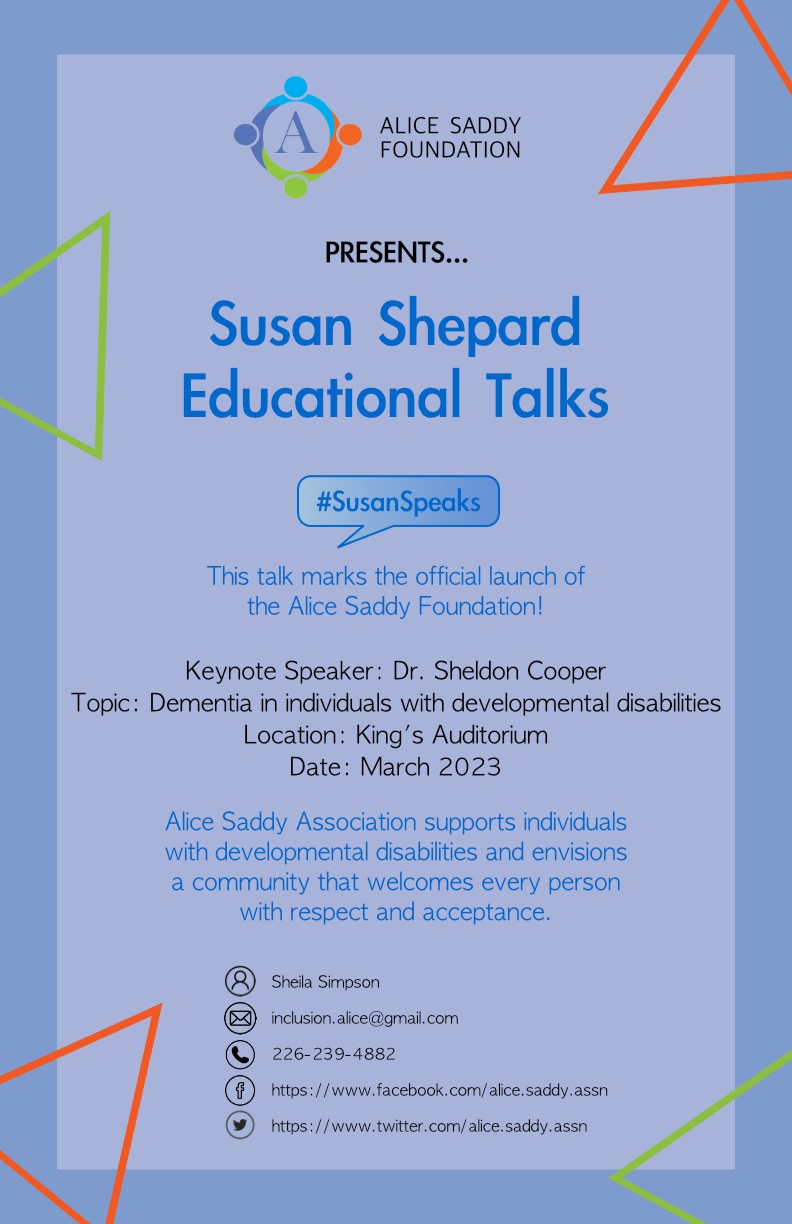 8/120
[Speaker Notes: ymin24_poster.jpg]
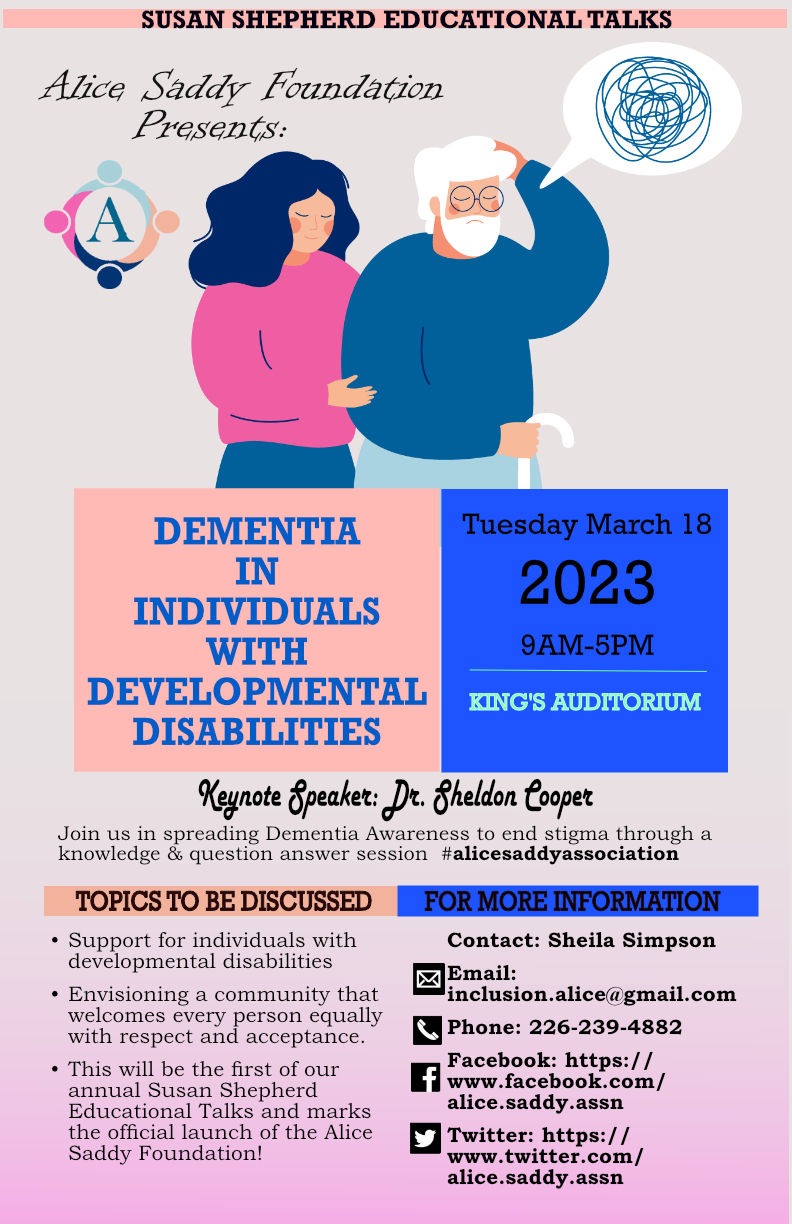 9/120
[Speaker Notes: wonoberh_poster.jpg]
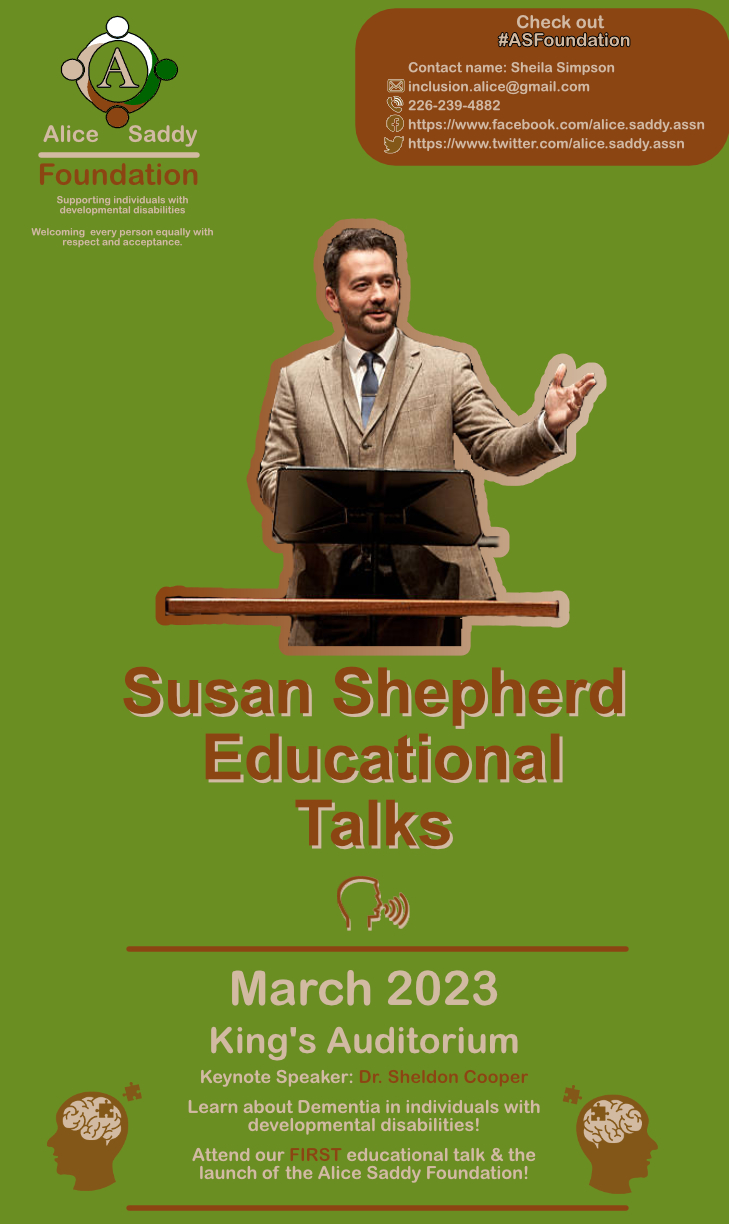 10/120
[Speaker Notes: wolasoko_poster.jpg]
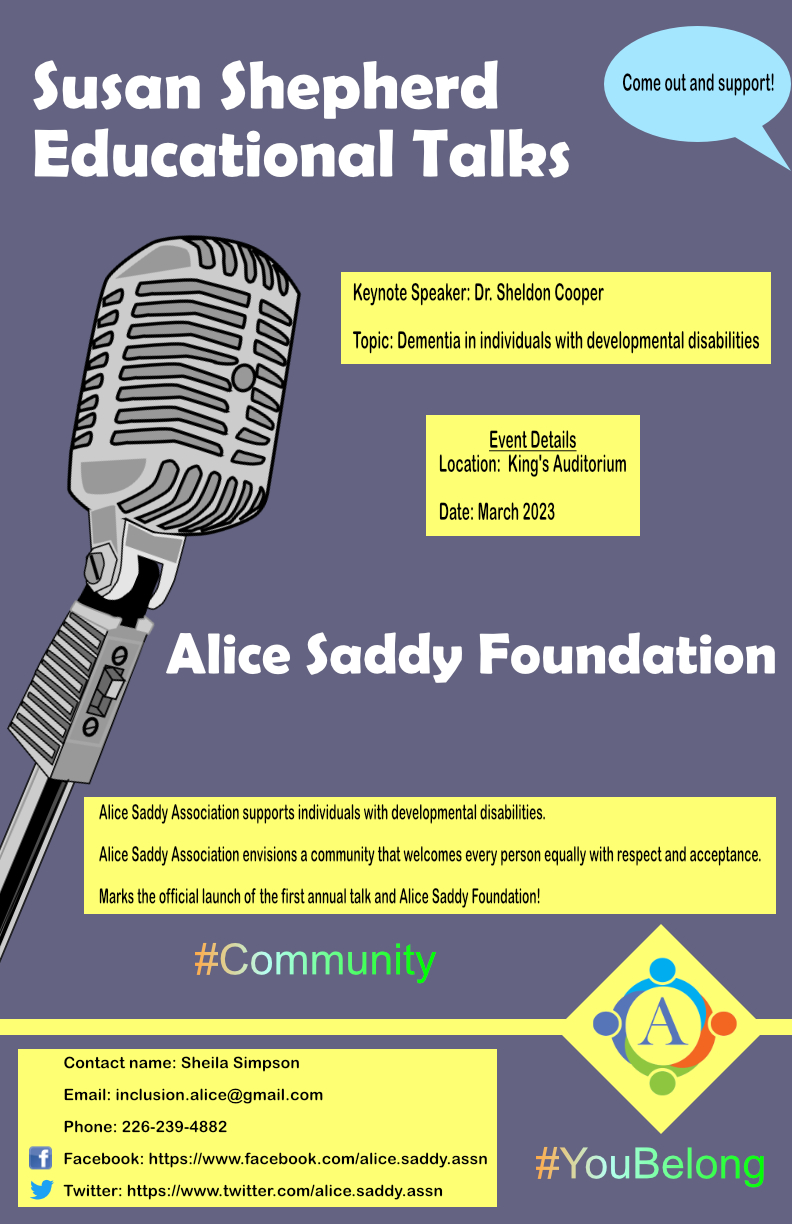 11/120
[Speaker Notes: wmarini2_poster.jpg]
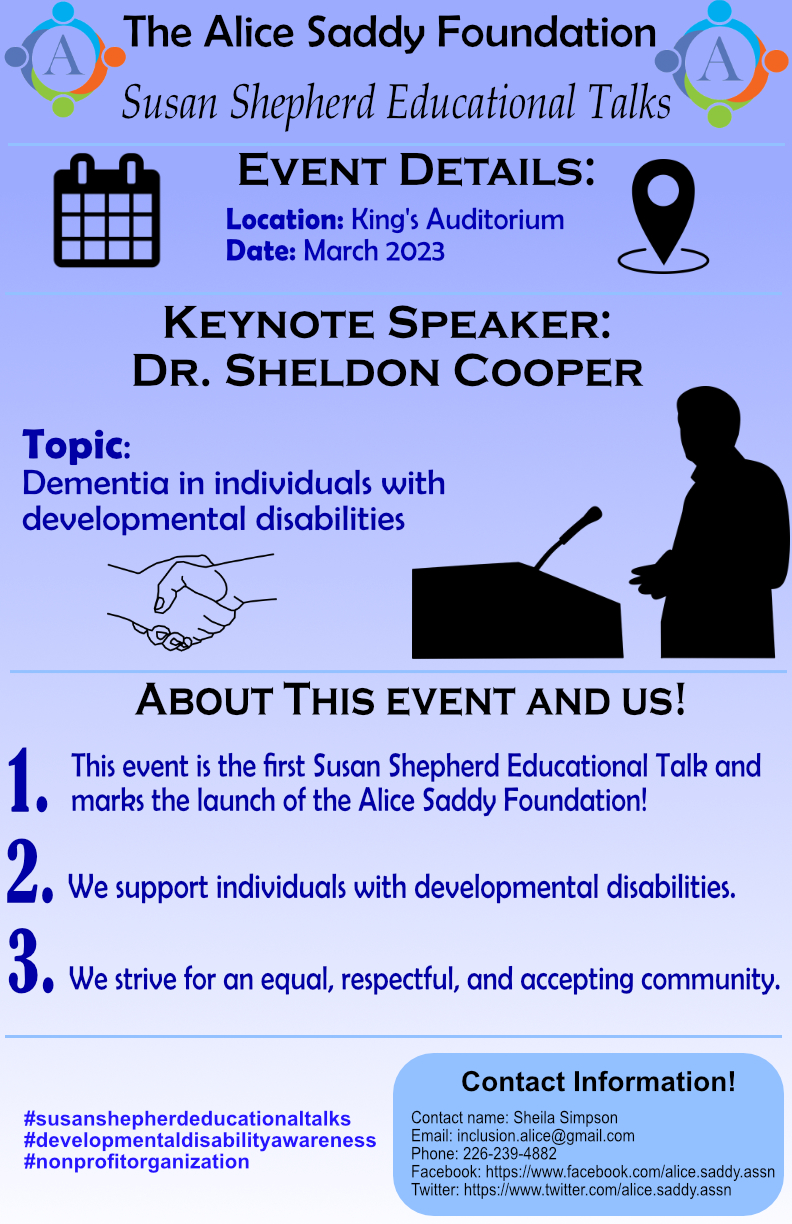 12/120
[Speaker Notes: vpatil3_poster.jpg]
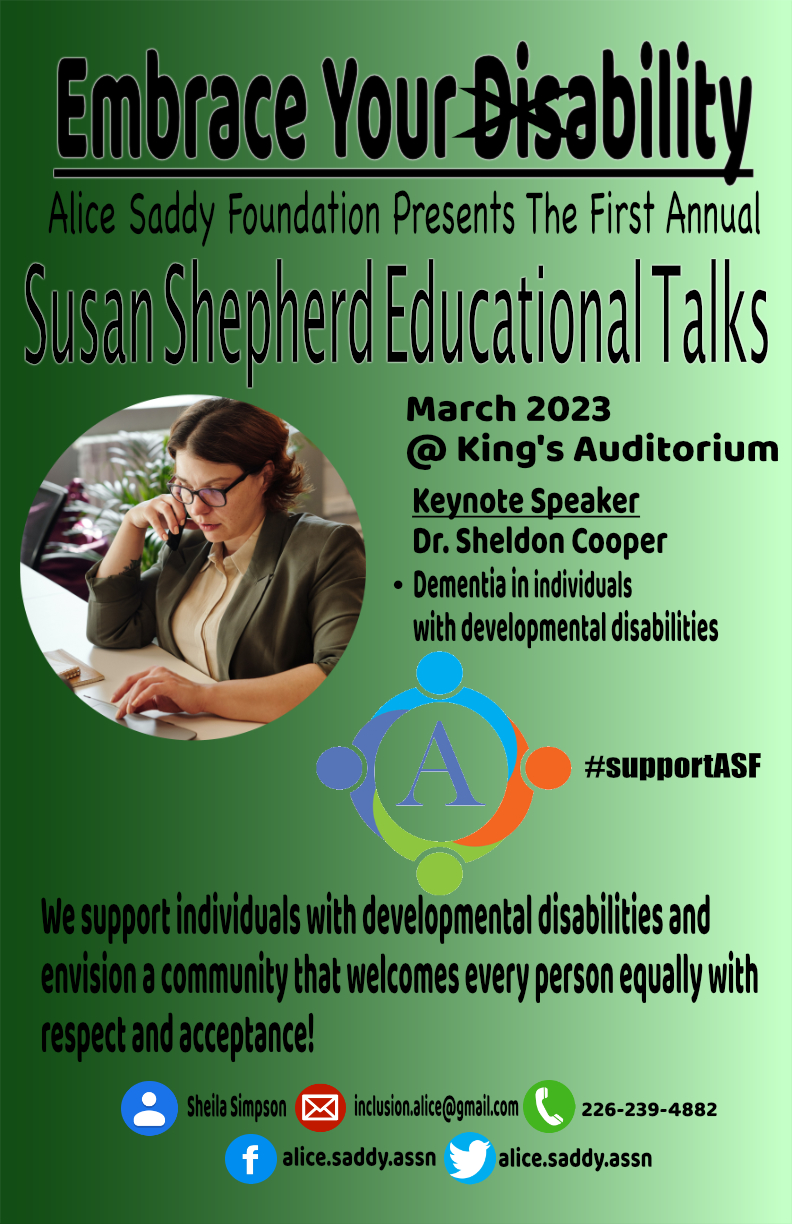 13/120
[Speaker Notes: vnagend_poster.jpg]
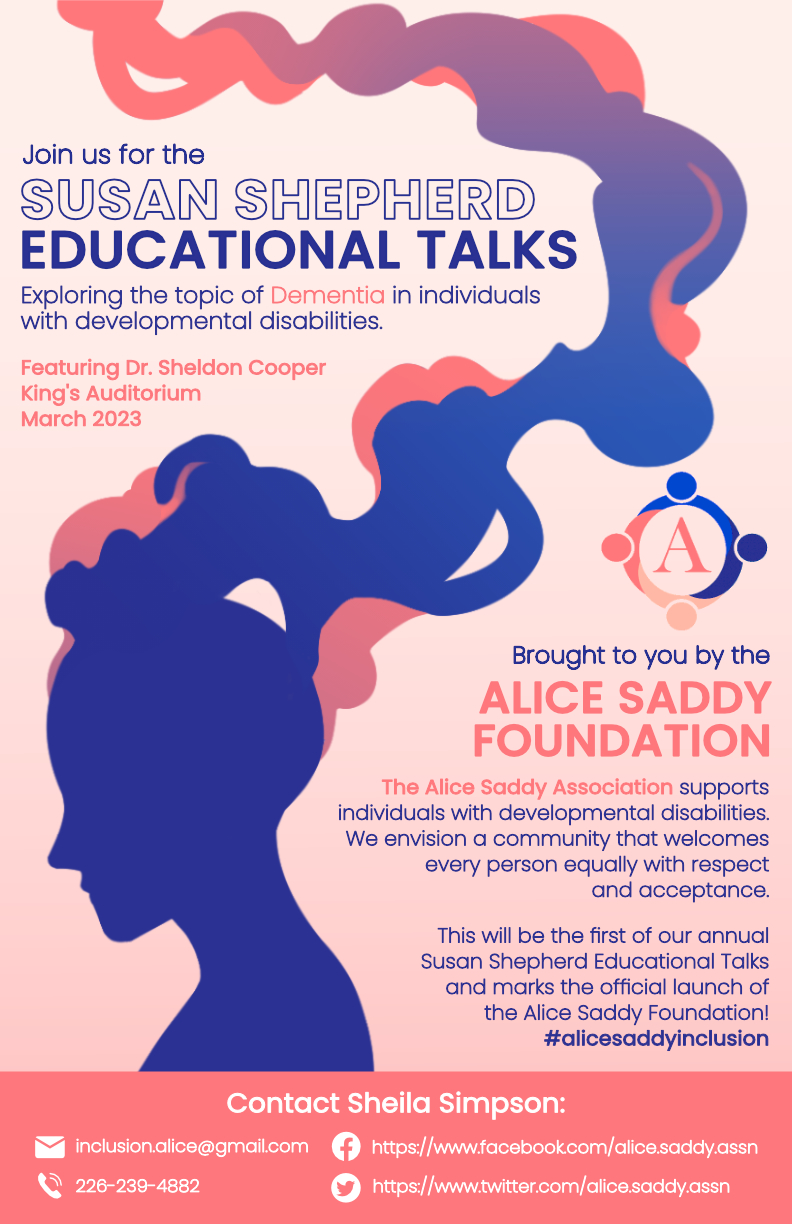 14/120
[Speaker Notes: tramcha_poster.jpg]
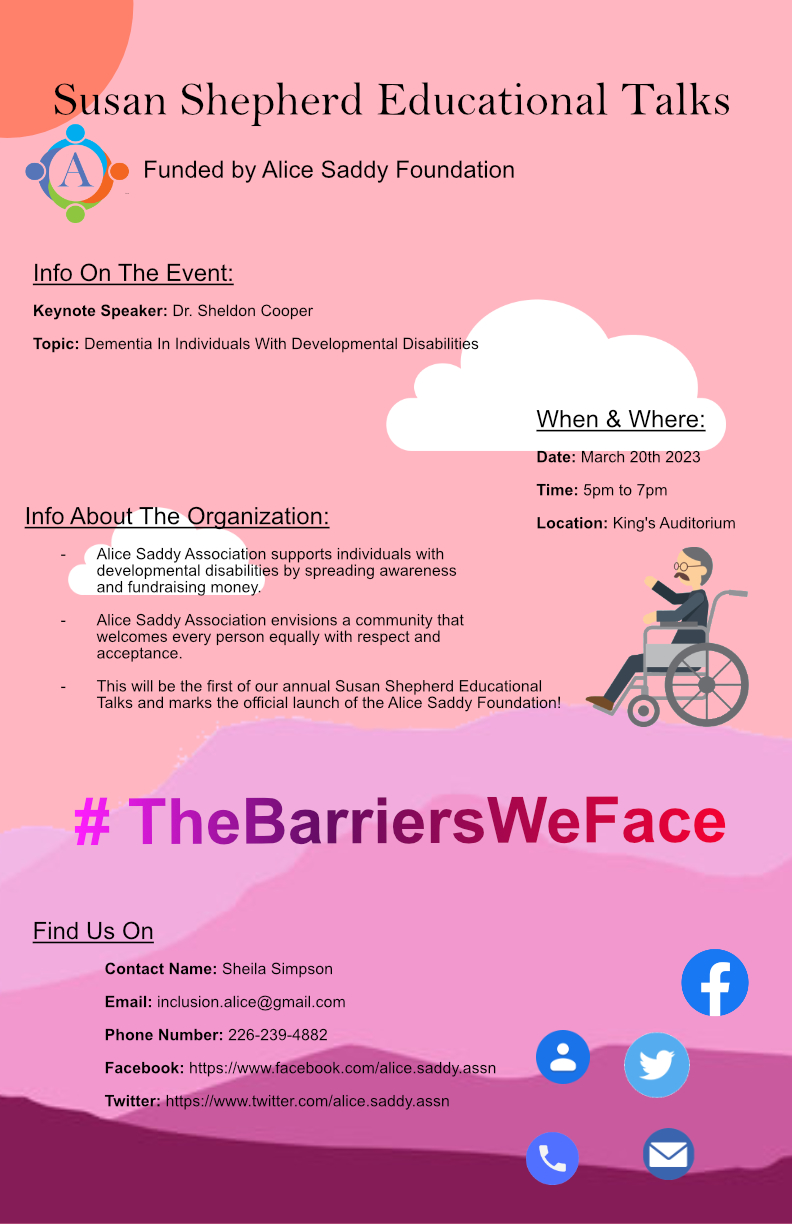 15/120
[Speaker Notes: tnguy583_poster.jpg]
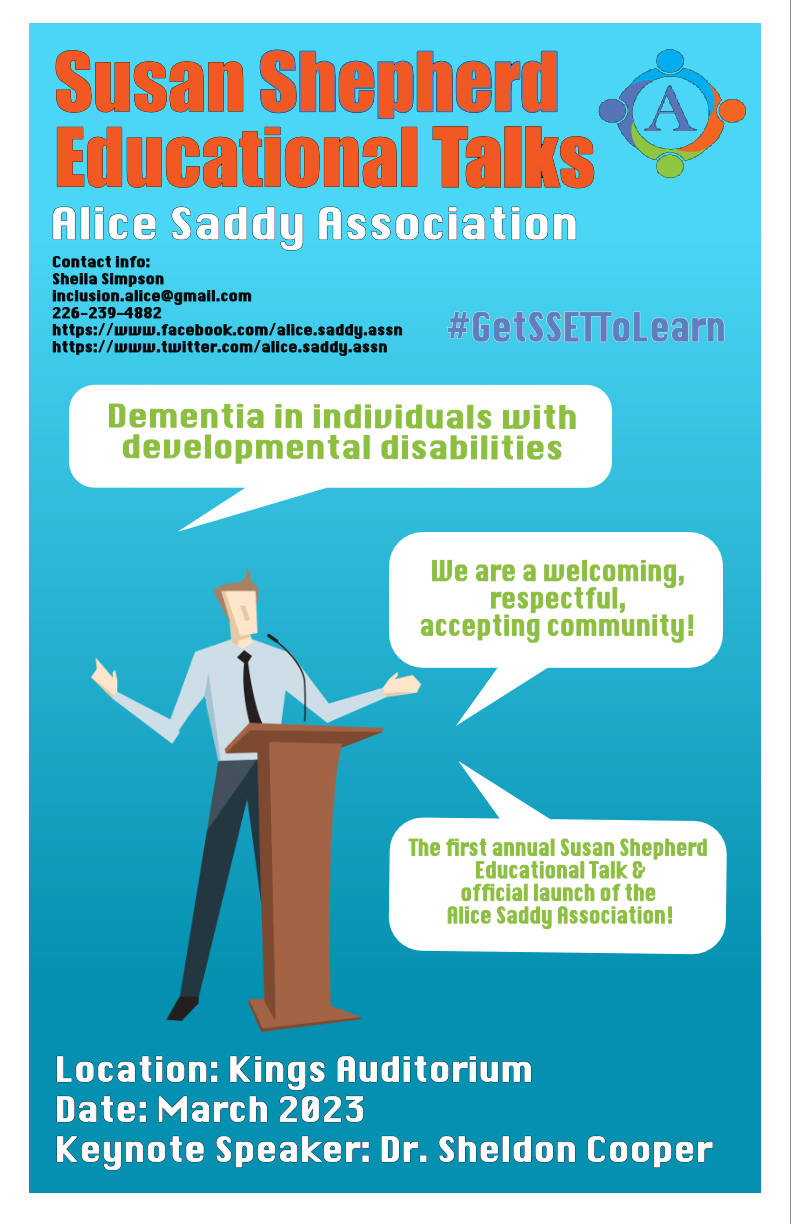 16/120
[Speaker Notes: tmcderm3_poster.jpg]
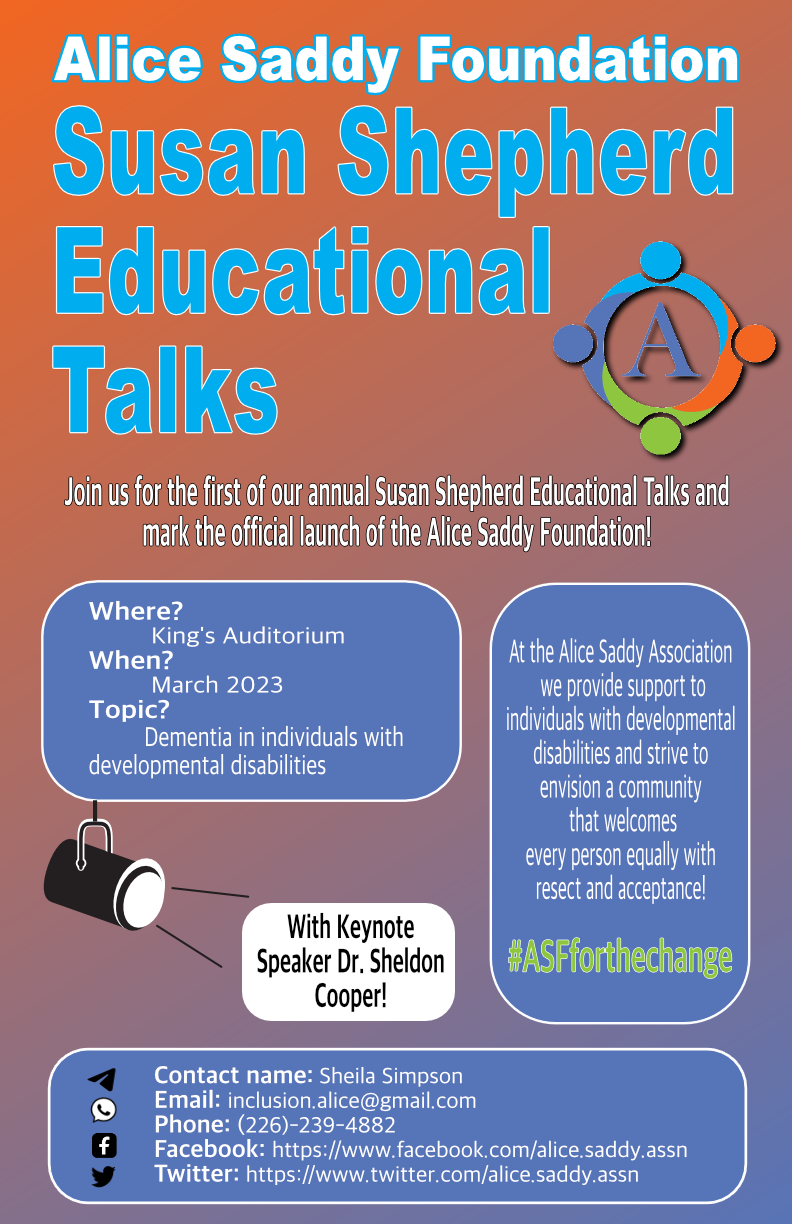 17/120
[Speaker Notes: tmcclos3_poster.jpg]
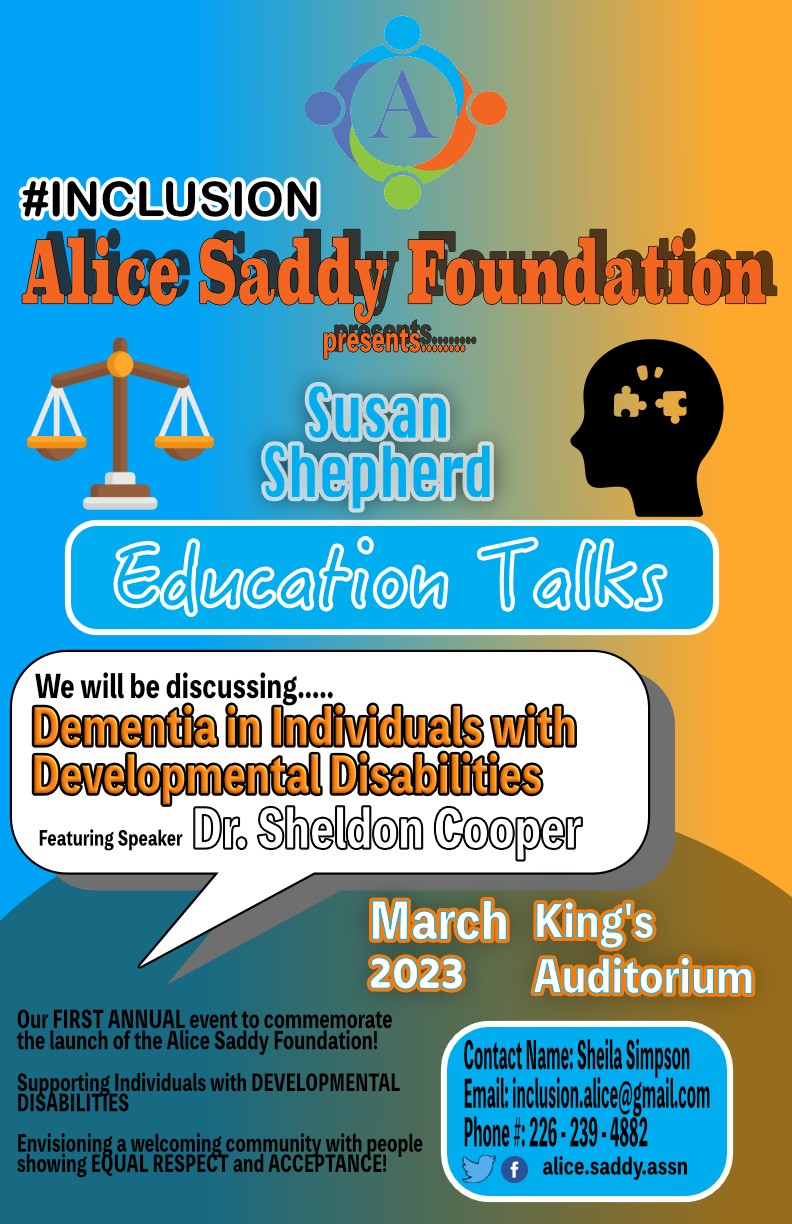 18/120
[Speaker Notes: sravic5_poster.jpg]
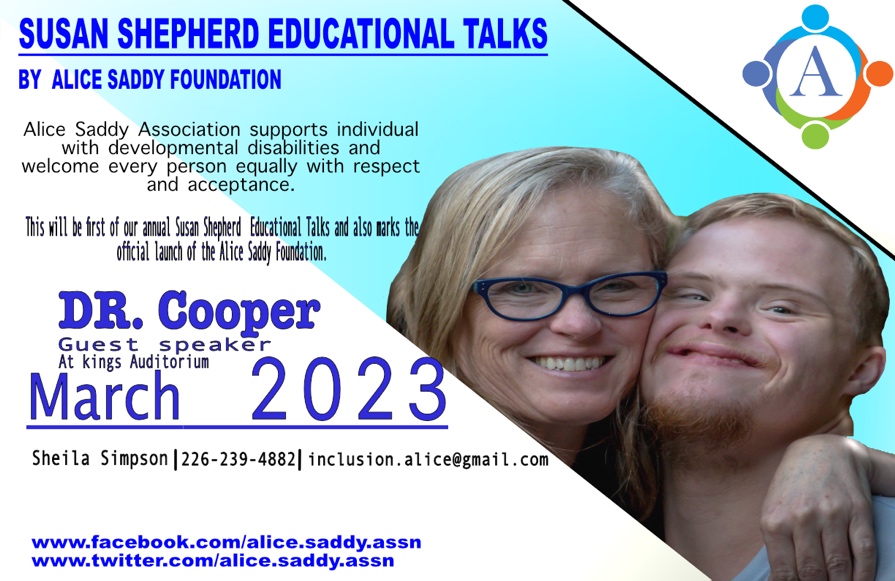 19/120
[Speaker Notes: sqasim2_poster.jpg]
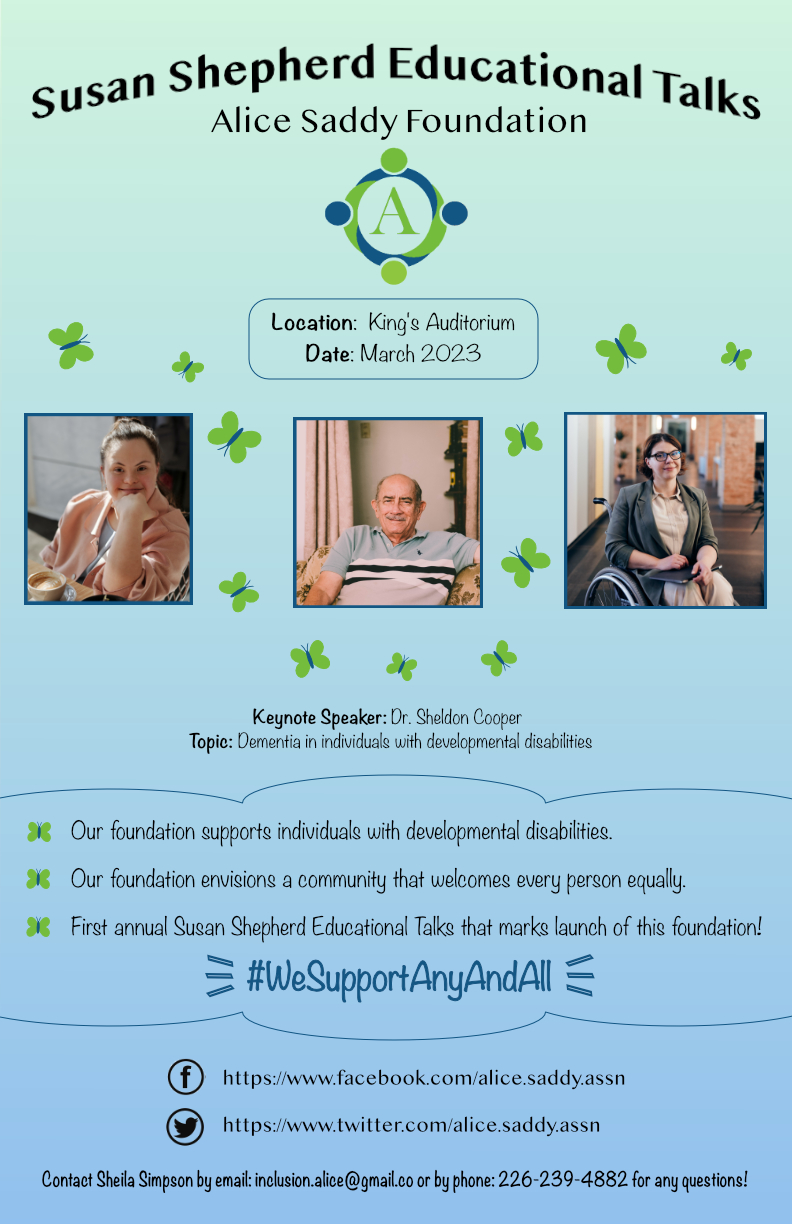 20/120
[Speaker Notes: sproust_poster.jpg]
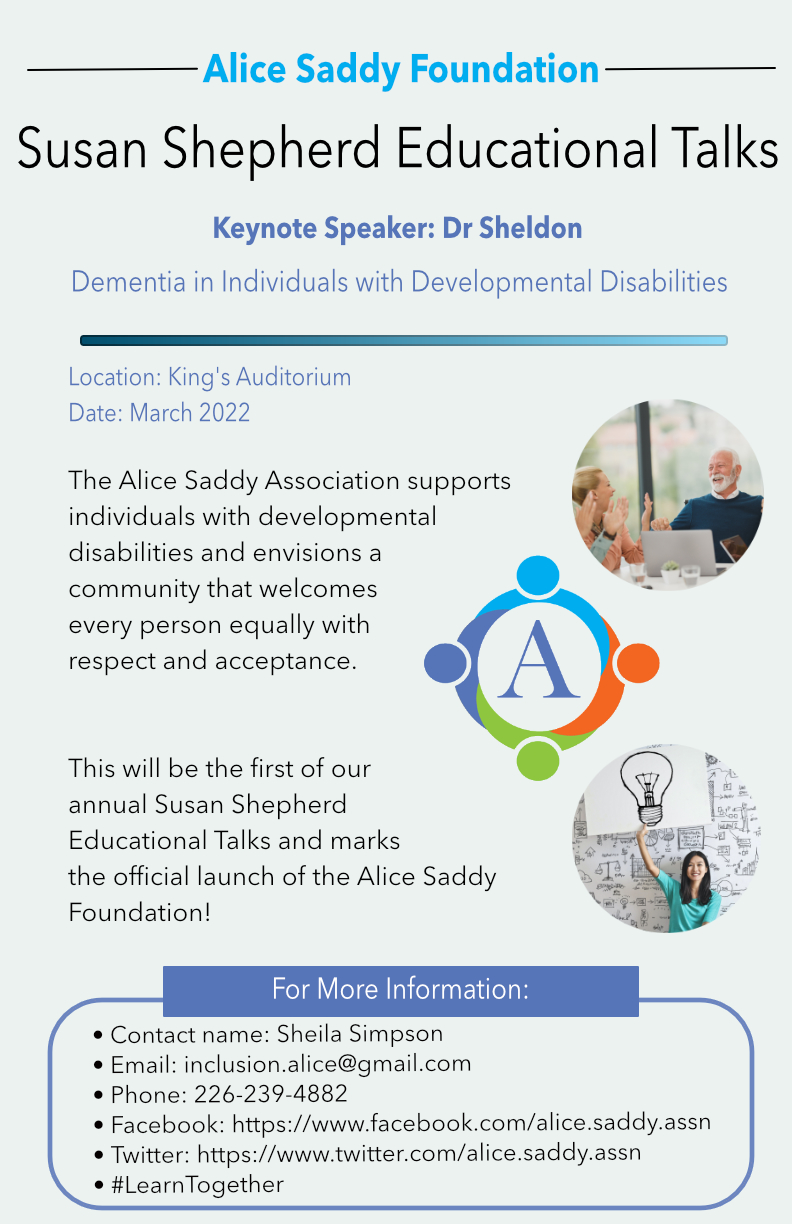 21/120
[Speaker Notes: spillay4_poster.jpg]
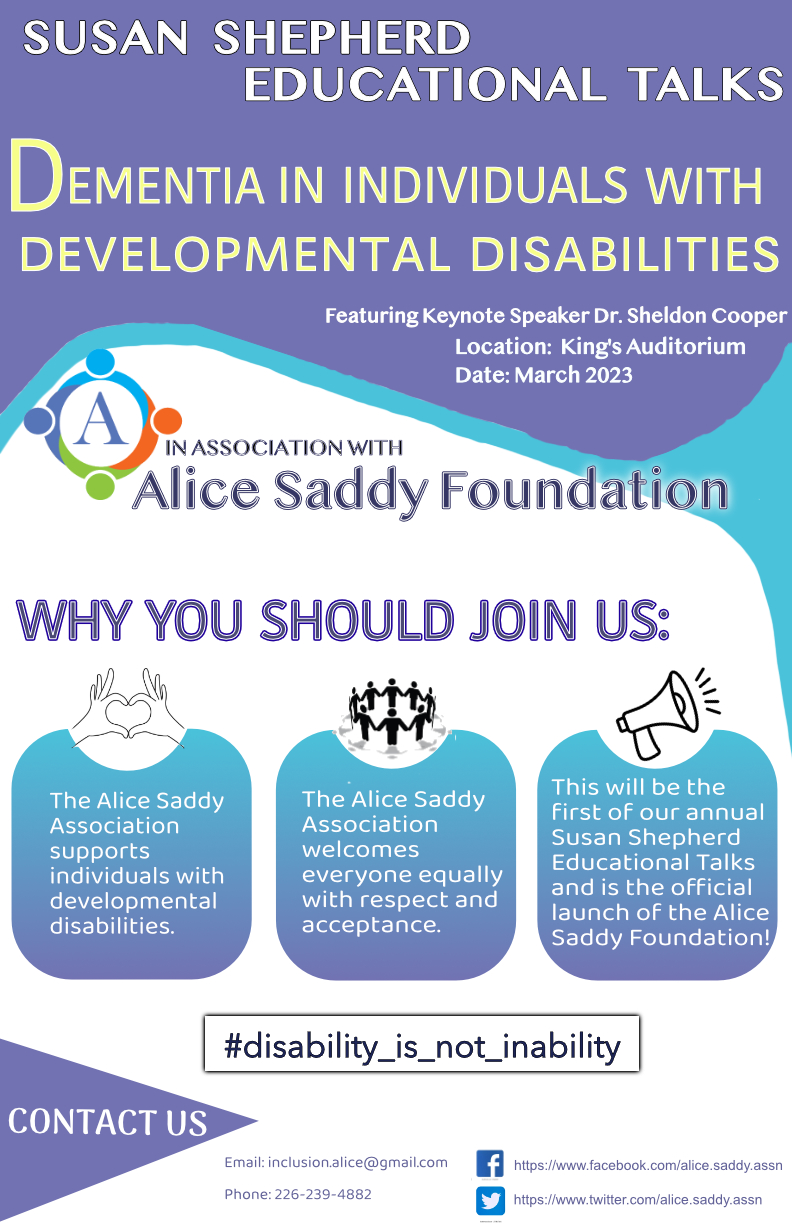 22/120
[Speaker Notes: spiatek2_poster.jpg]
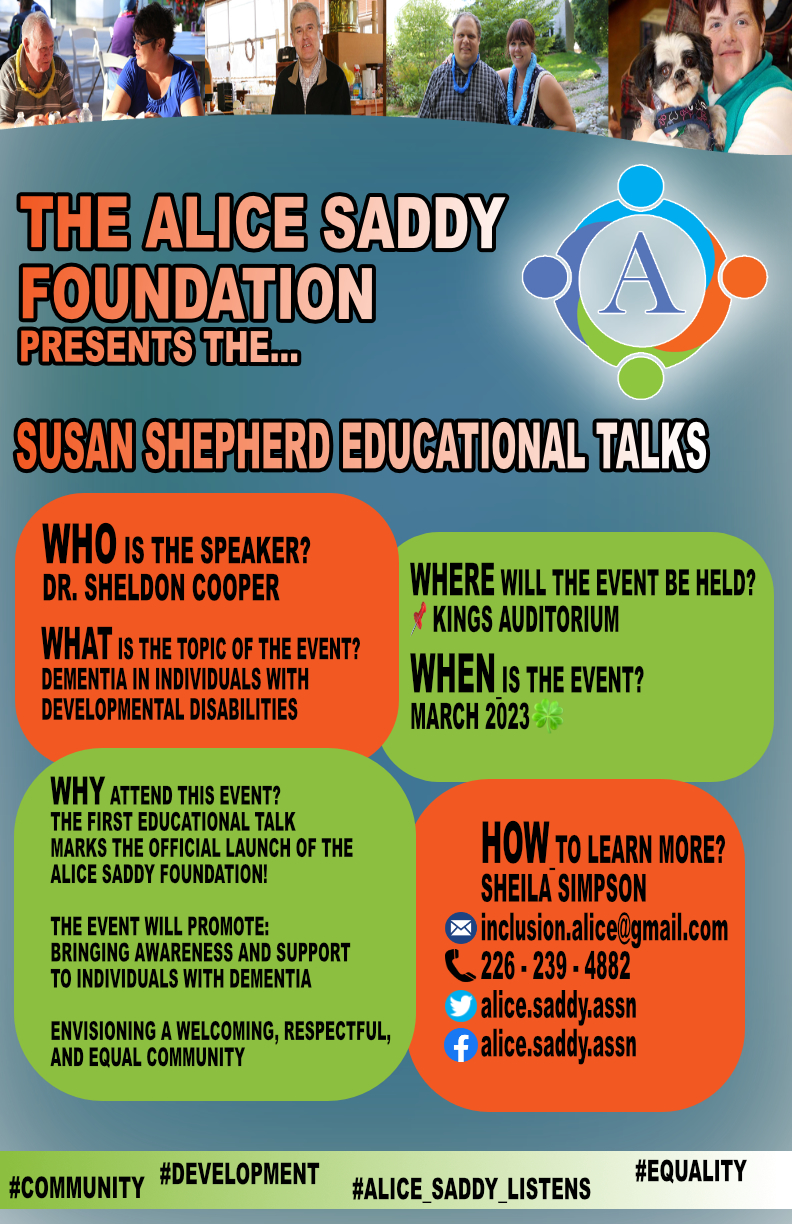 23/120
[Speaker Notes: spate769_poster.jpg]
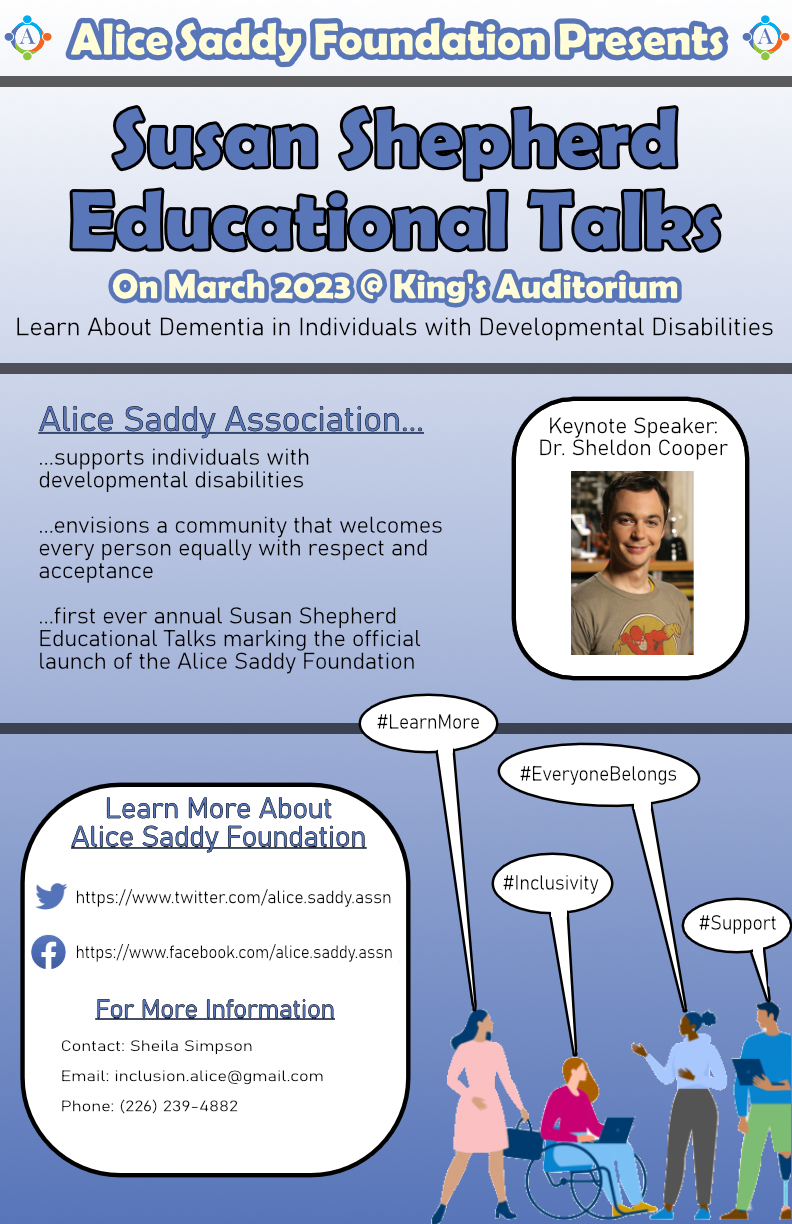 24/120
[Speaker Notes: spate739_poster.jpg]
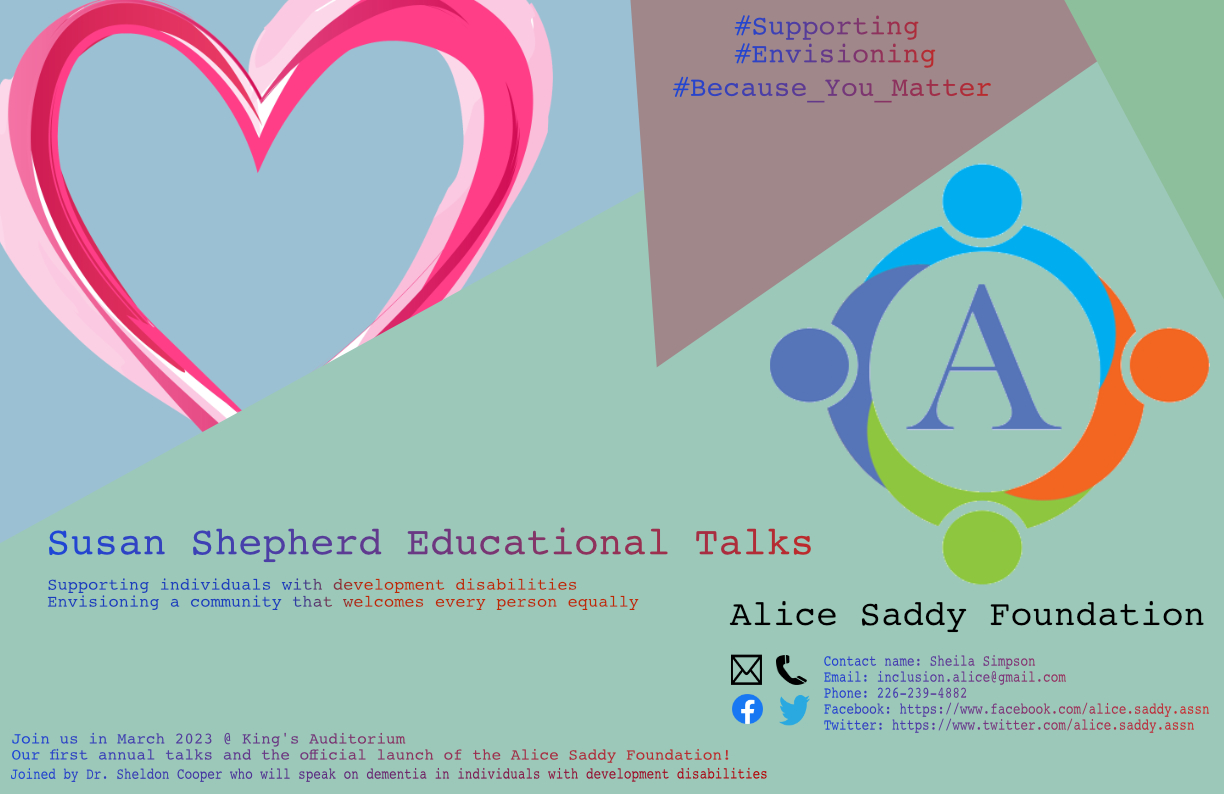 25/120
[Speaker Notes: spark768_poster.jpg]
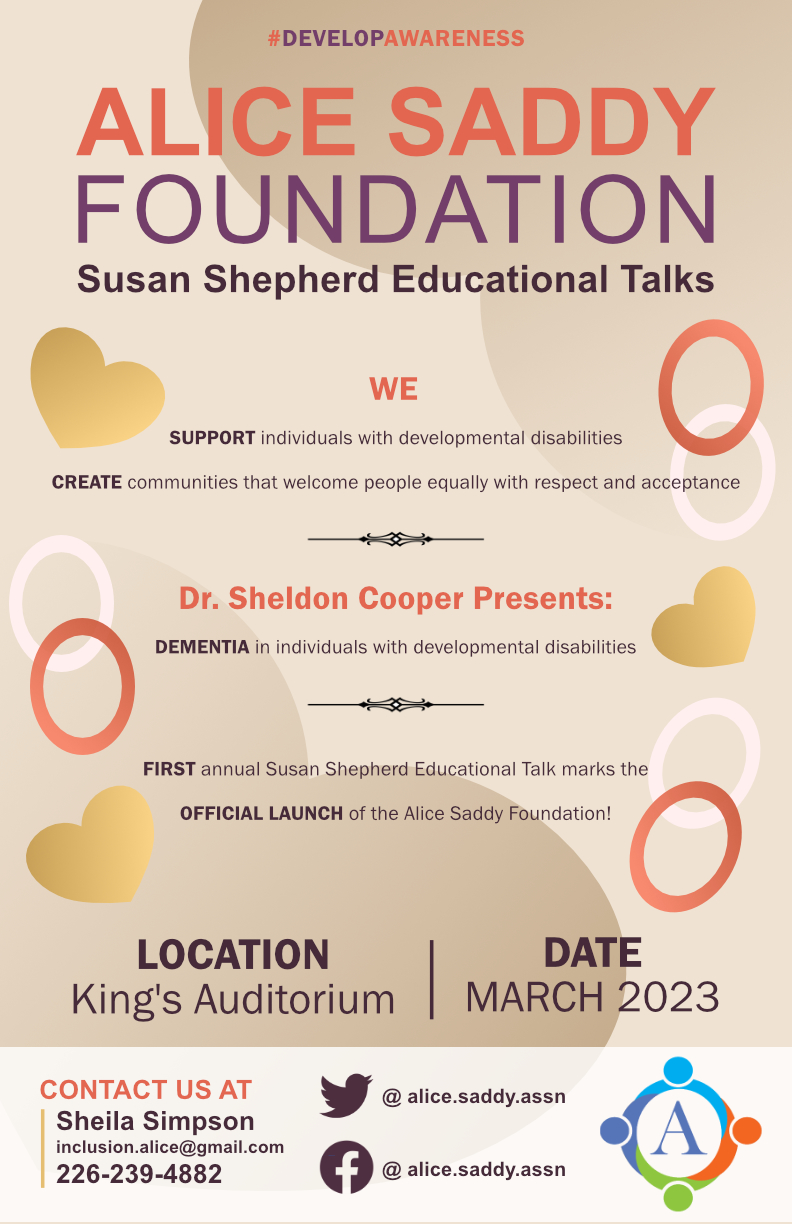 26/120
[Speaker Notes: spang58_poster.jpg]
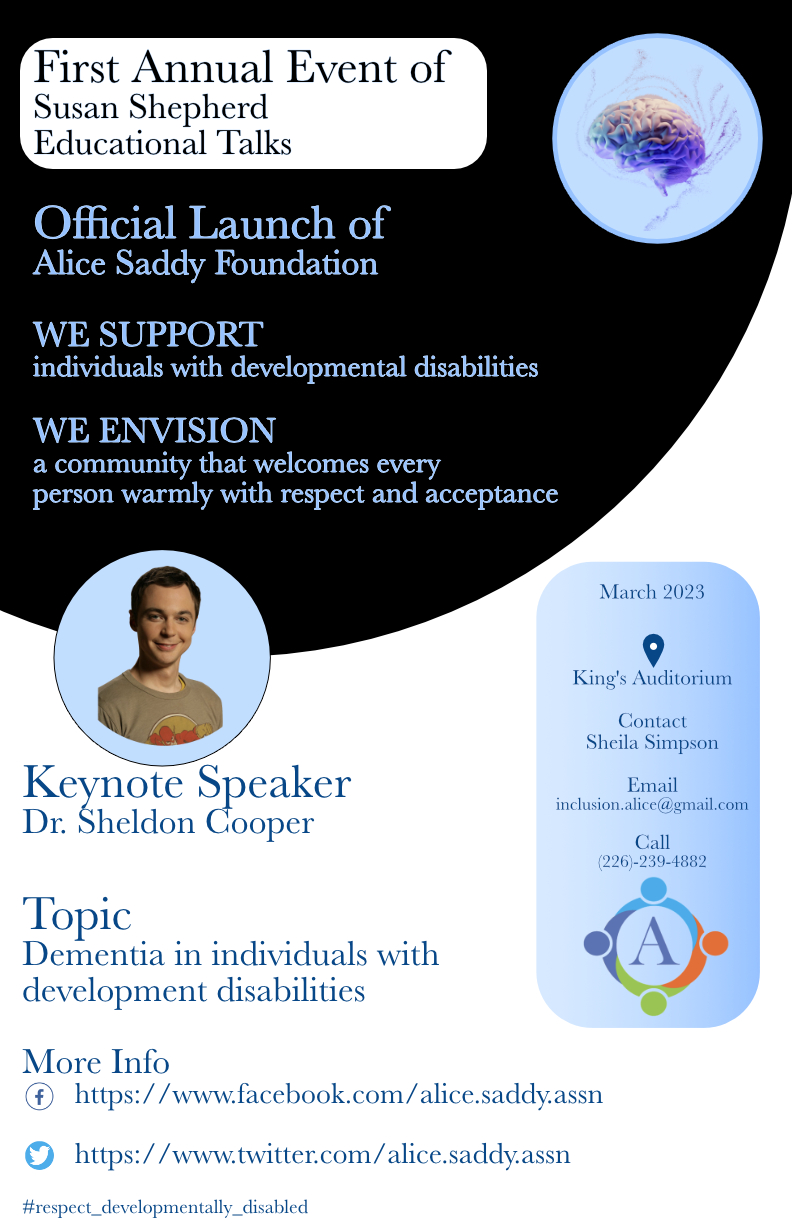 27/120
[Speaker Notes: soh225_poster.jpg]
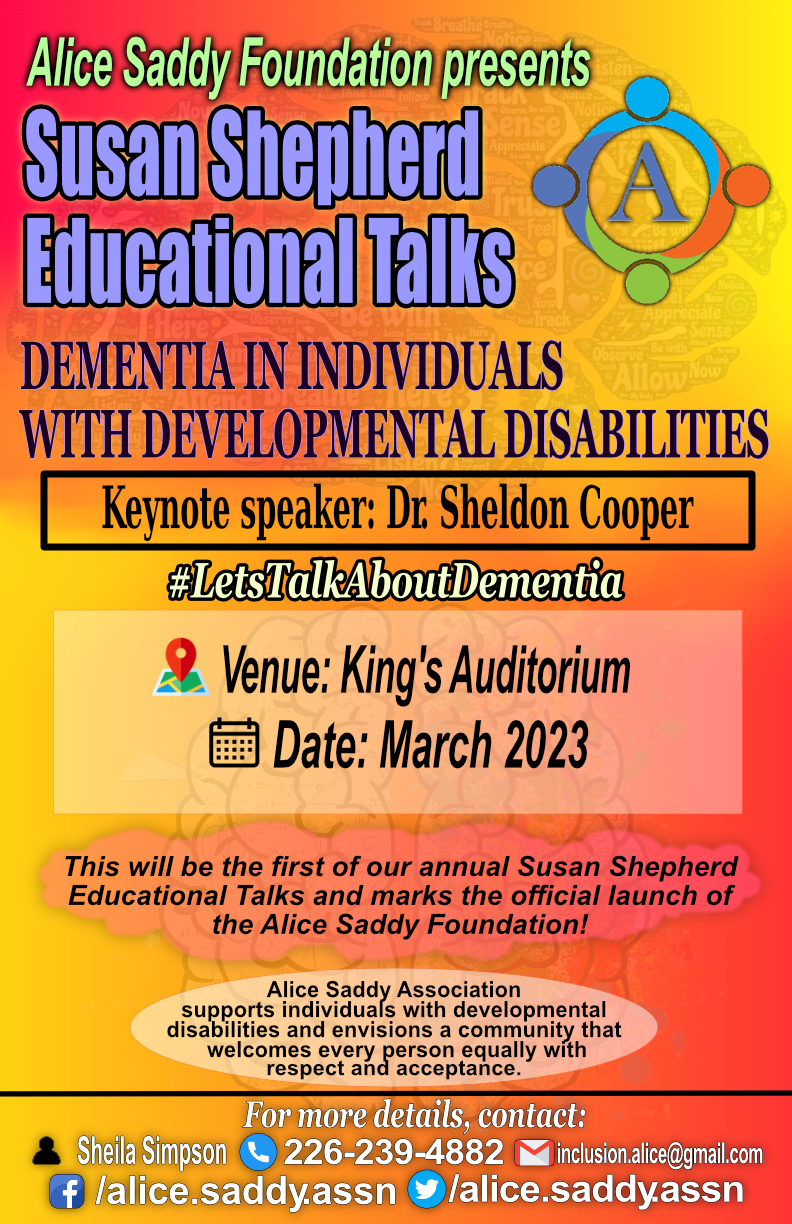 28/120
[Speaker Notes: snundy3_poster.jpg]
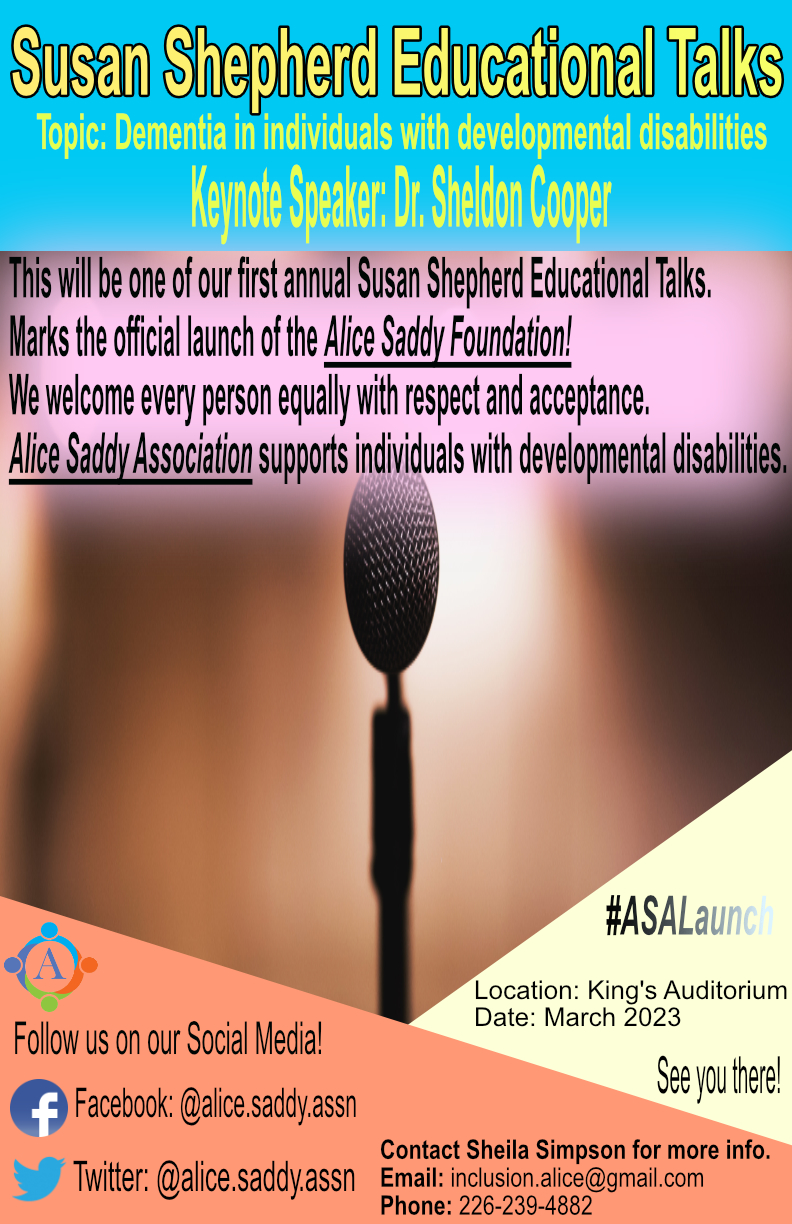 29/120
[Speaker Notes: smunshi5_poster.jpg]
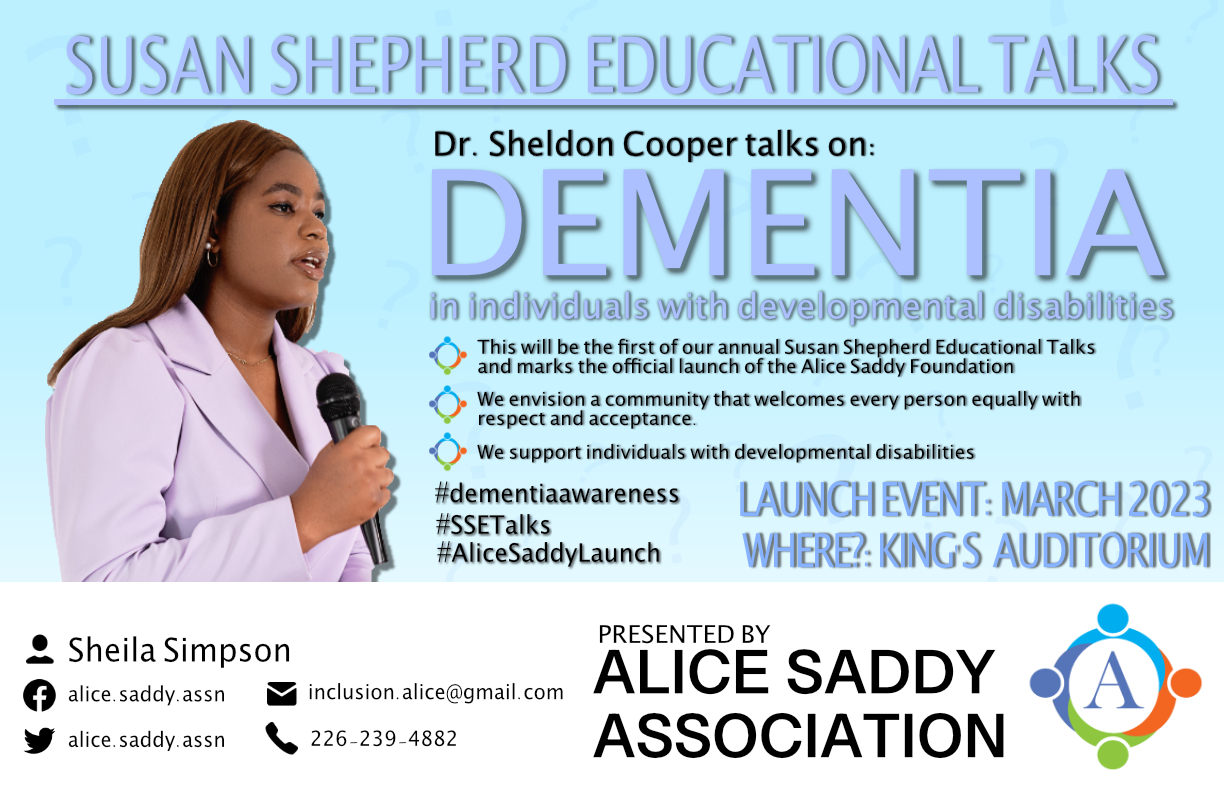 30/120
[Speaker Notes: smanales_poster.jpg]
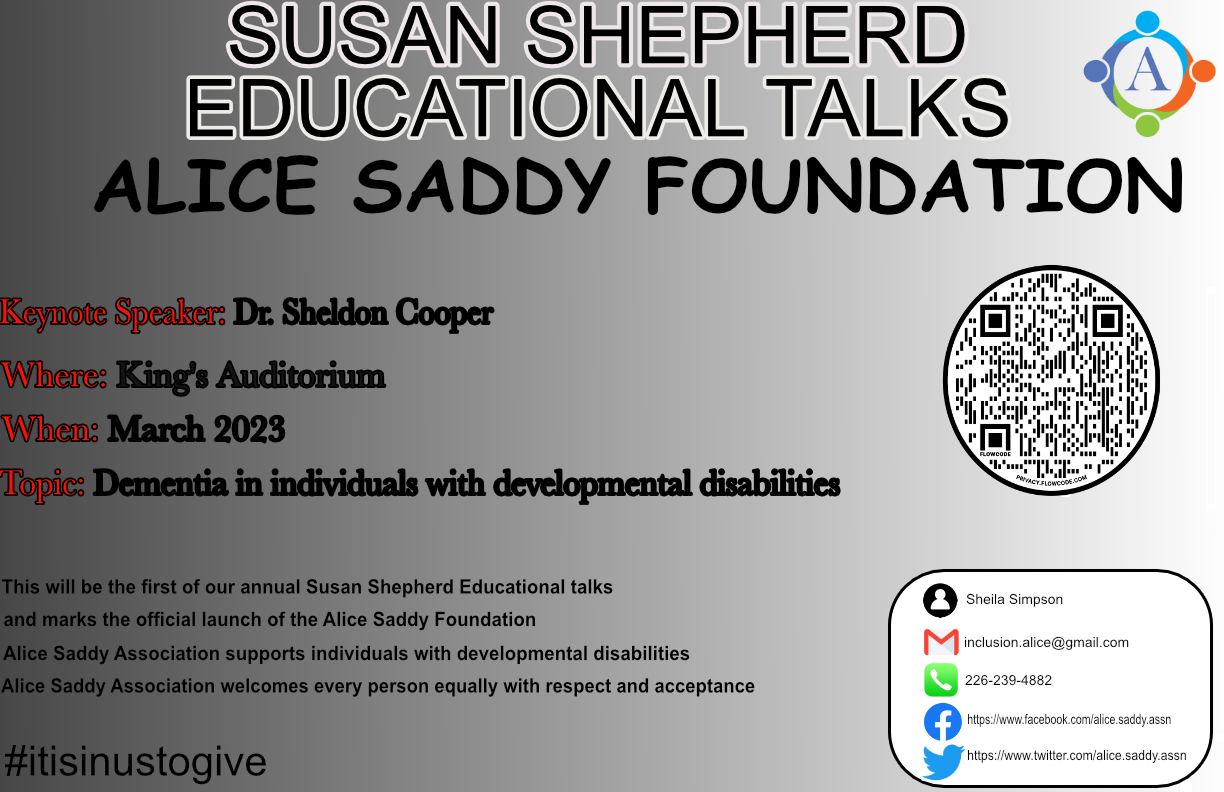 31/120
[Speaker Notes: rreback_poster.jpg]
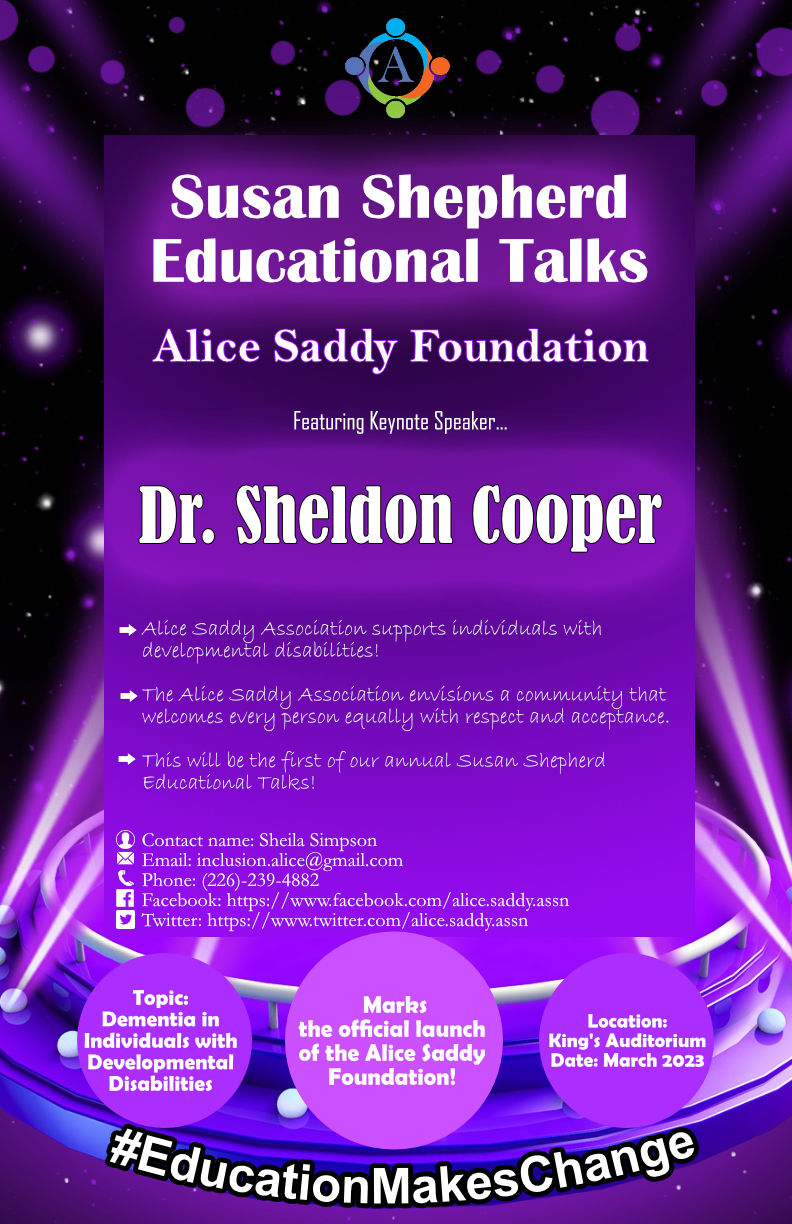 32/120
[Speaker Notes: rpinharr_poster.jpg]
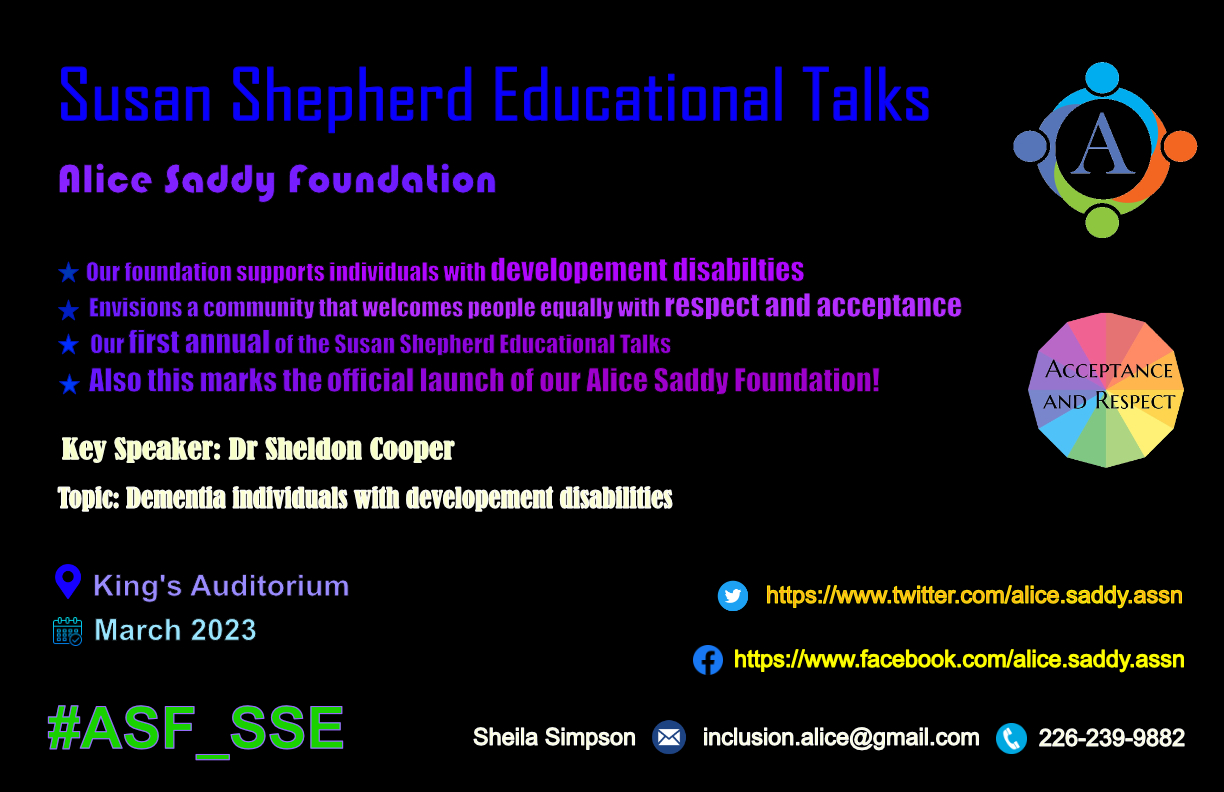 33/120
[Speaker Notes: rnur_poster.jpg]
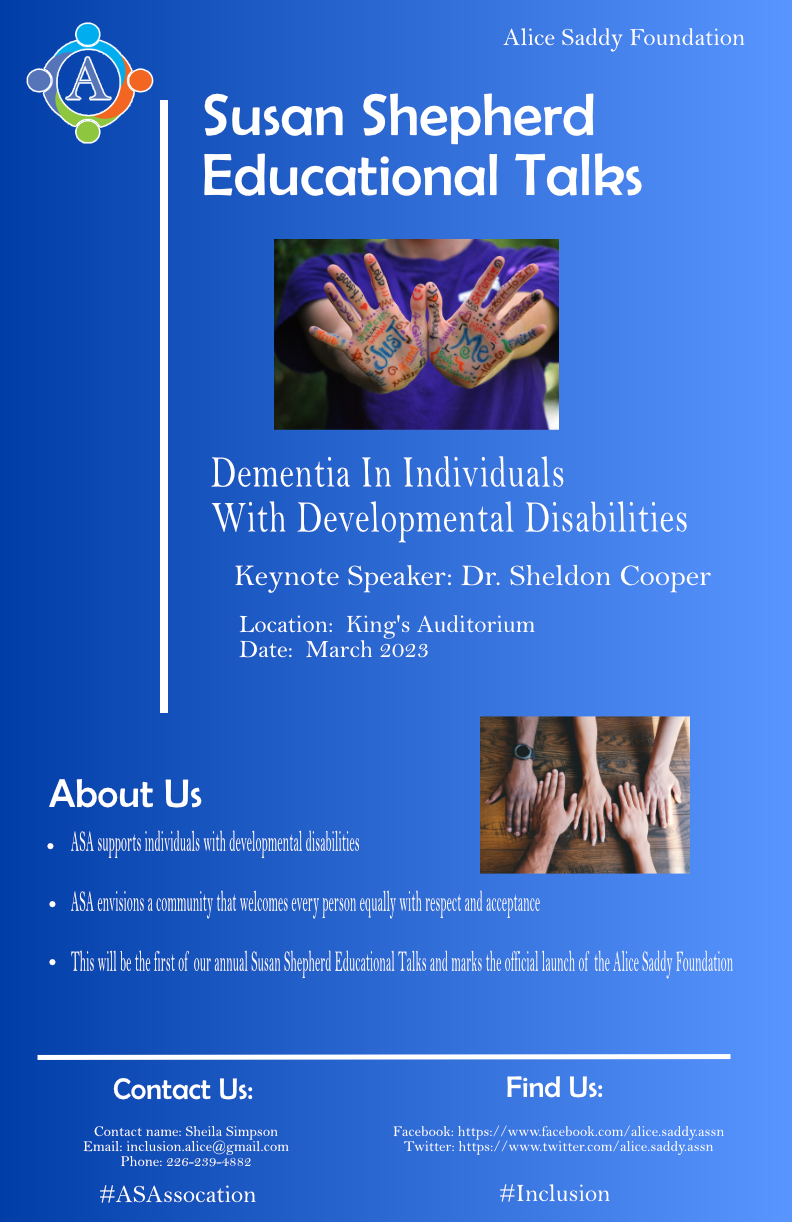 34/120
[Speaker Notes: rmufti_poster.jpg]
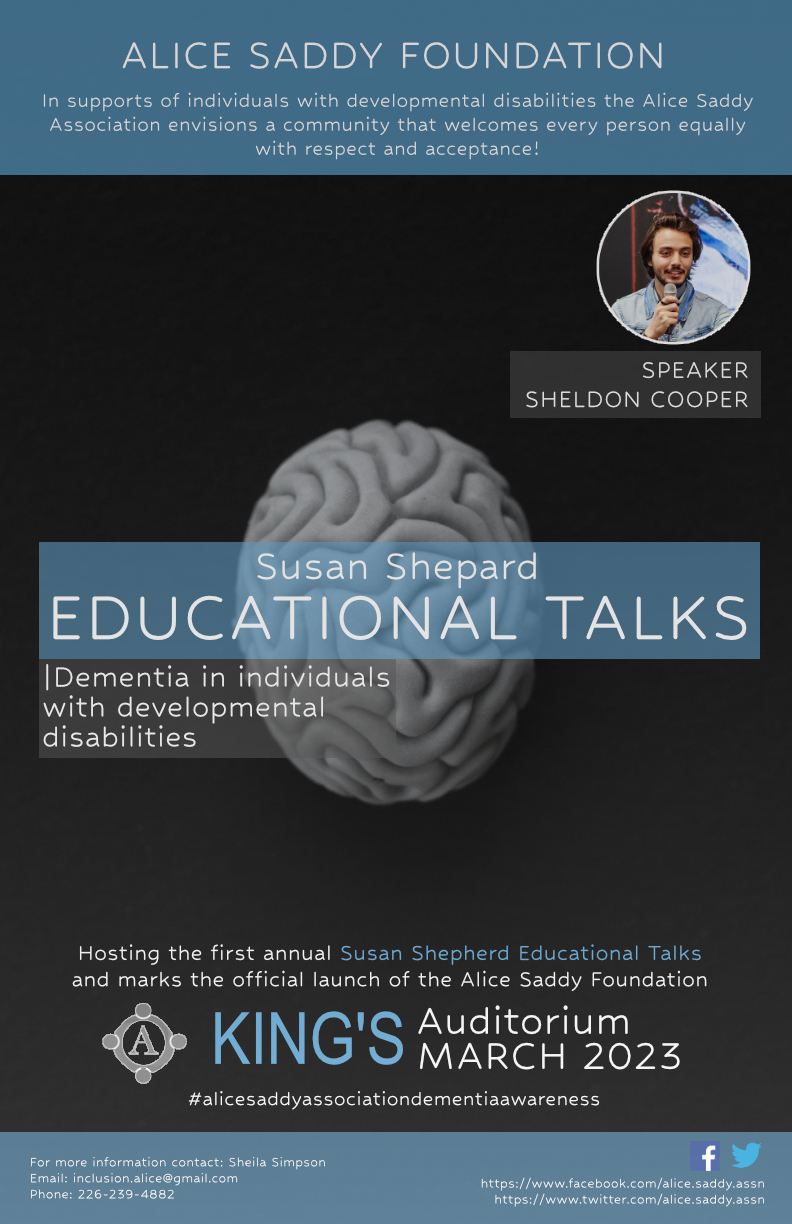 35/120
[Speaker Notes: rmondal_poster.jpg]
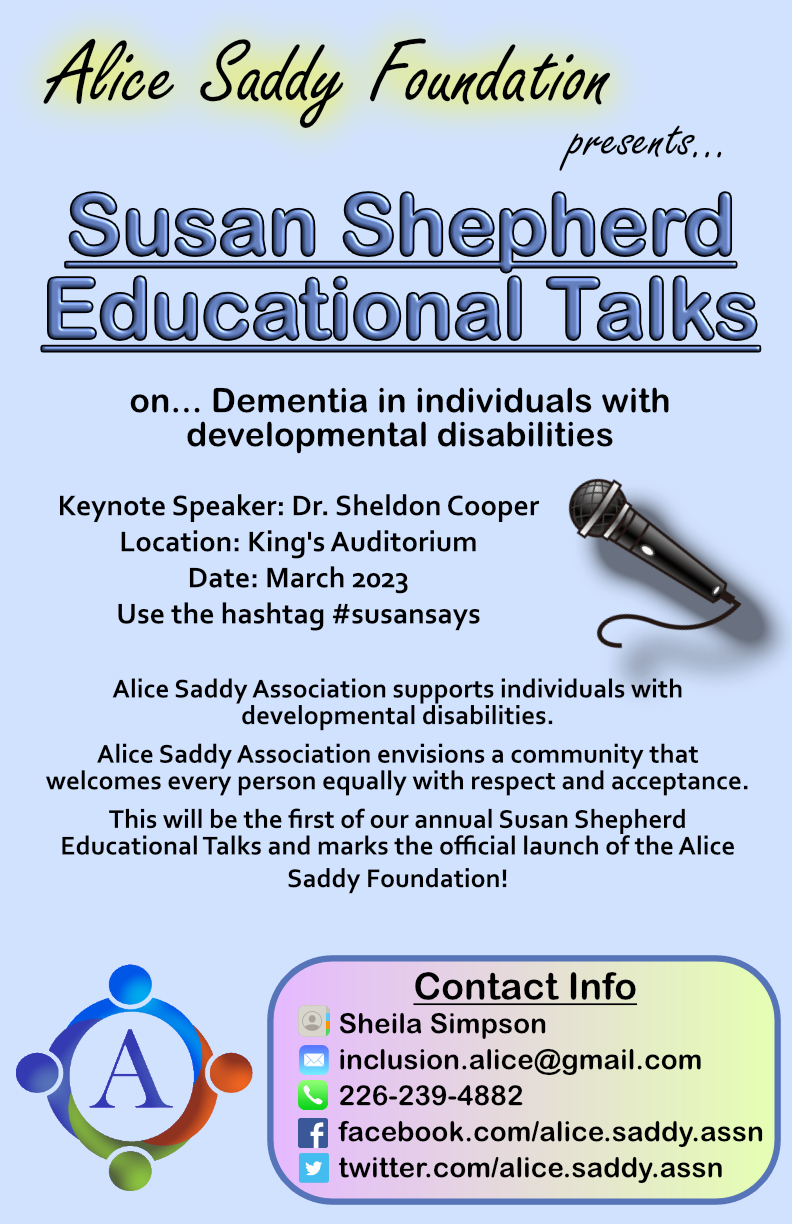 36/120
[Speaker Notes: qmccrory_poster.jpg]
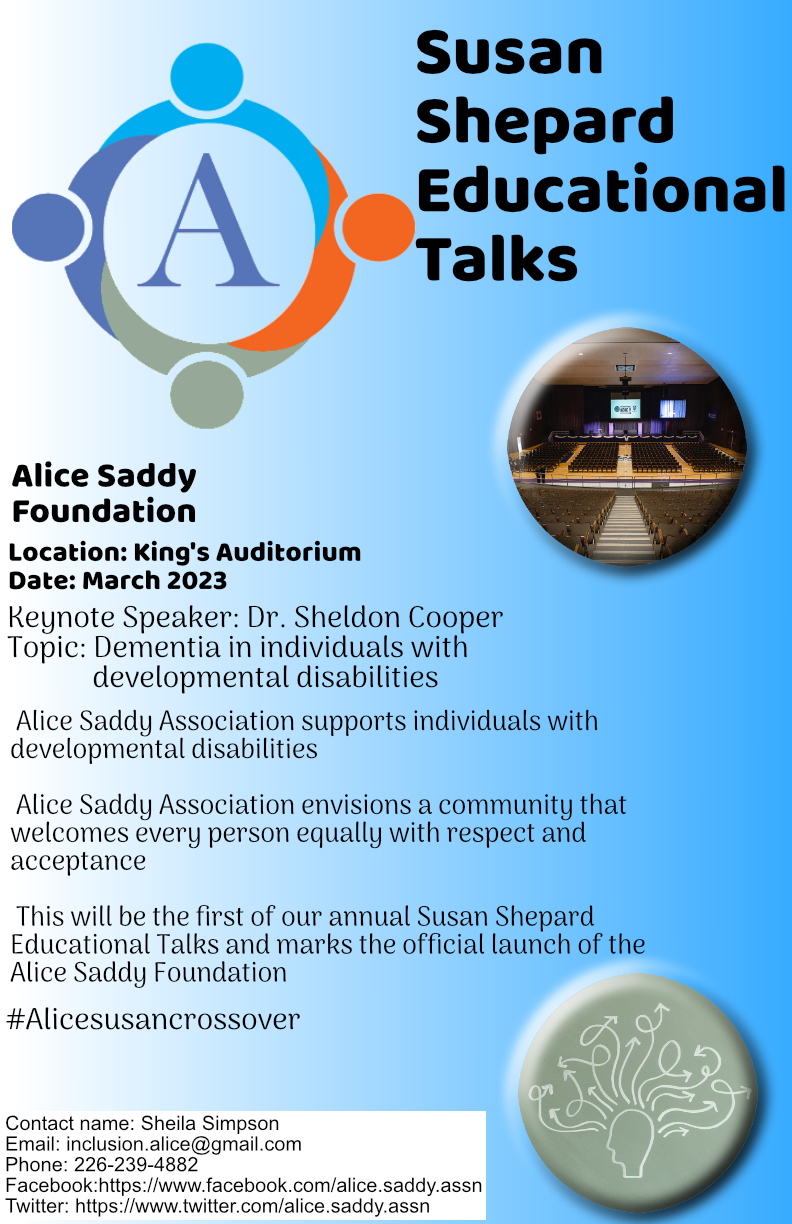 37/120
[Speaker Notes: pokogwu_poster.jpg]
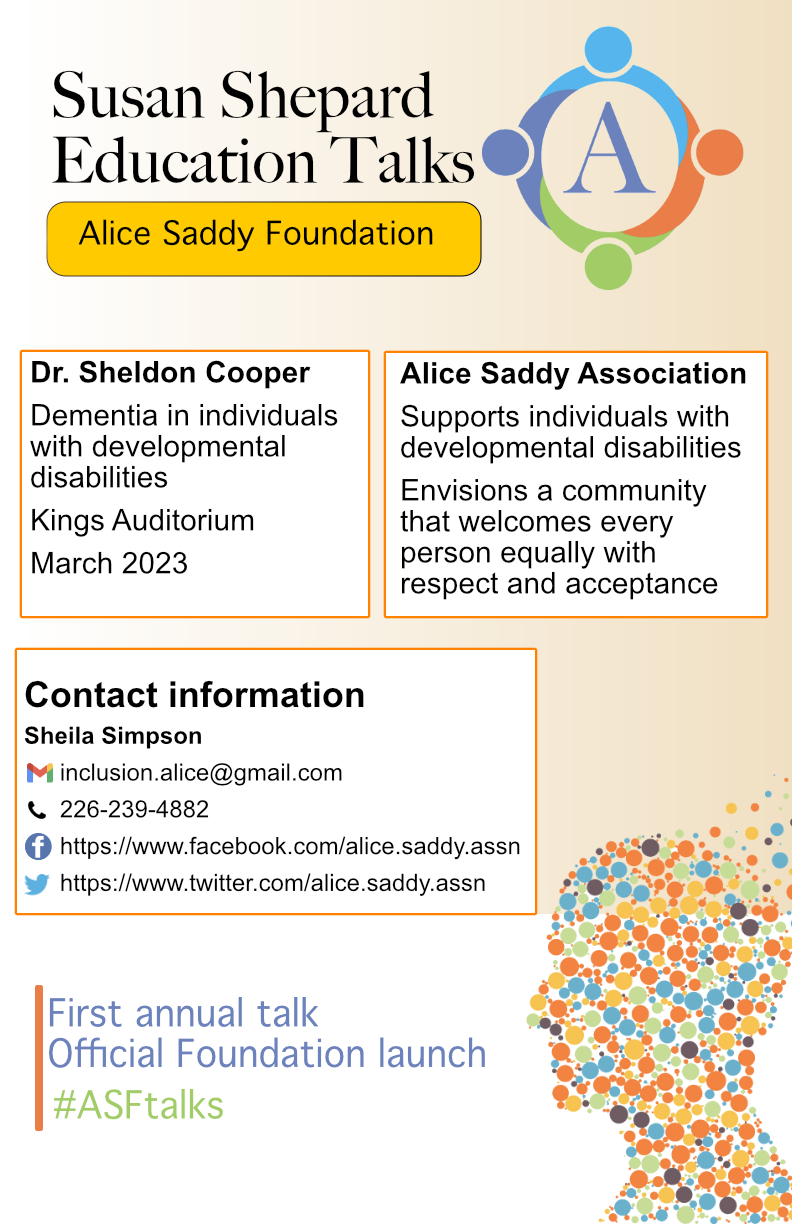 38/120
[Speaker Notes: pohara5_poster.jpg]
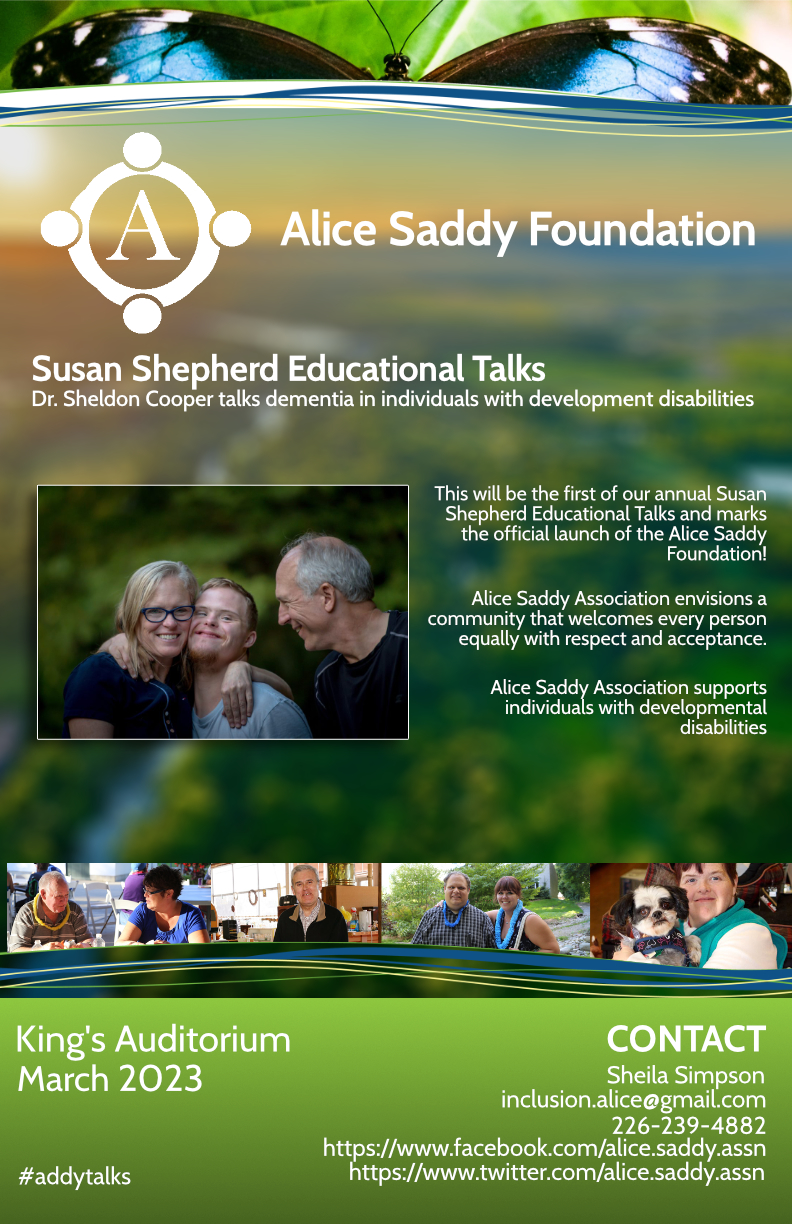 39/120
[Speaker Notes: pmultan2_poster.jpg]
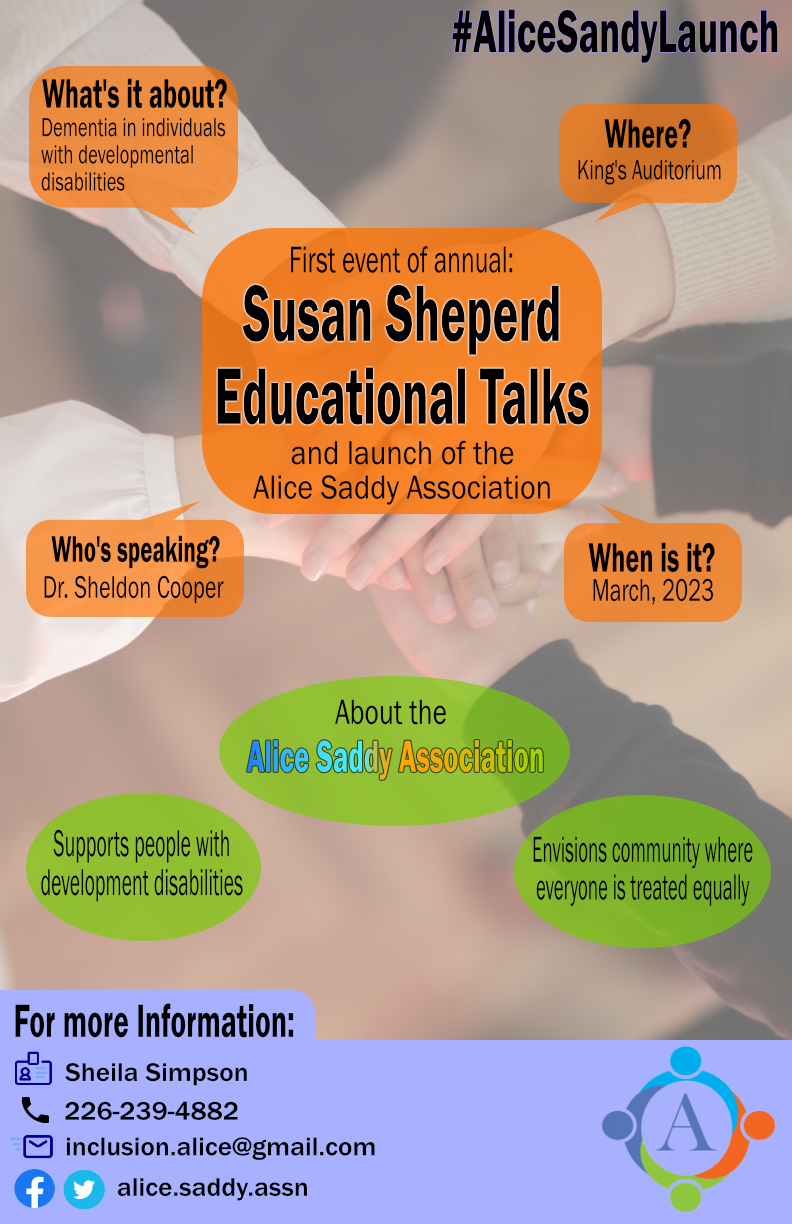 40/120
[Speaker Notes: oma5_poster.jpg]
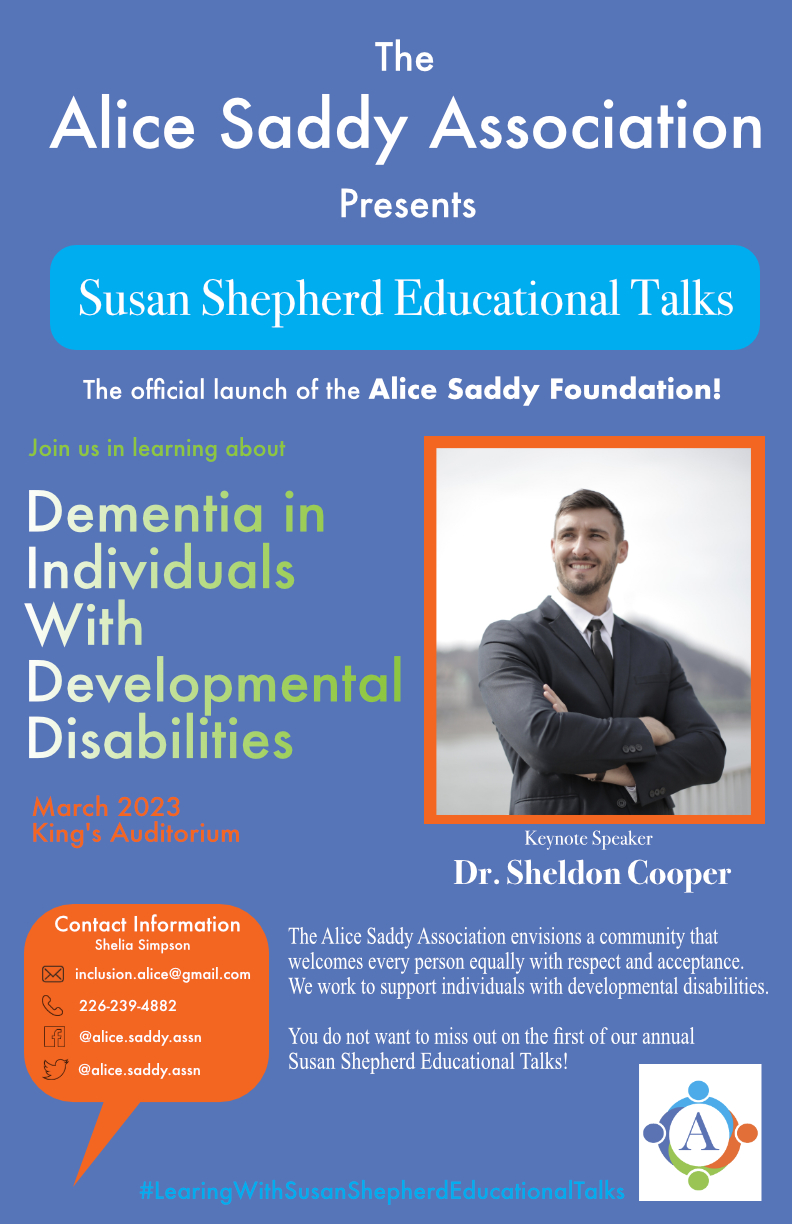 41/120
[Speaker Notes: nroger6_poster.jpg]
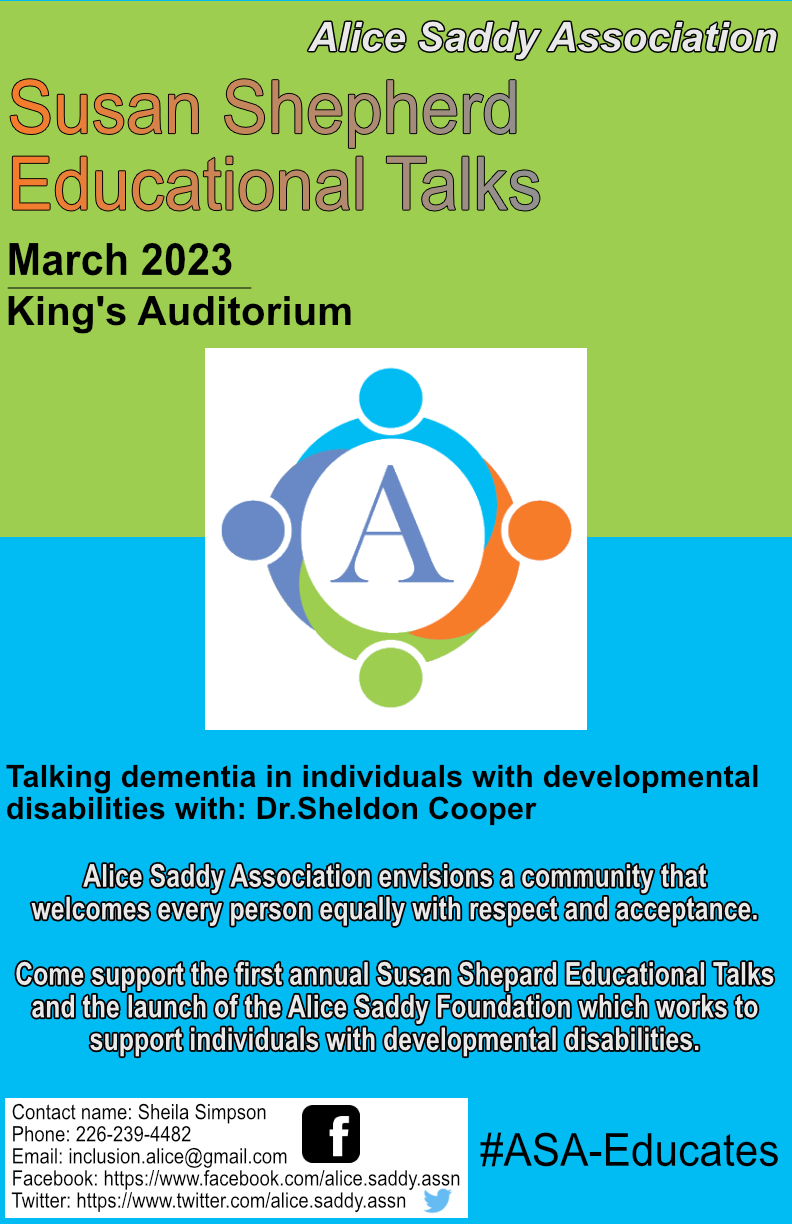 42/120
[Speaker Notes: nninham_poster.jpg]
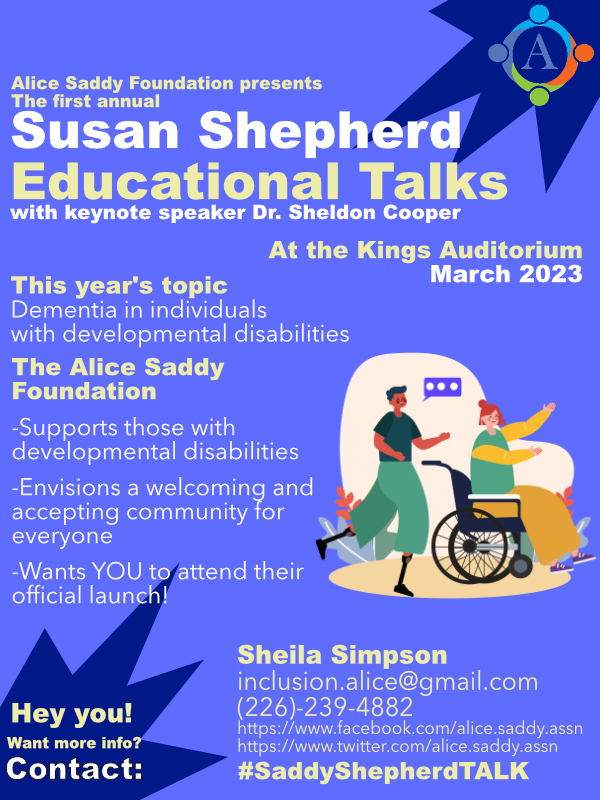 43/120
[Speaker Notes: nmccabe5_poster.jpg]
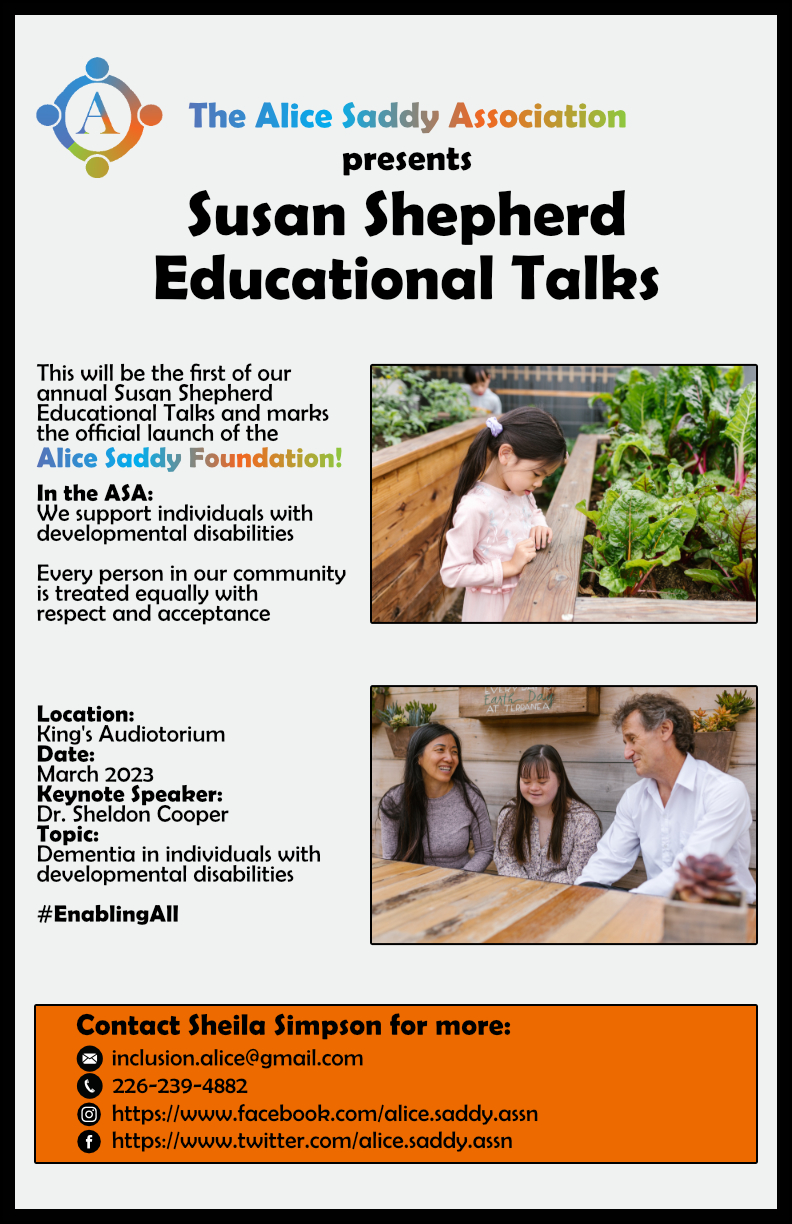 44/120
[Speaker Notes: nmaspoch_poster.jpg]
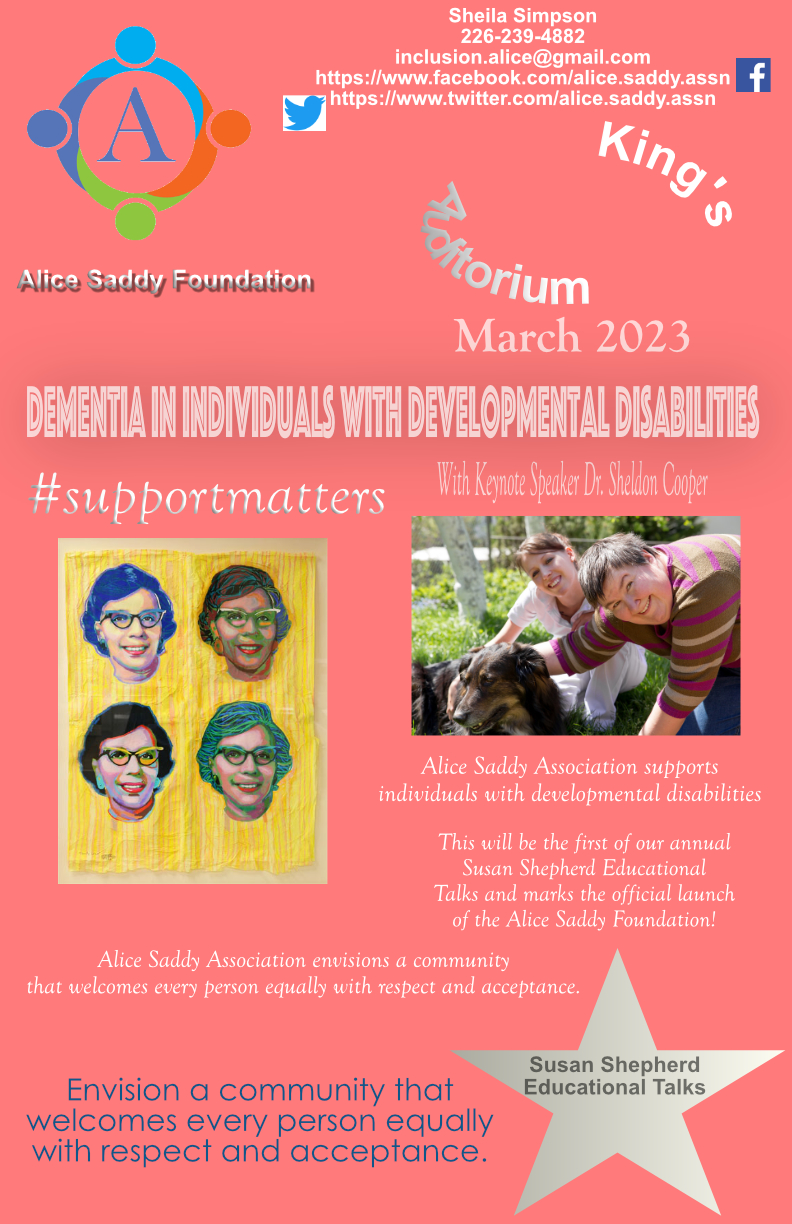 45/120
[Speaker Notes: mrocha8_poster.jpg]
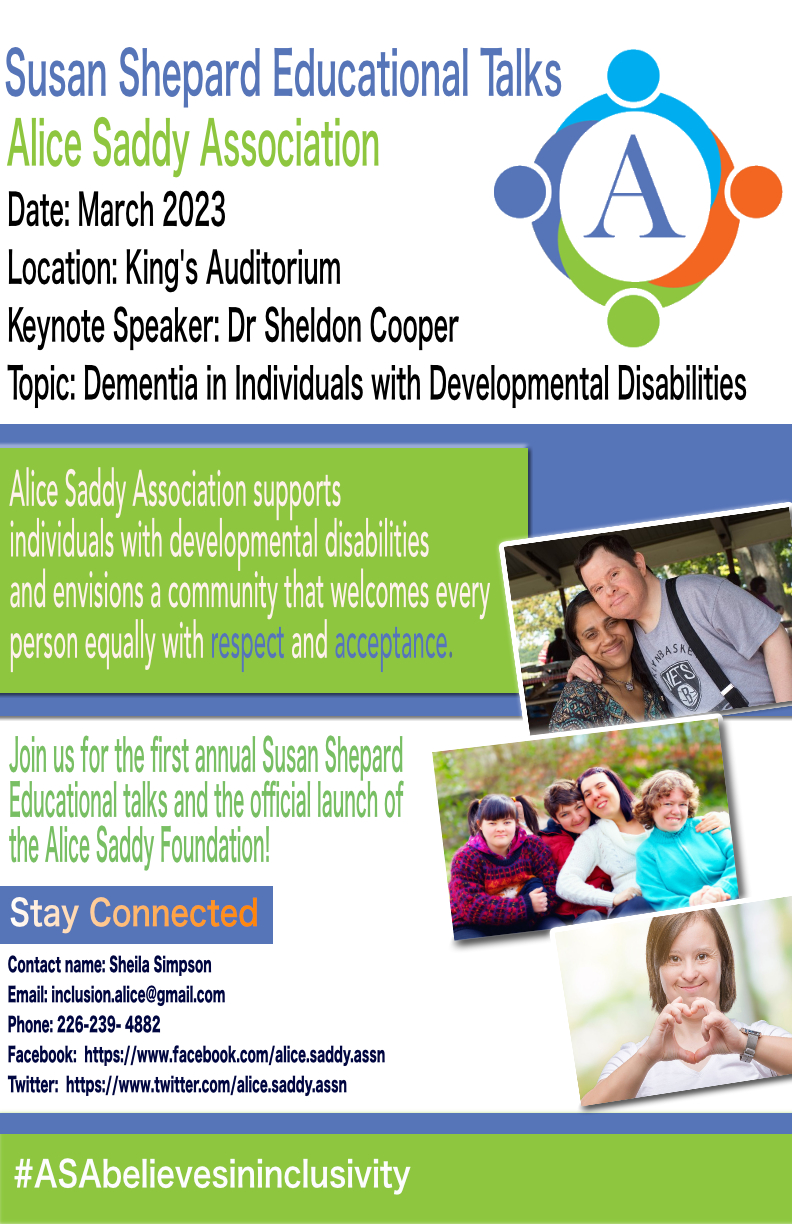 46/120
[Speaker Notes: mreonegr_poster.jpg]
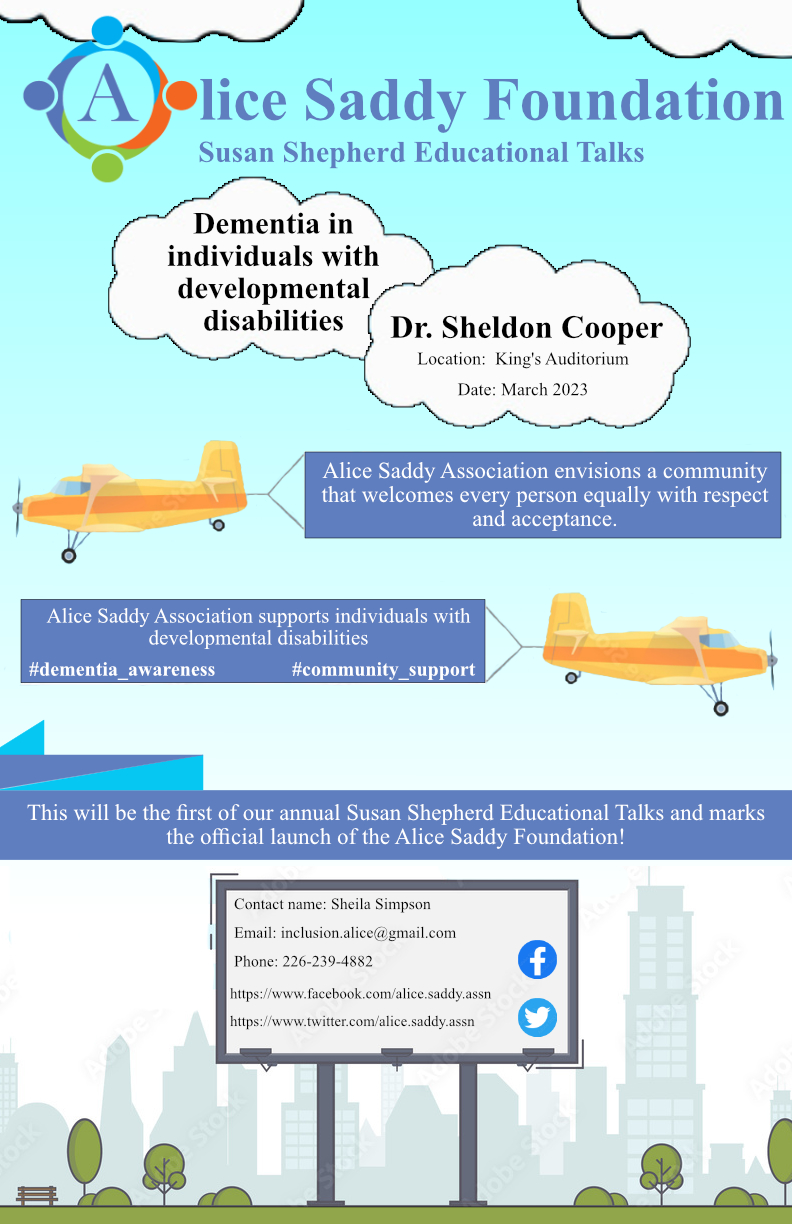 47/120
[Speaker Notes: mrammal_poster.jpg]
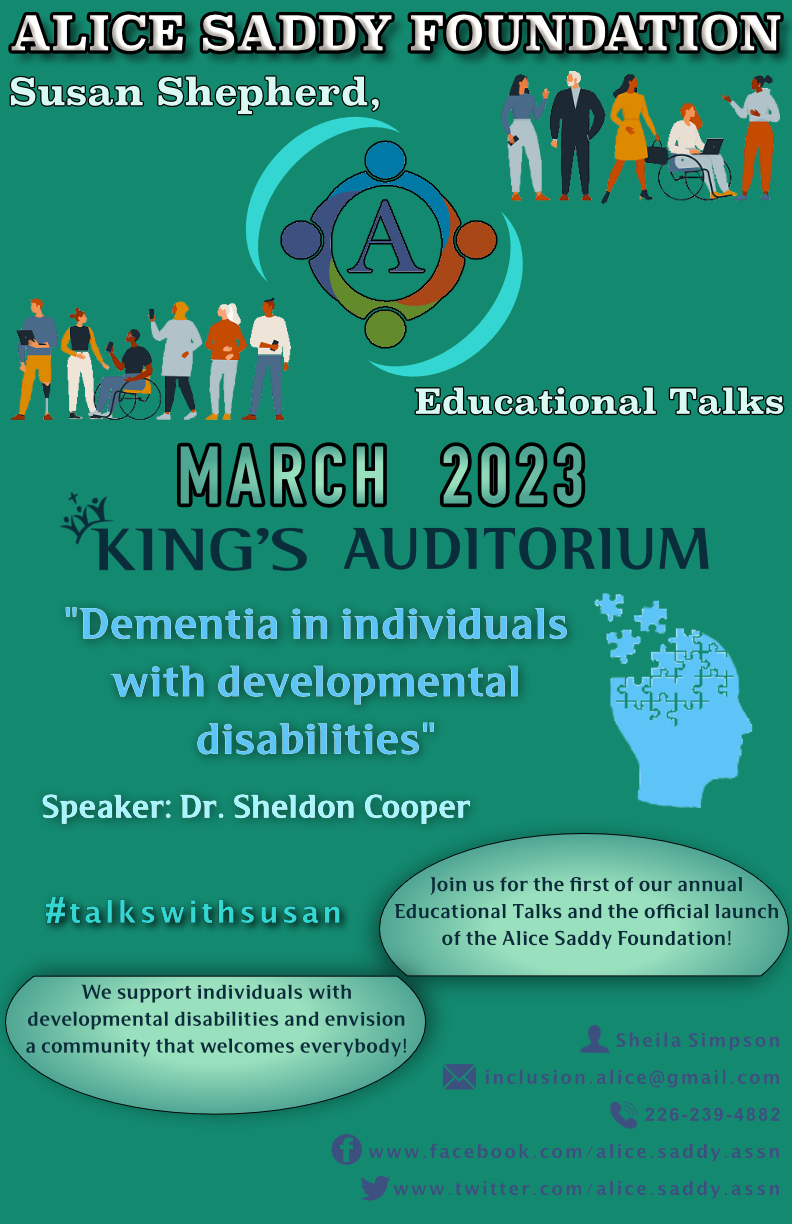 48/120
[Speaker Notes: mradwan3_poster.jpg]
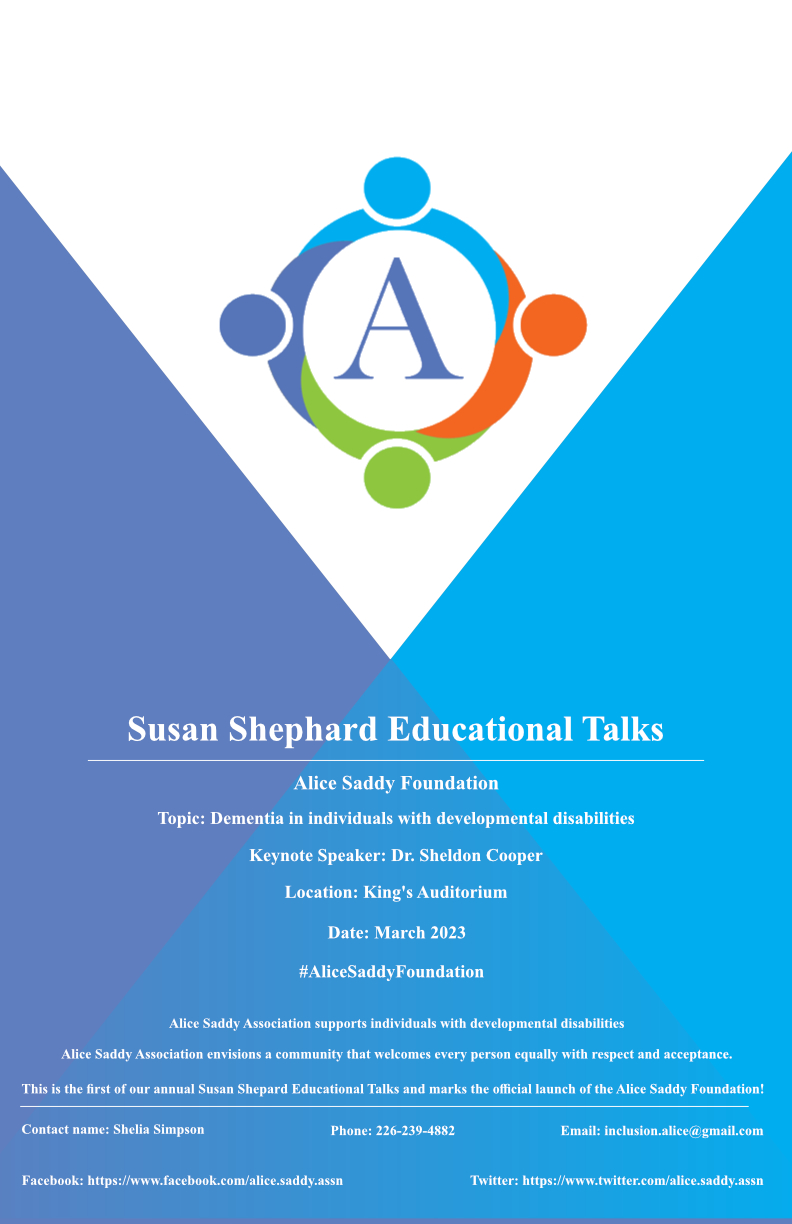 49/120
[Speaker Notes: mquick8_poster.jpg]
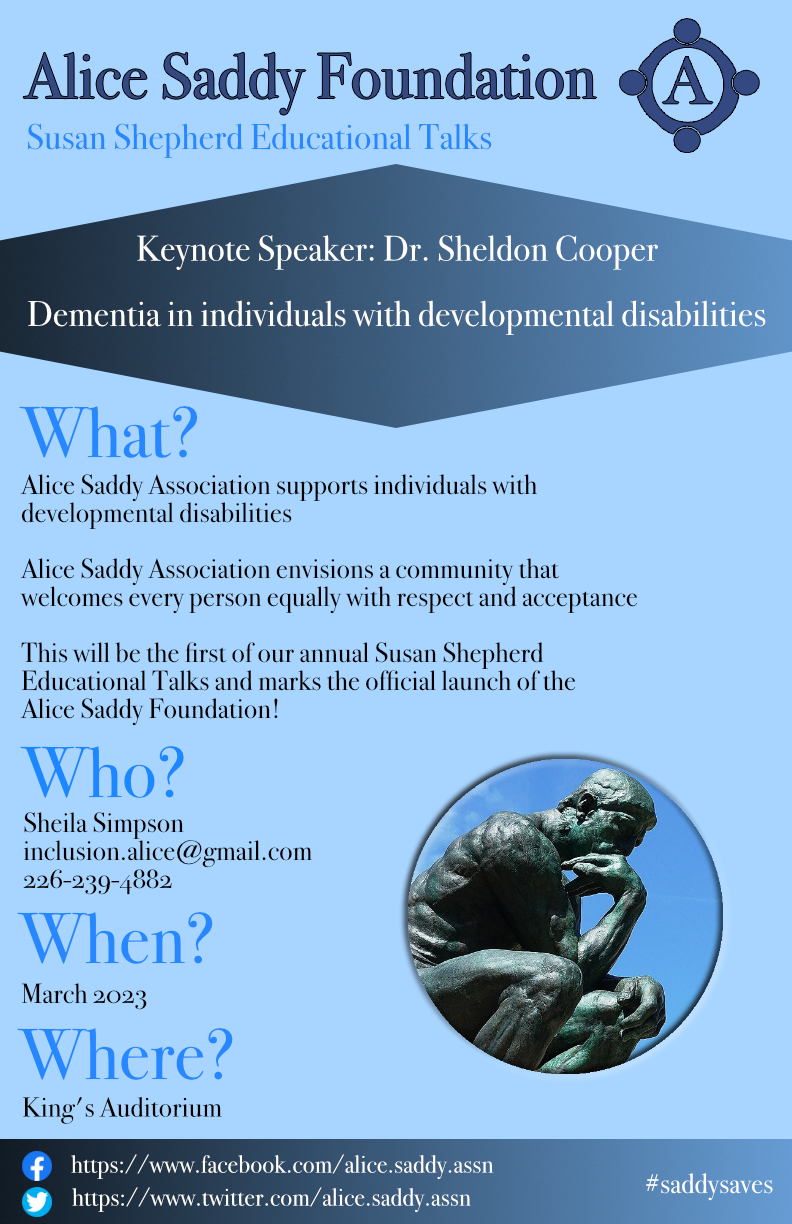 50/120
[Speaker Notes: mperki3_poster.jpg]
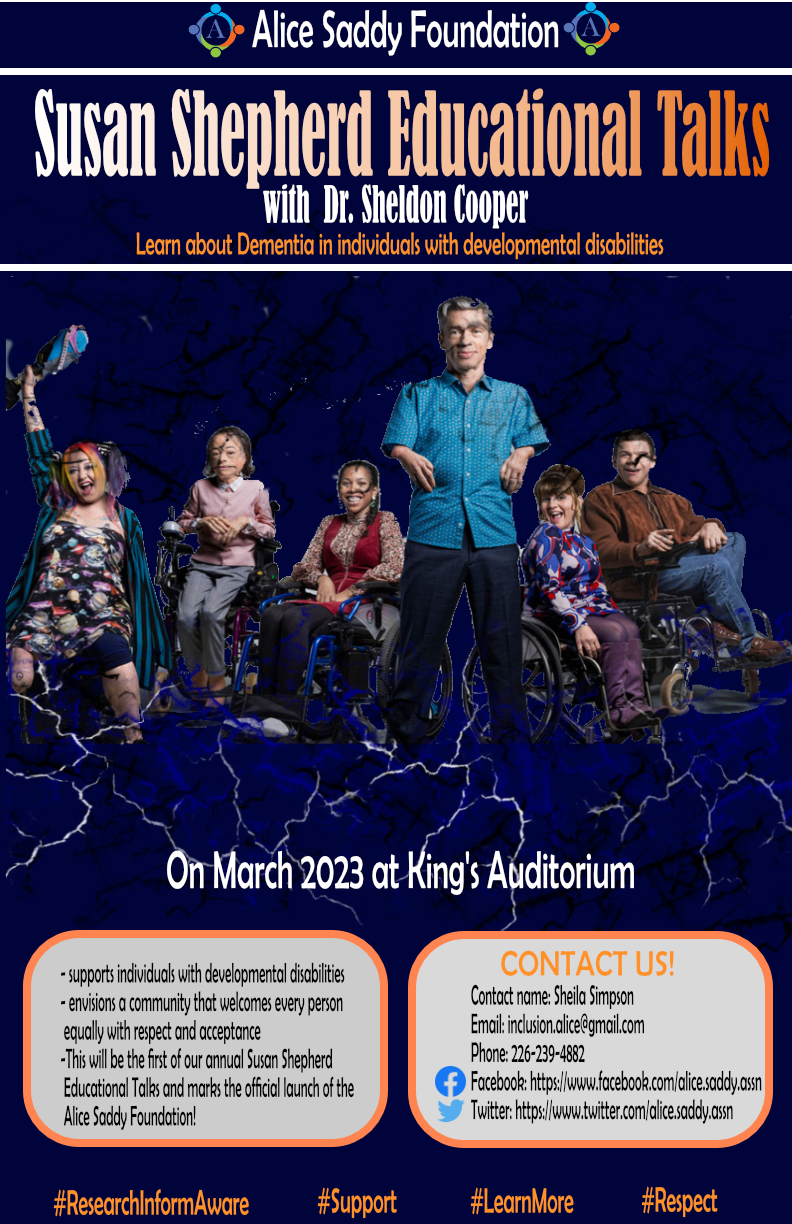 51/120
[Speaker Notes: mpate469_poster.jpg]
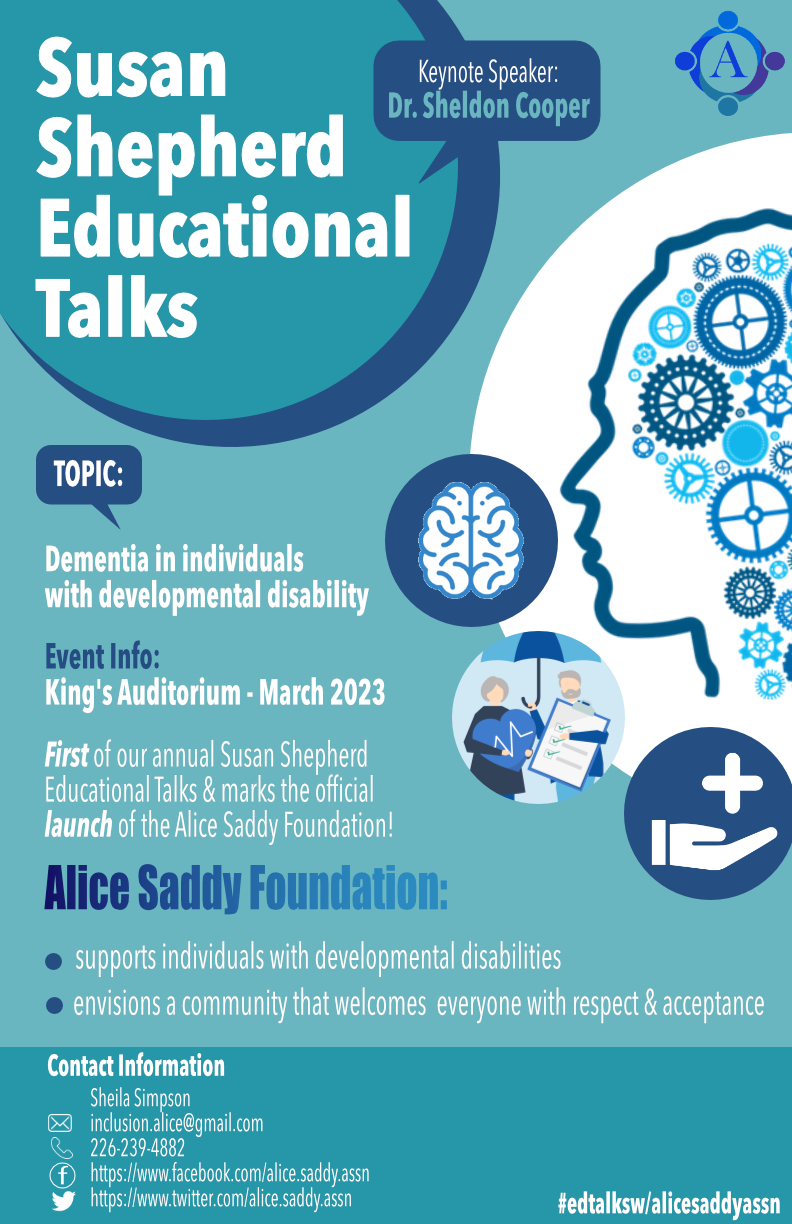 52/120
[Speaker Notes: mpasqua8_poster.jpg]
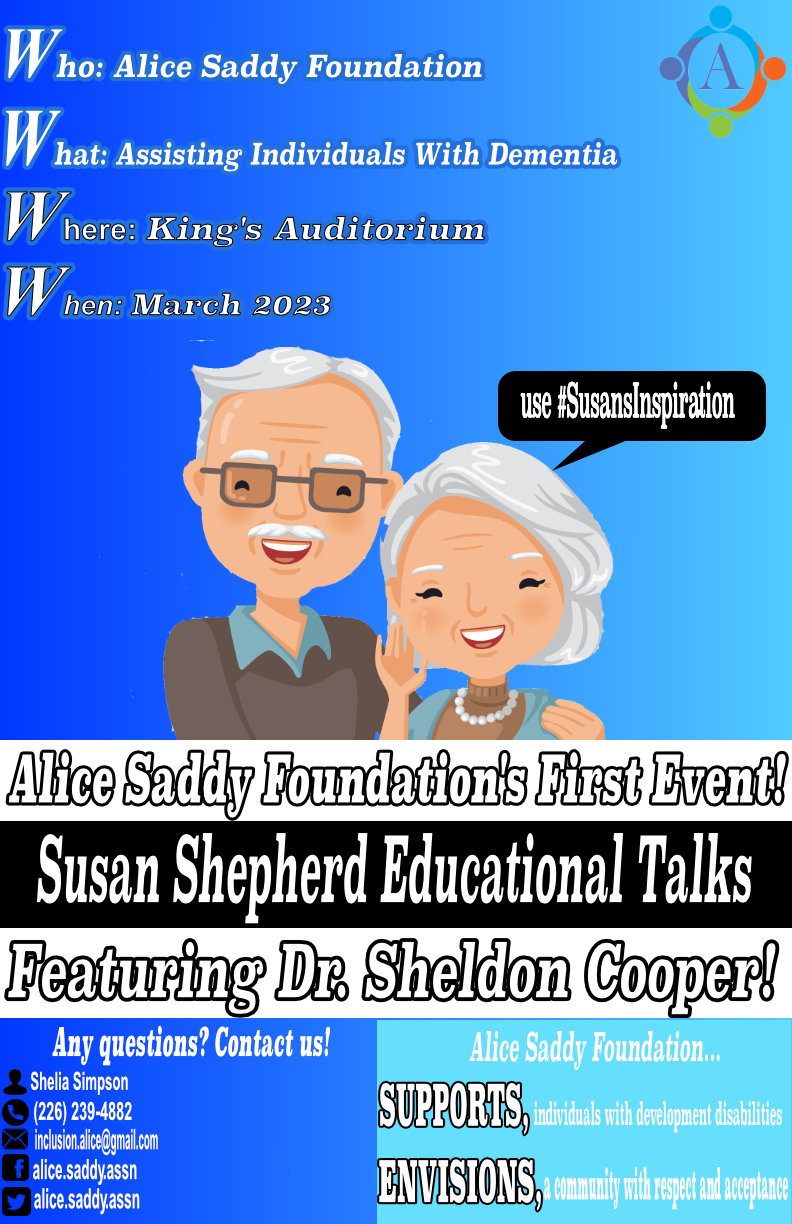 53/120
[Speaker Notes: mnelso46_poster.jpg]
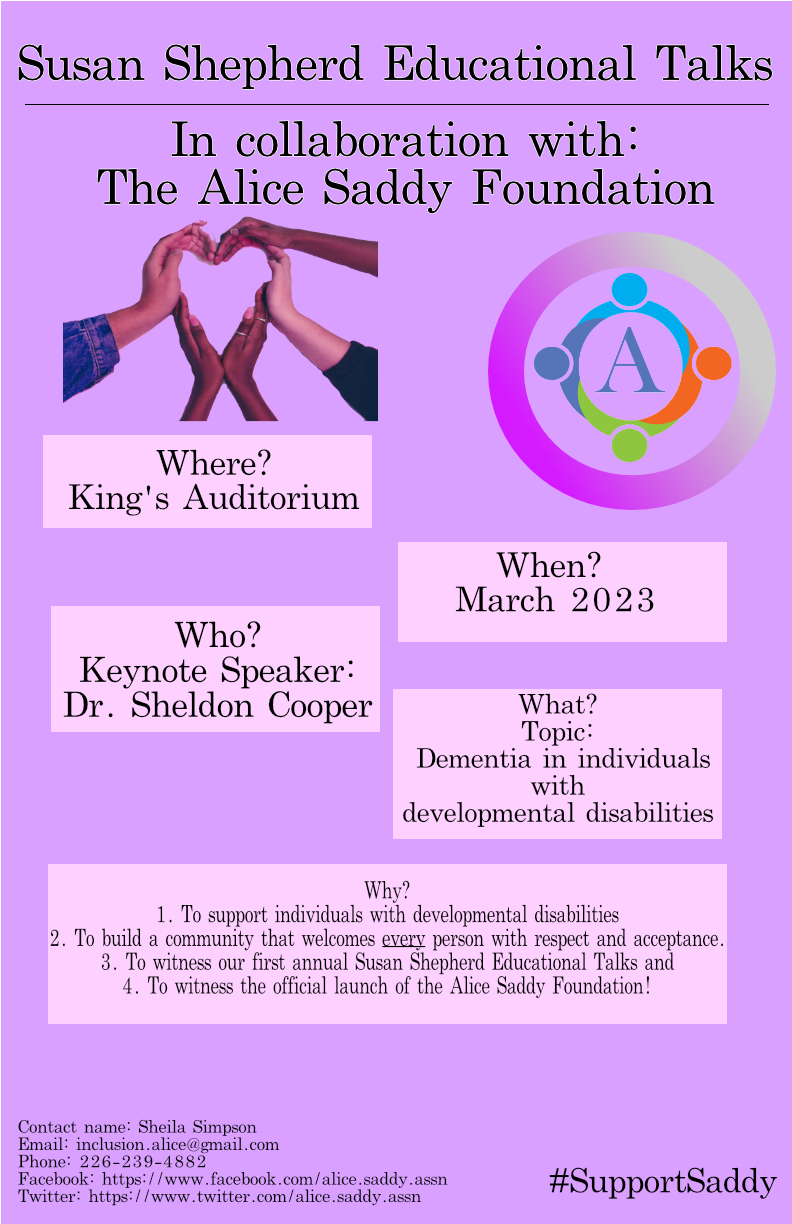 54/120
[Speaker Notes: mmurphyi_poster.jpg]
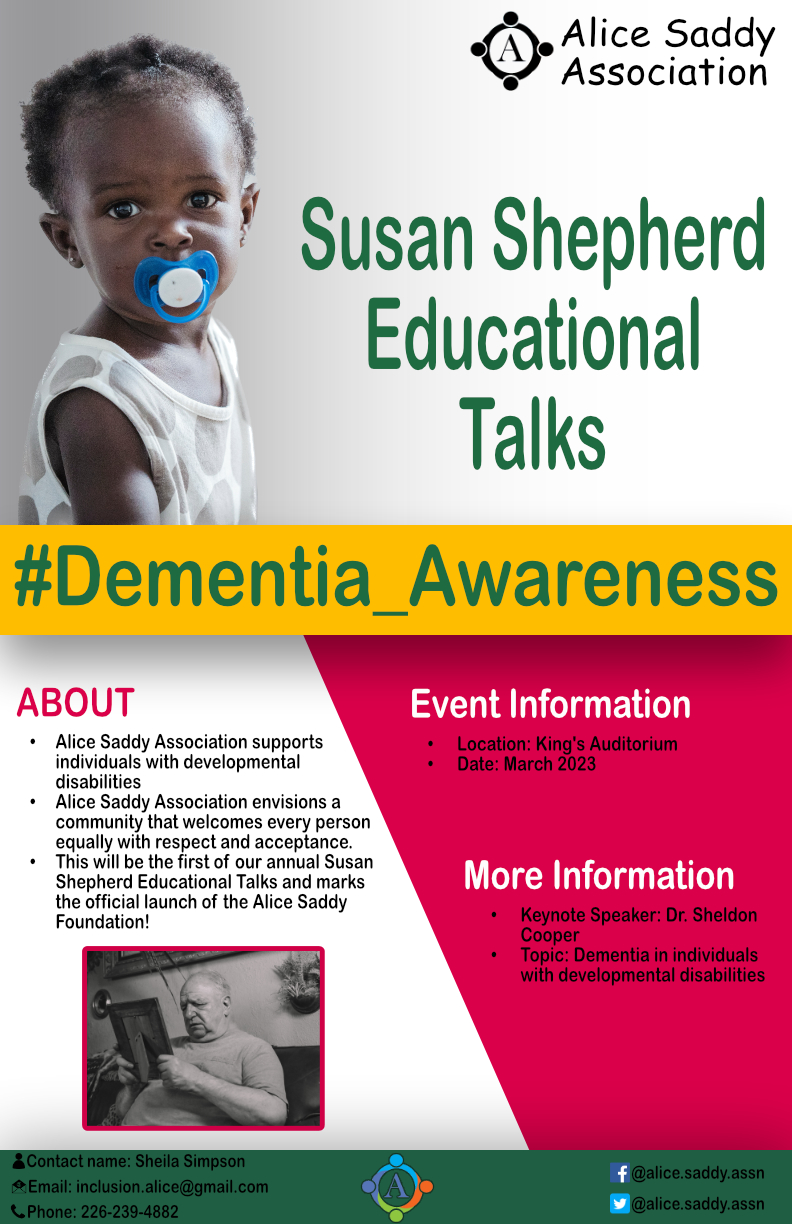 55/120
[Speaker Notes: mmouznra_poster.jpg]
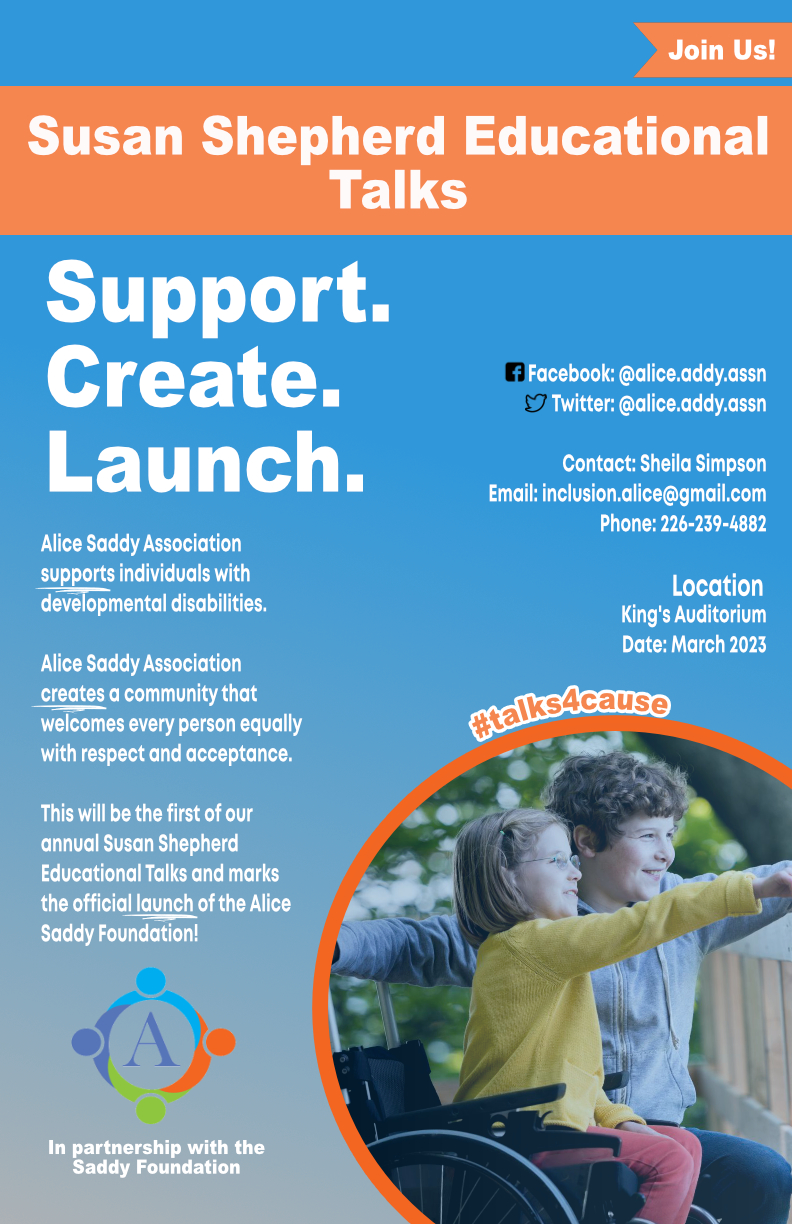 56/120
[Speaker Notes: mmilko_poster.jpg]
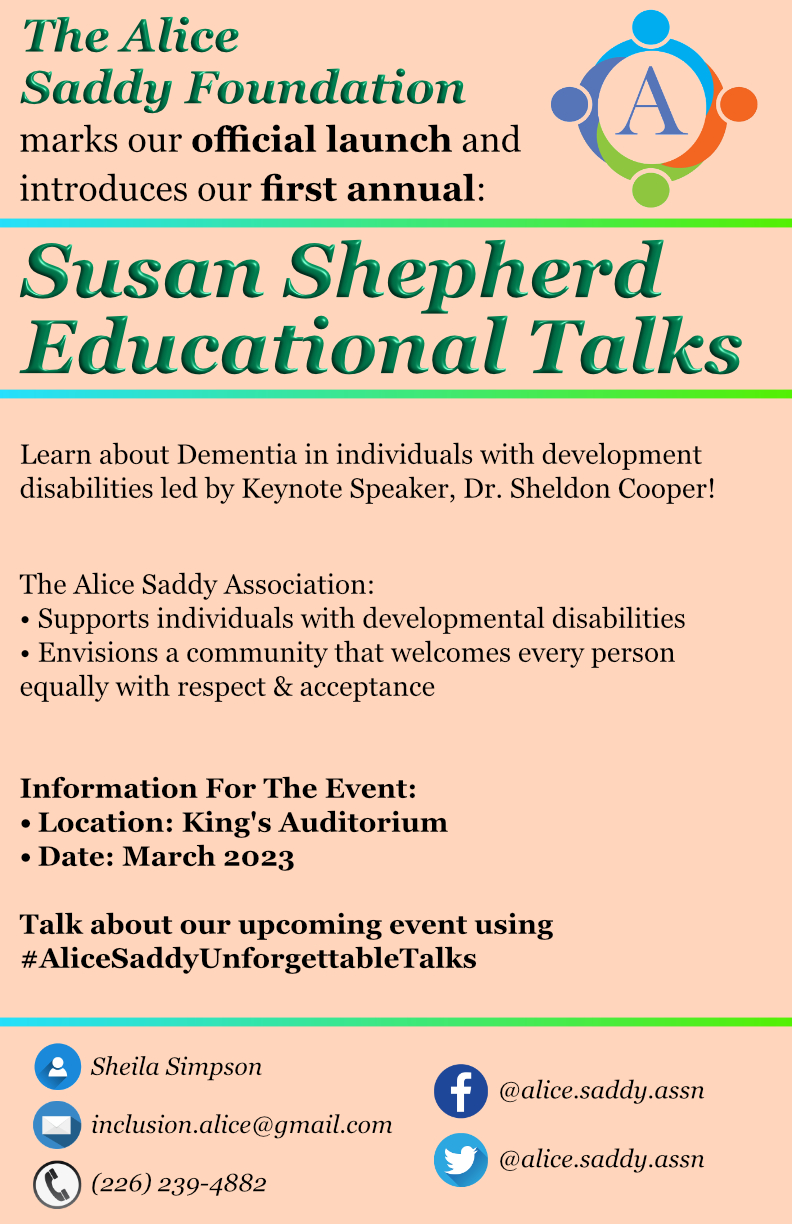 57/120
[Speaker Notes: mmarbin_poster.jpg]
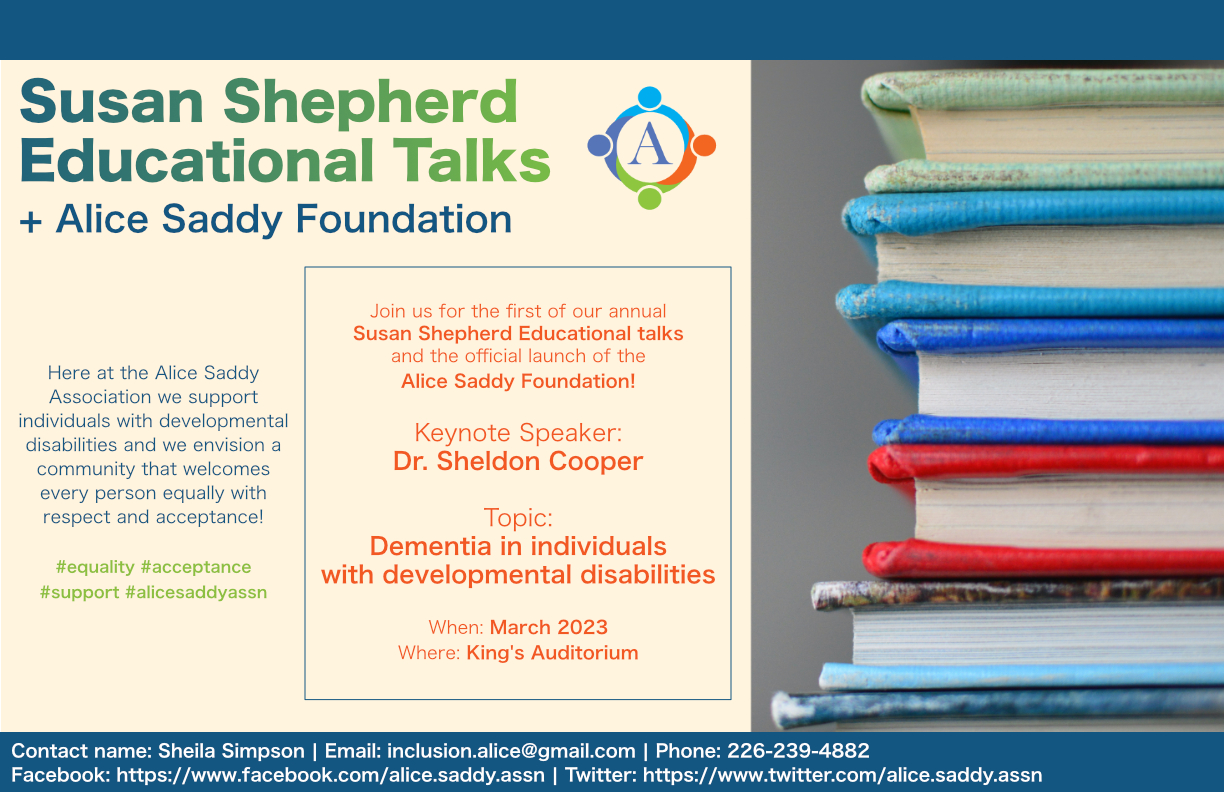 58/120
[Speaker Notes: mmaran_poster.jpg]
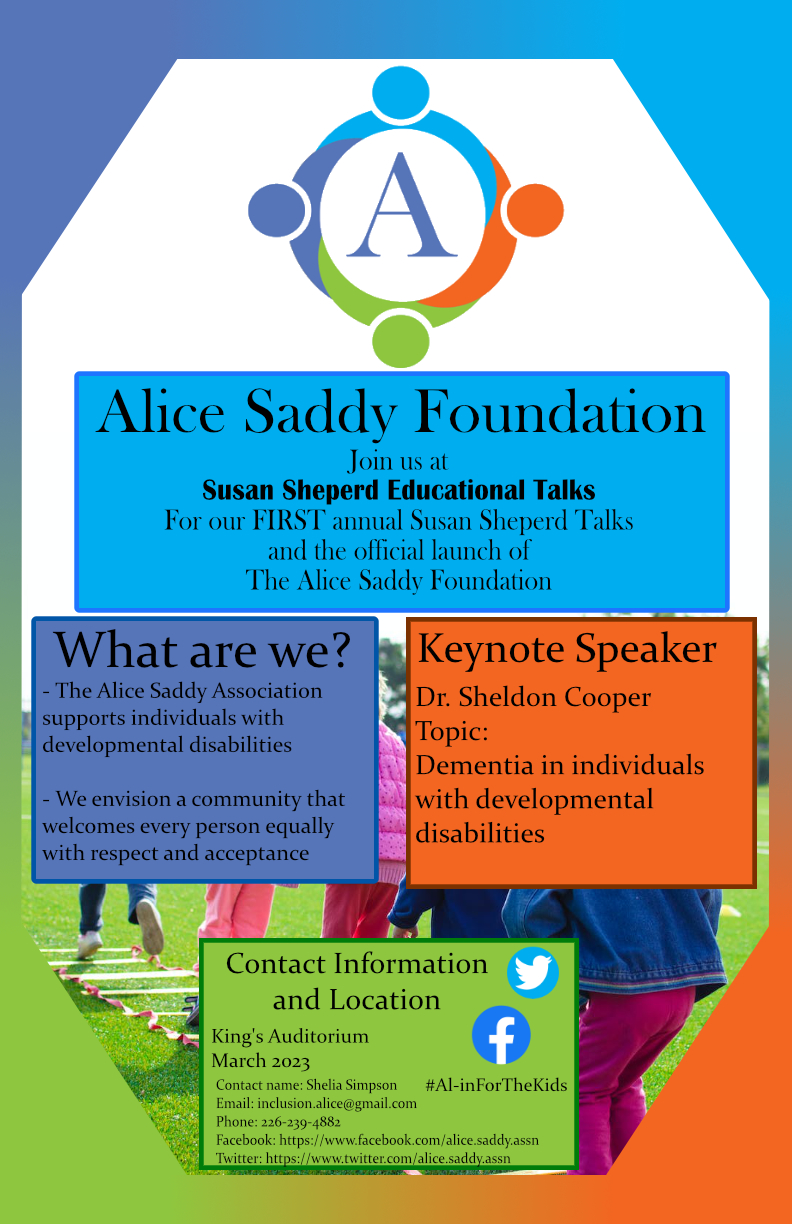 59/120
[Speaker Notes: lrankin3_poster.jpg]
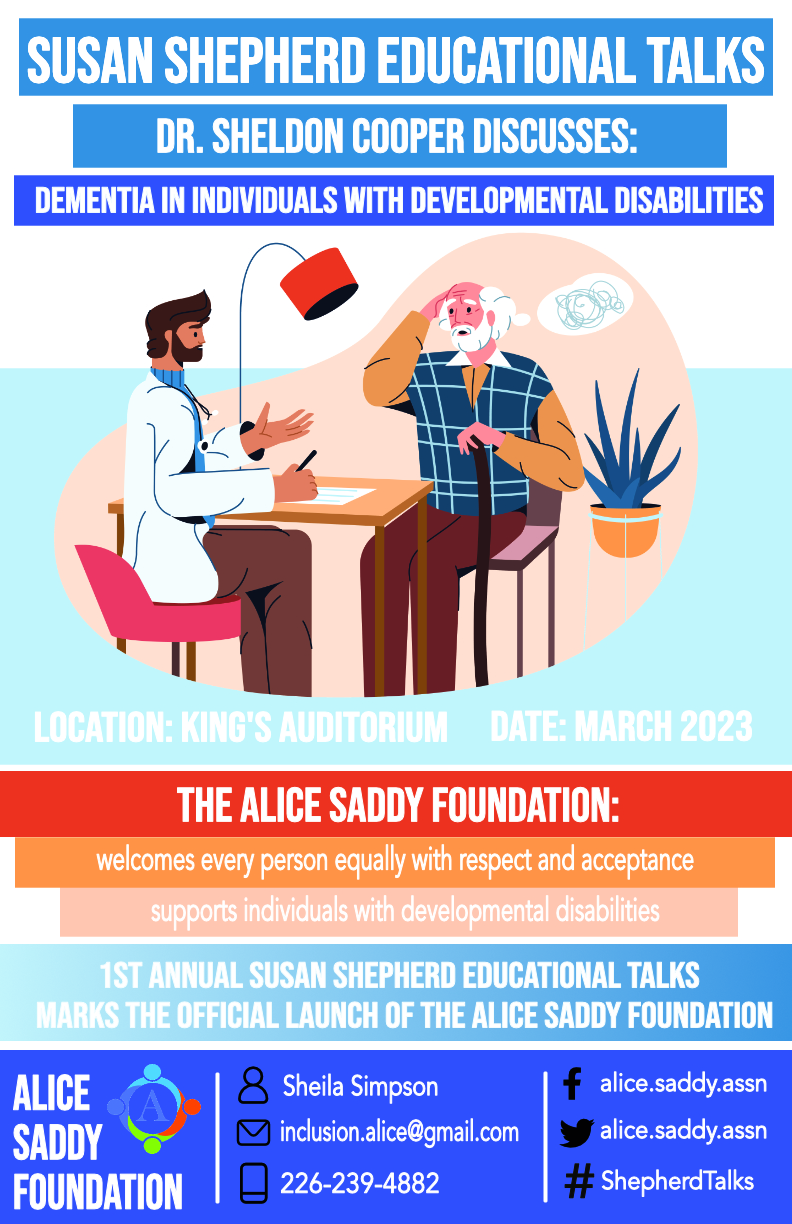 60/120
[Speaker Notes: lpong4_poster.jpg]
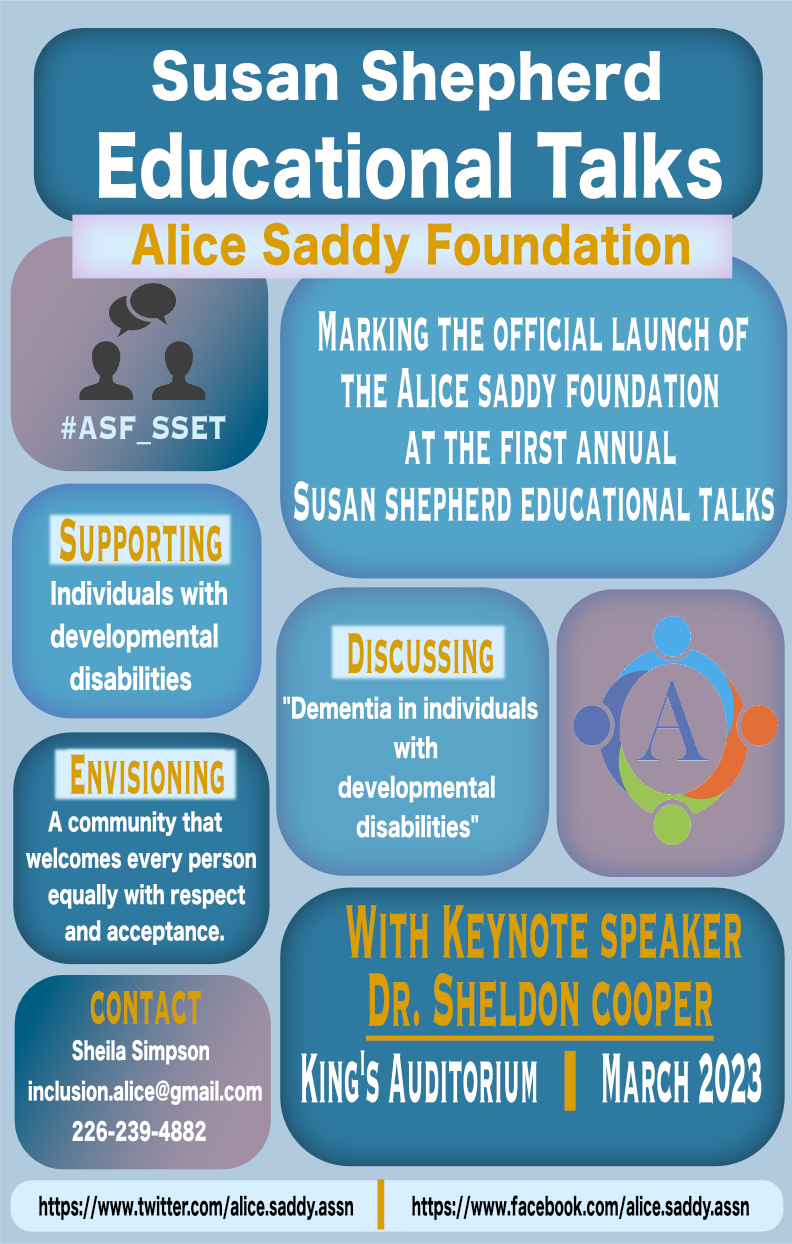 61/120
[Speaker Notes: louda_poster.jpg]
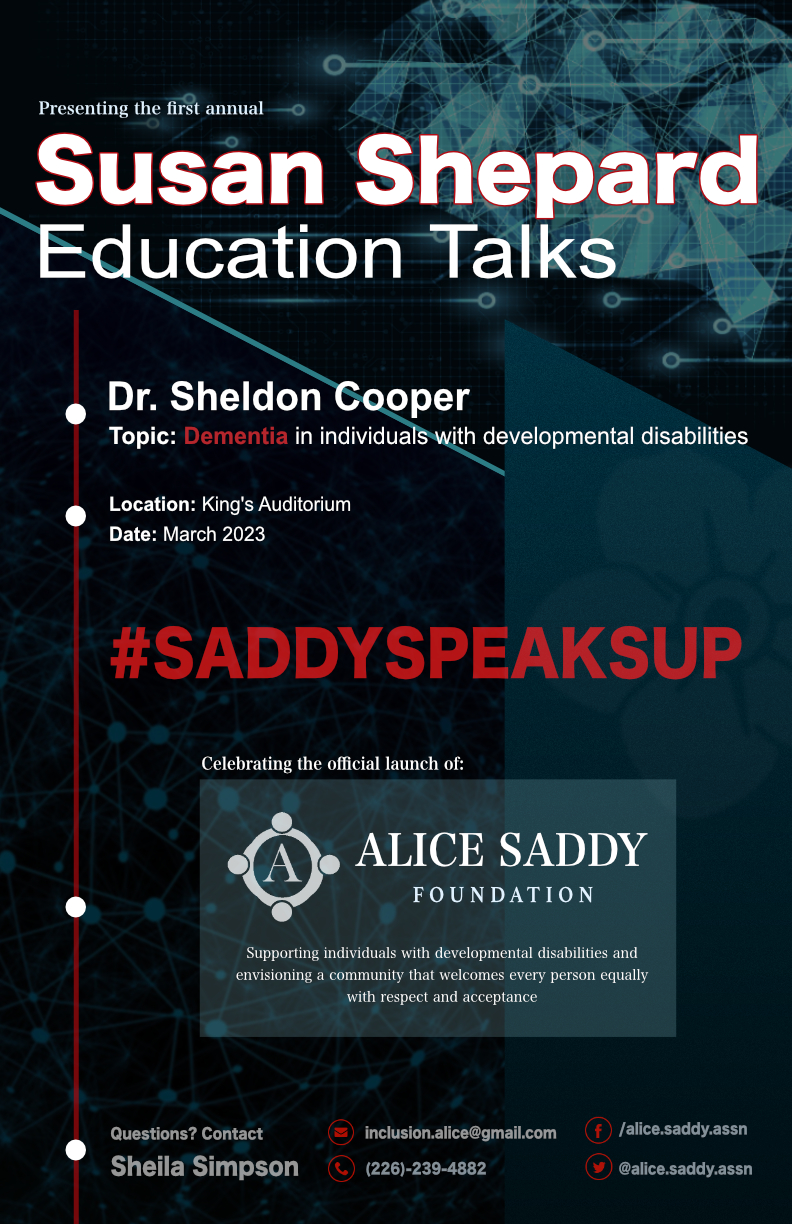 62/120
[Speaker Notes: lnguy96_poster.jpg]
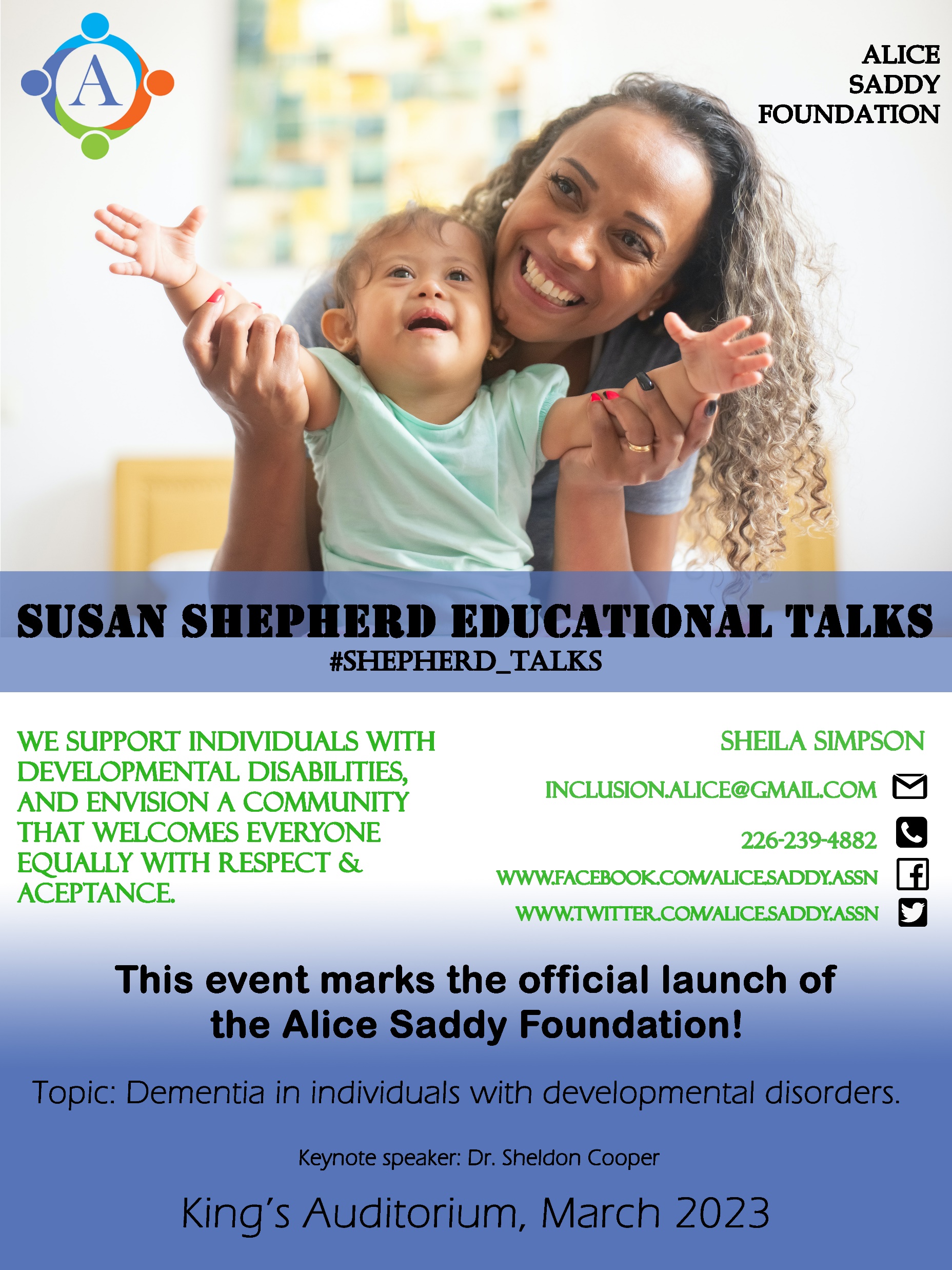 63/120
[Speaker Notes: lmehta4_poster.jpg]
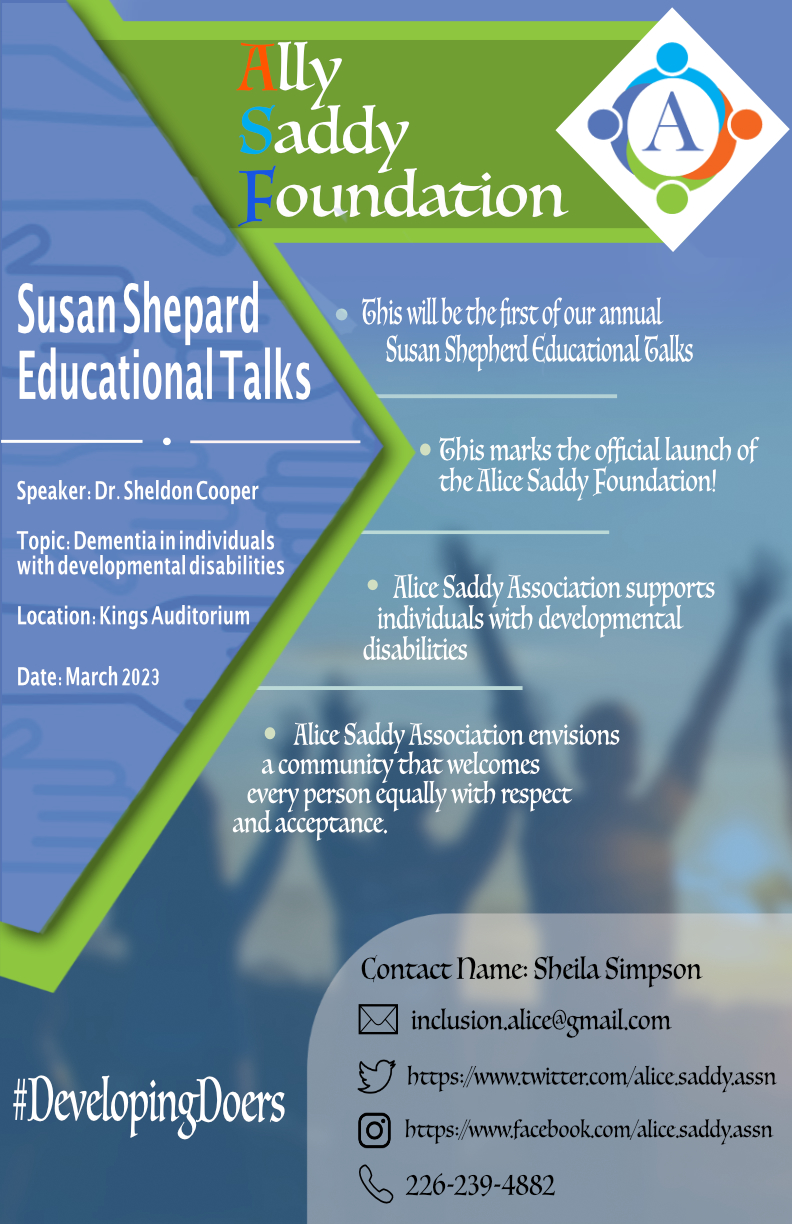 64/120
[Speaker Notes: lmclenn4_poster.jpg]
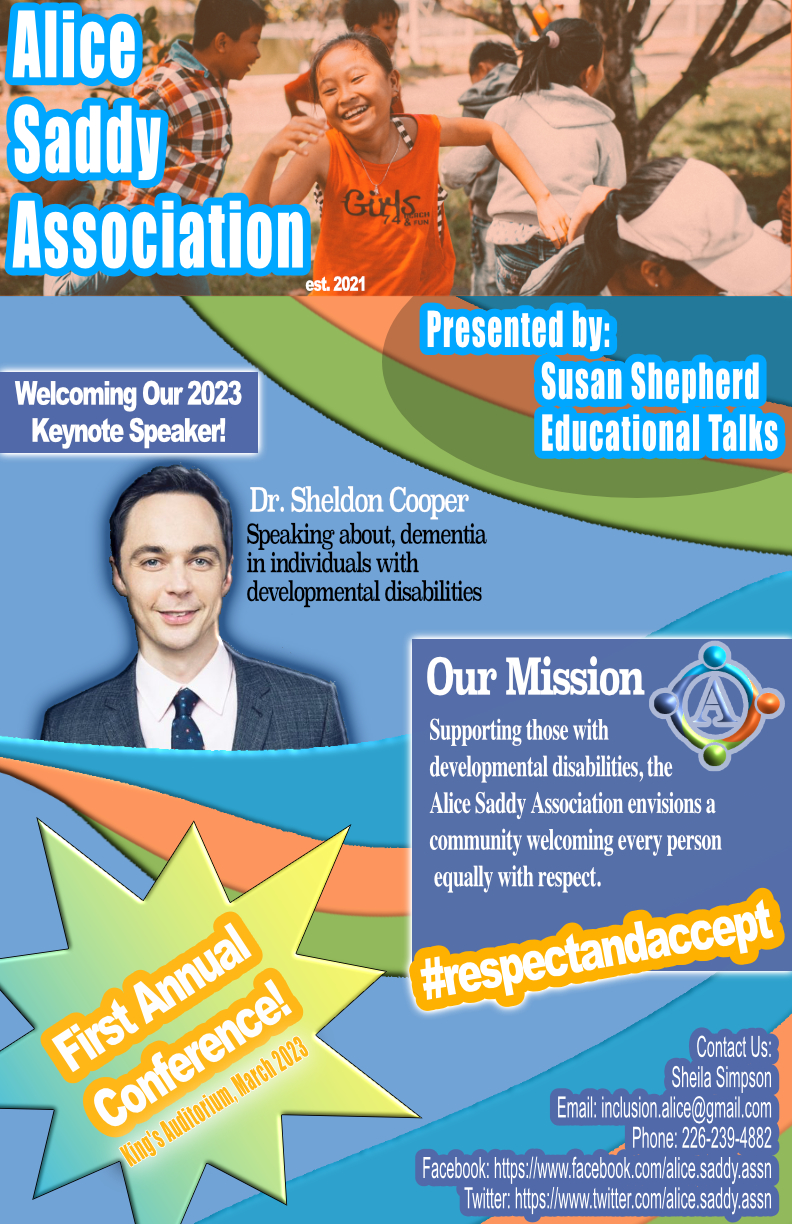 65/120
[Speaker Notes: kross265_poster.jpg]
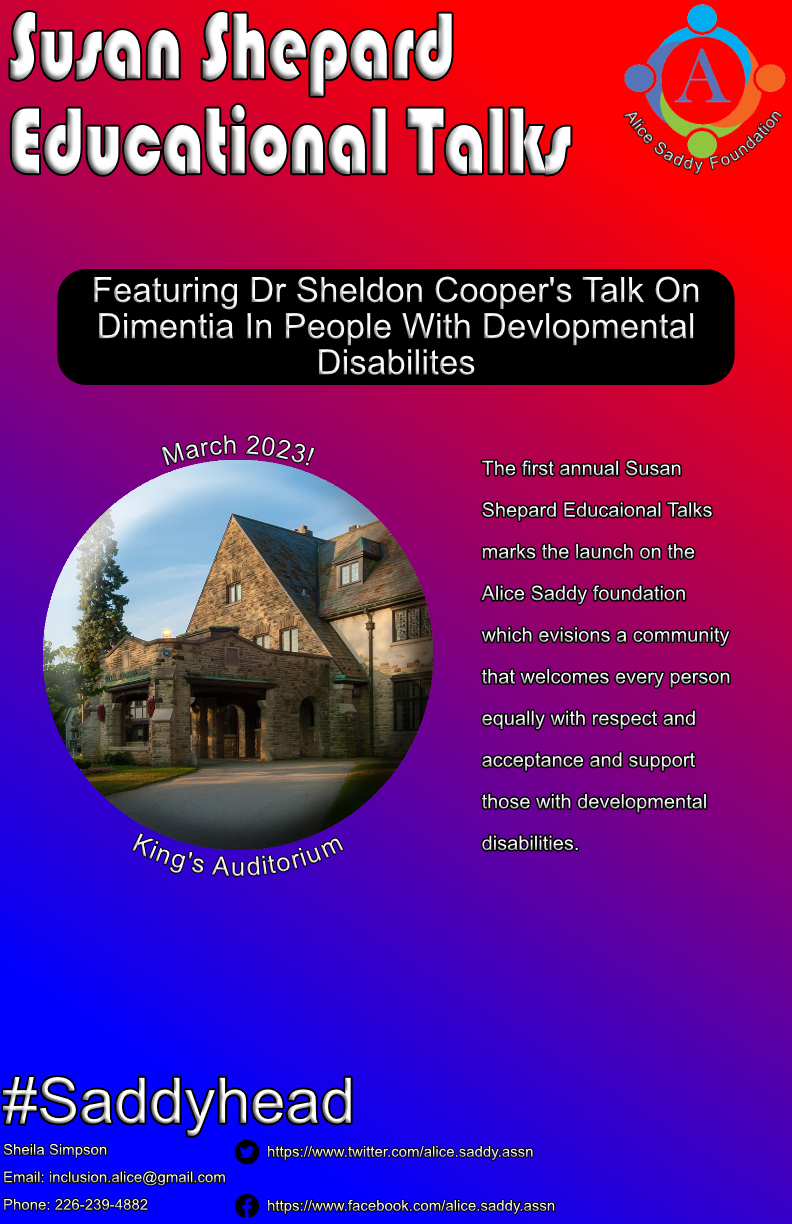 66/120
[Speaker Notes: krobe96_poster.jpg]
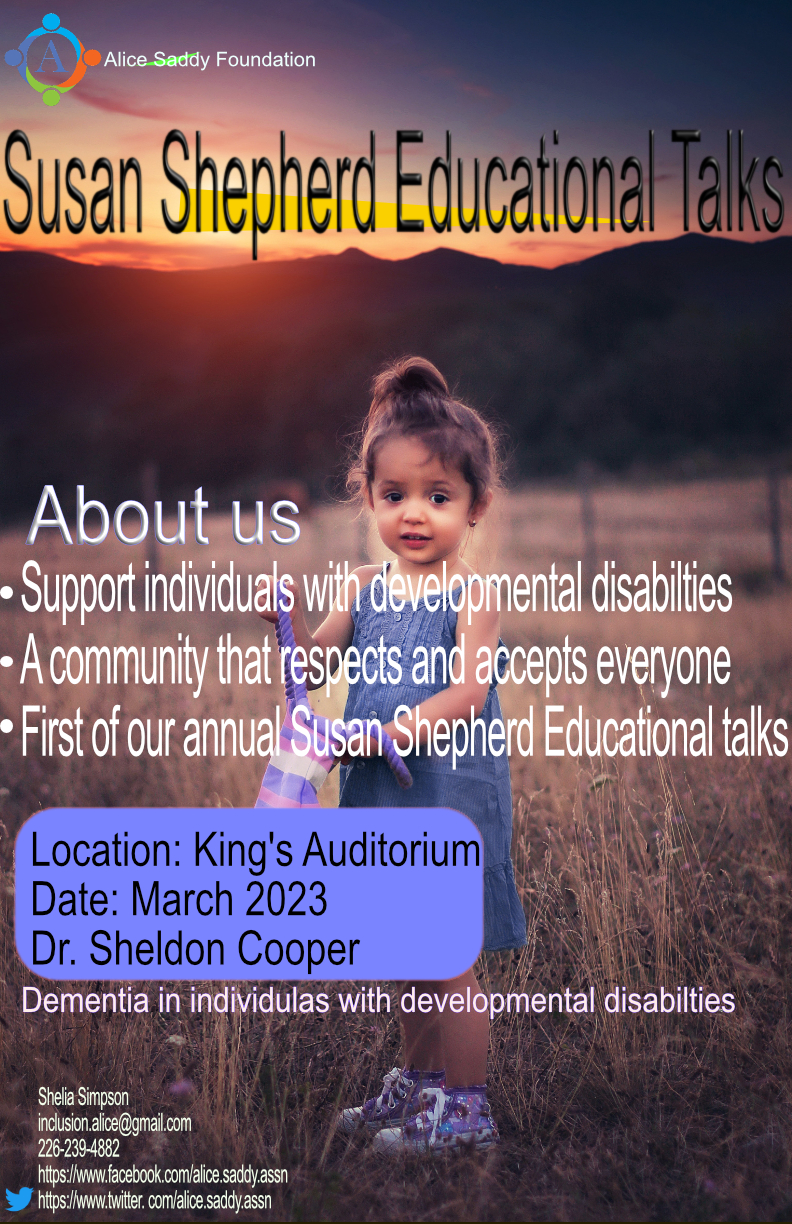 67/120
[Speaker Notes: kqu8_poster.jpg]
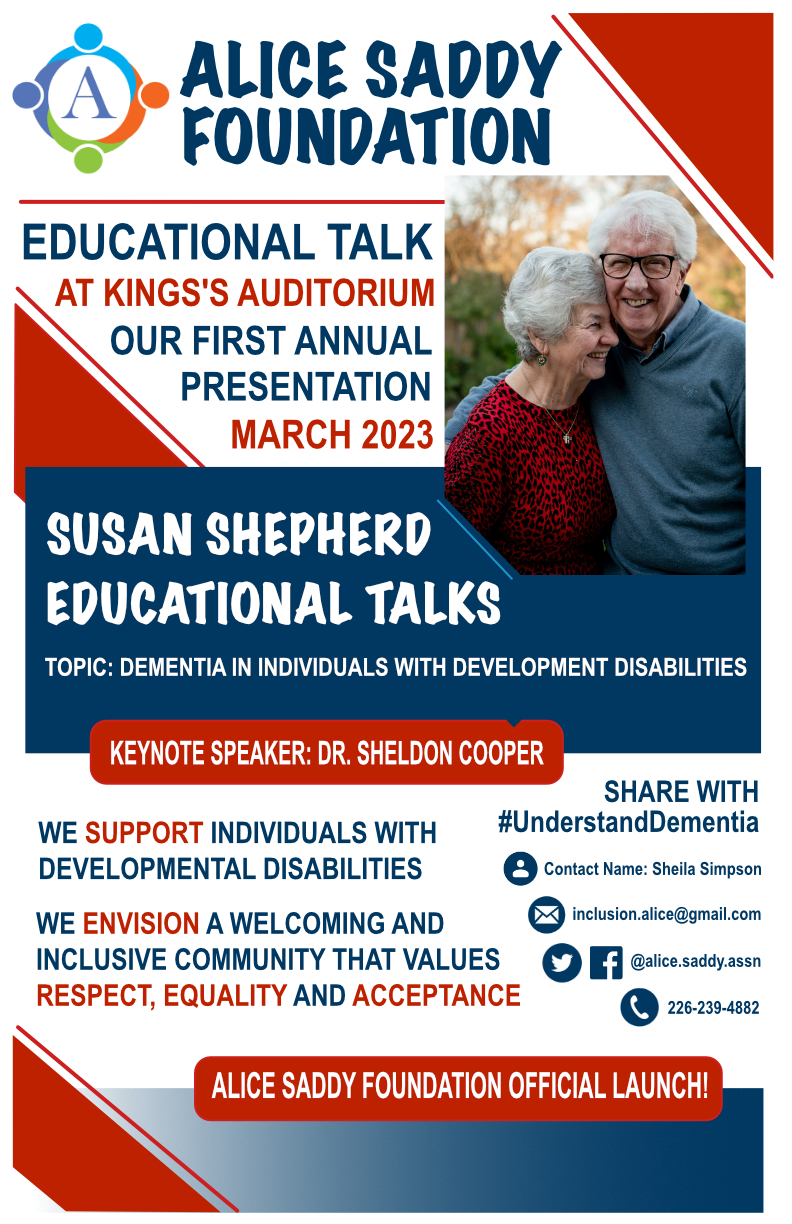 68/120
[Speaker Notes: kpeter72_poster.jpg]
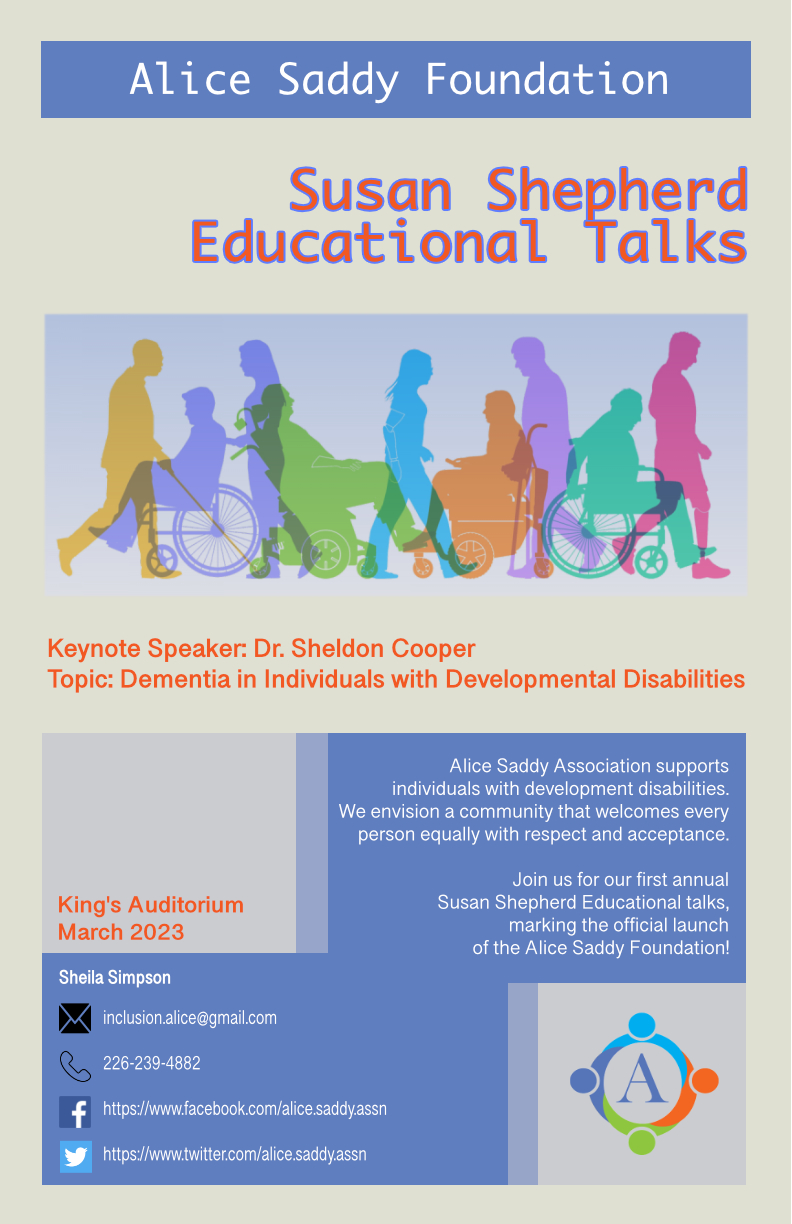 69/120
[Speaker Notes: kpate629_poster.jpg]
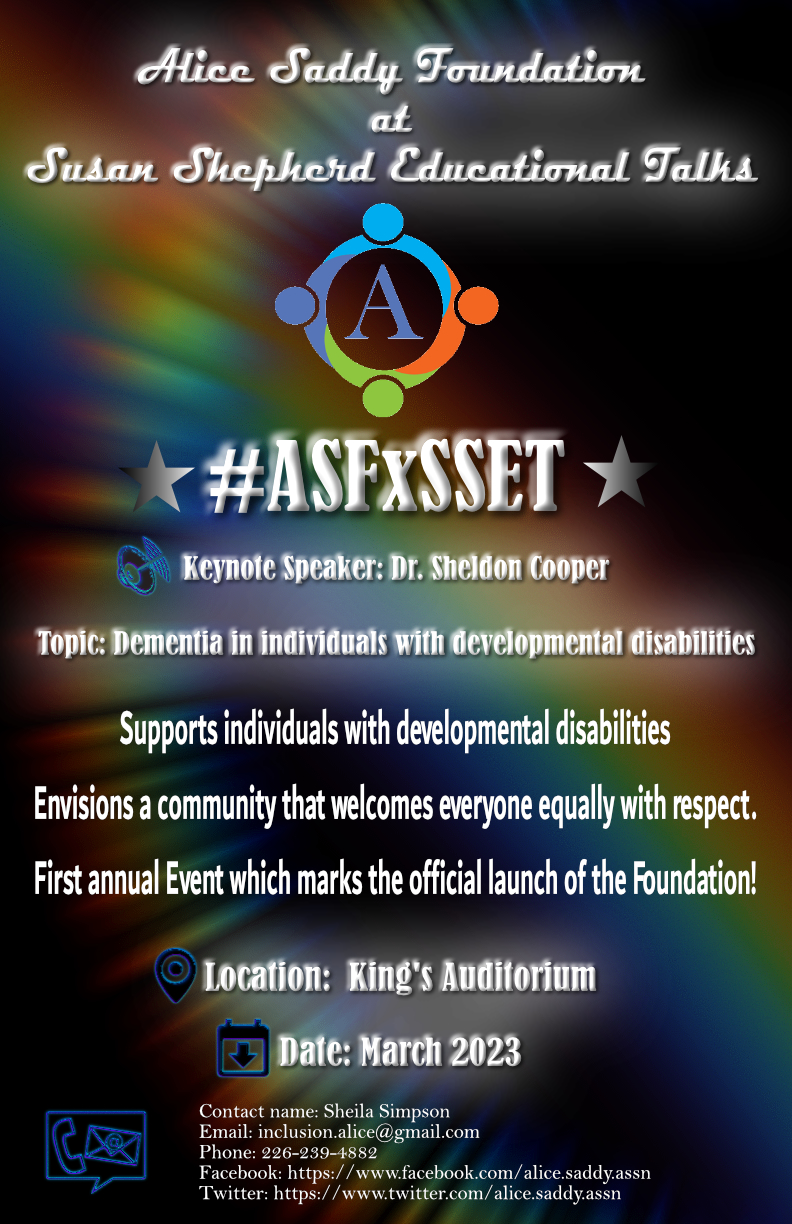 70/120
[Speaker Notes: kpaskara_poster.jpg]
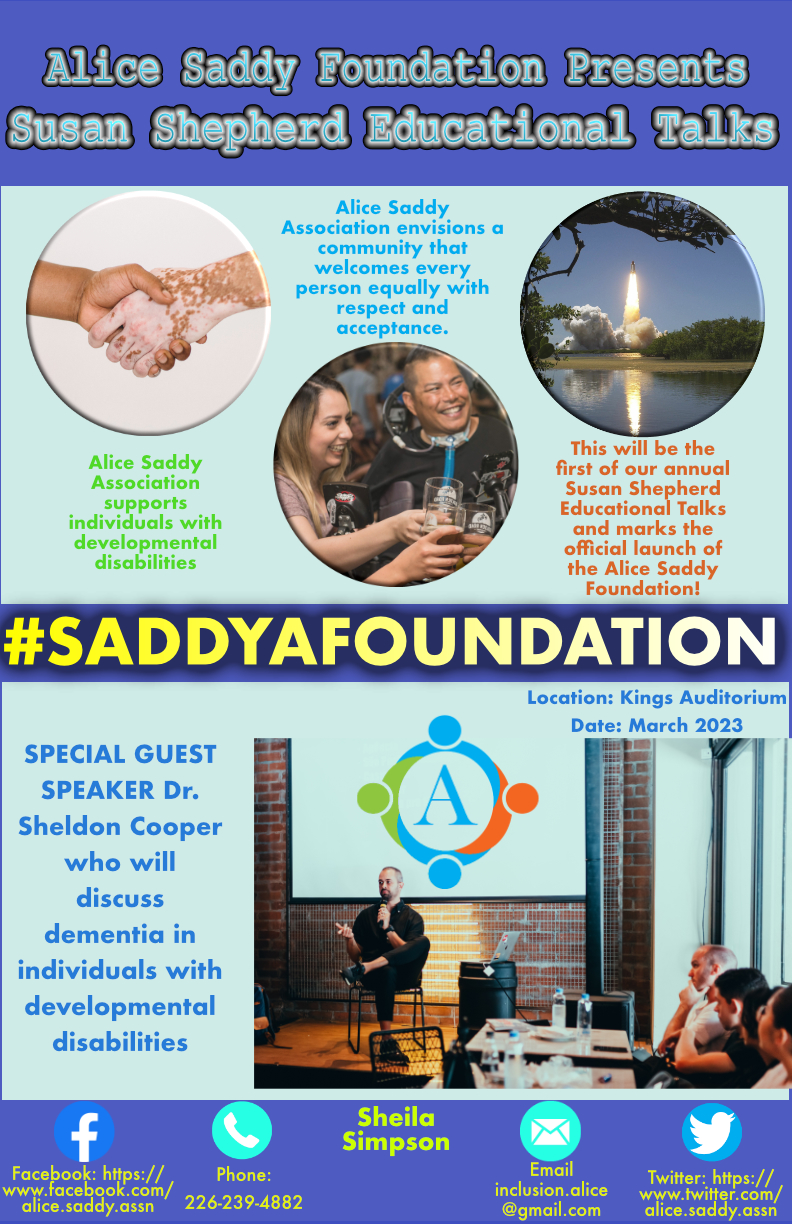 71/120
[Speaker Notes: kpapazia_poster.jpg]
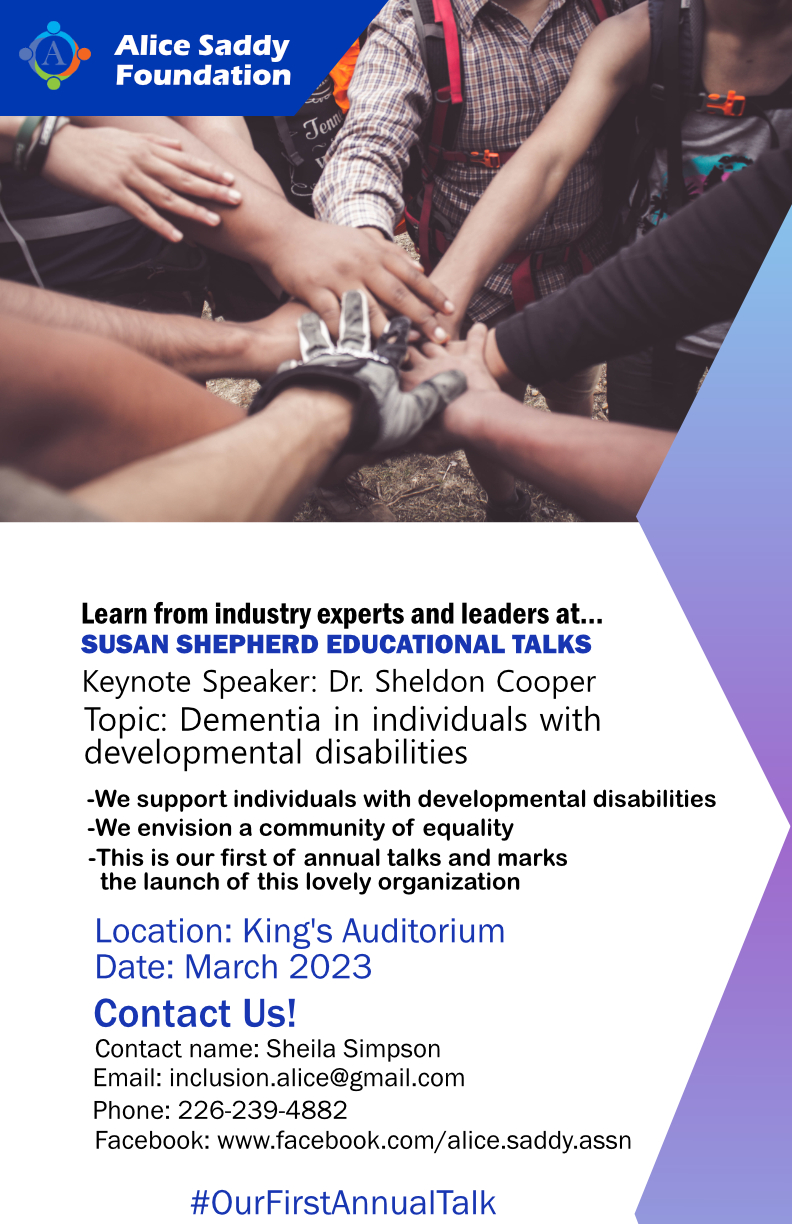 72/120
[Speaker Notes: koshiyem_poster.jpg]
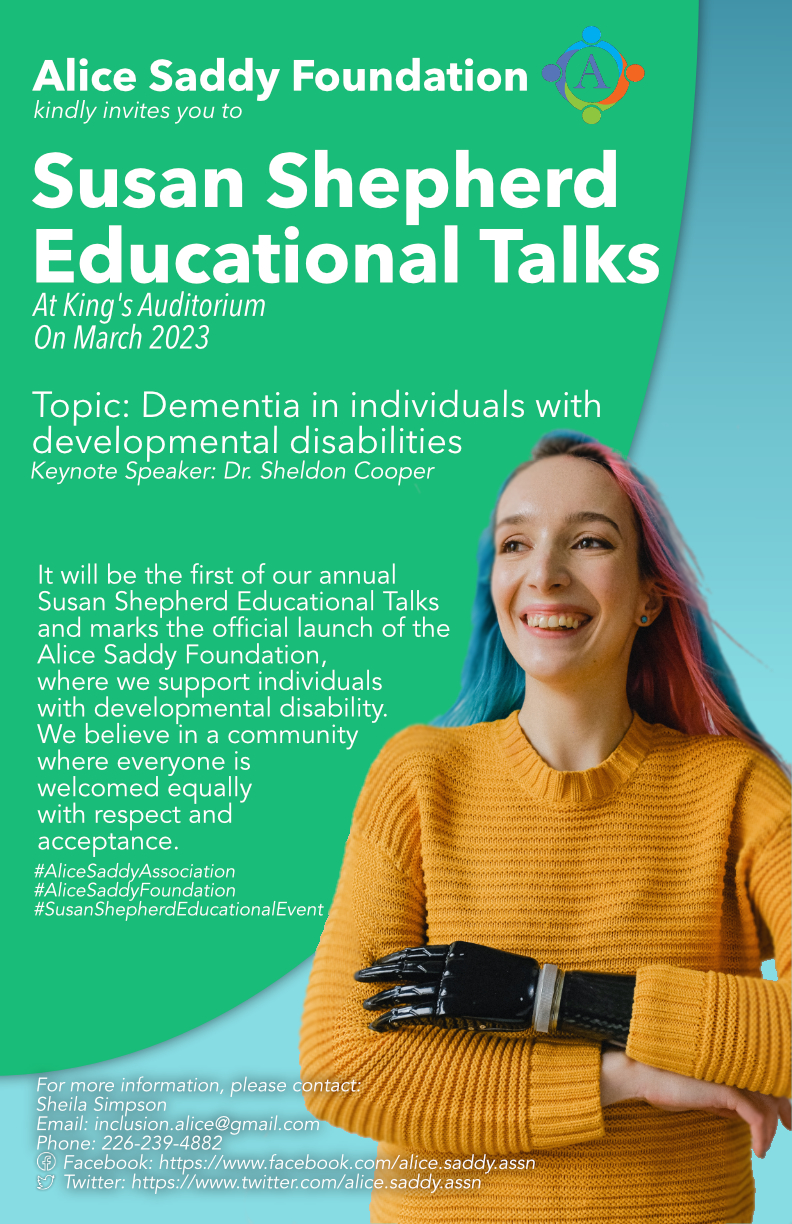 73/120
[Speaker Notes: knguy52_poster.jpg]
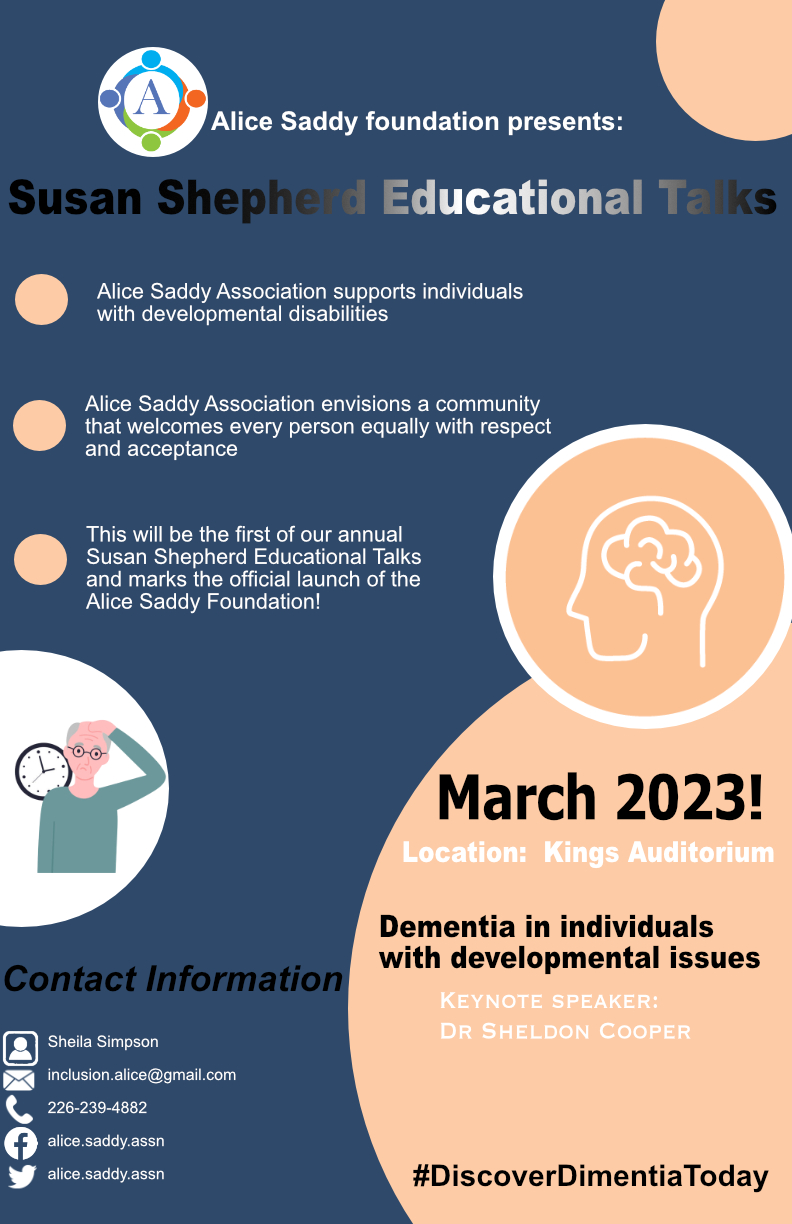 74/120
[Speaker Notes: kmithan_poster.jpg]
75/120
[Speaker Notes: kmercado_poster.jpg]
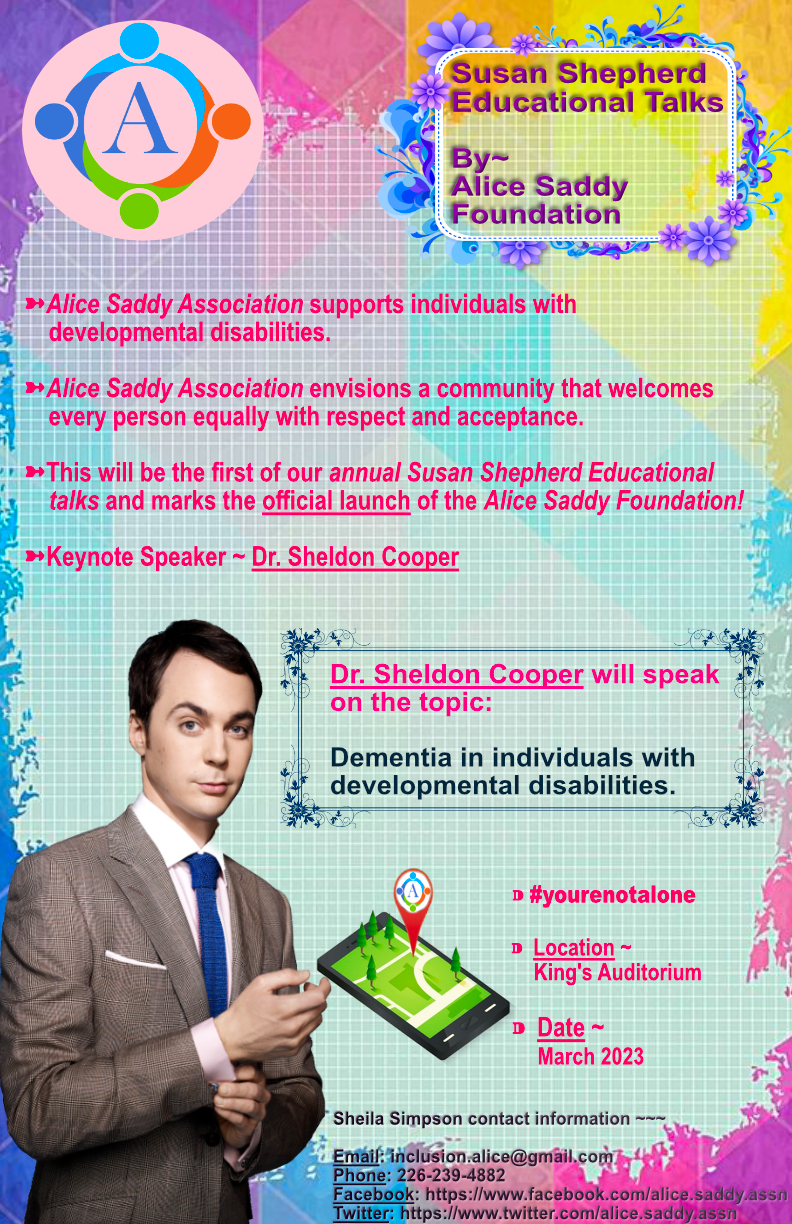 76/120
[Speaker Notes: kmehta73_poster.jpg]
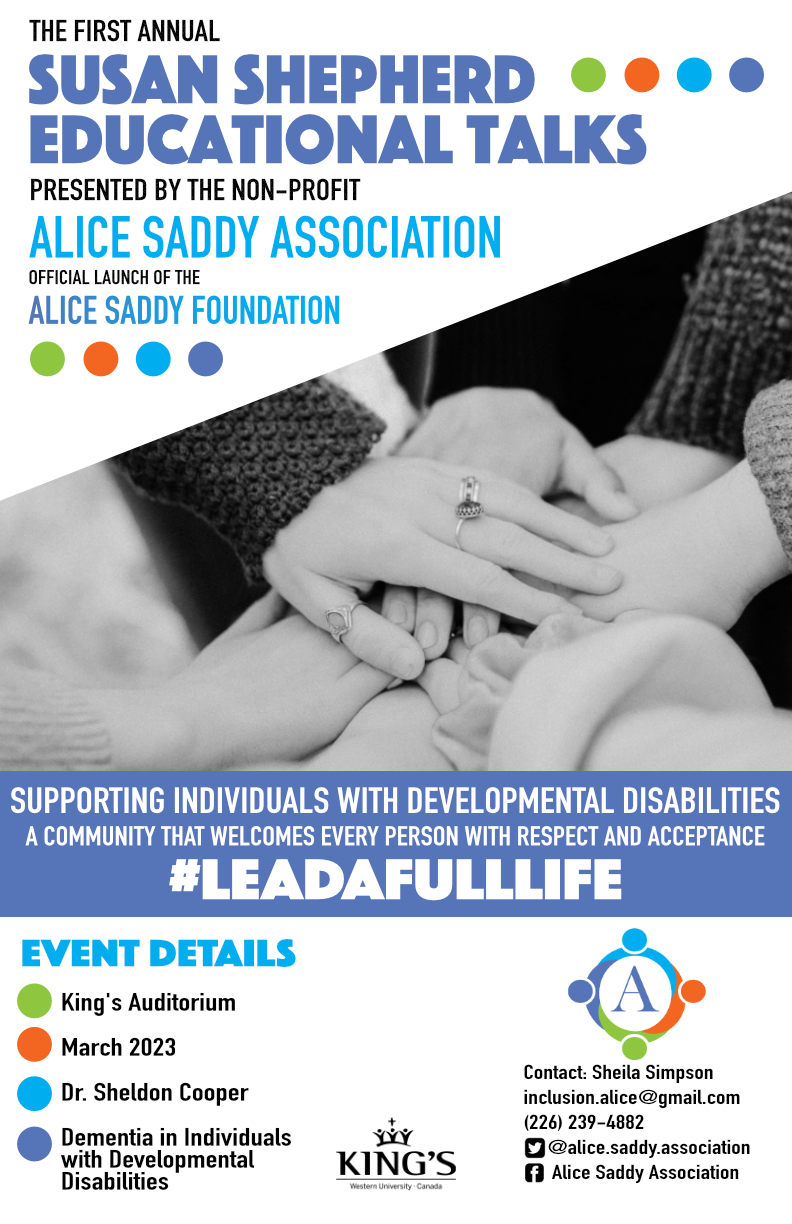 77/120
[Speaker Notes: kmcmah_poster.jpg]
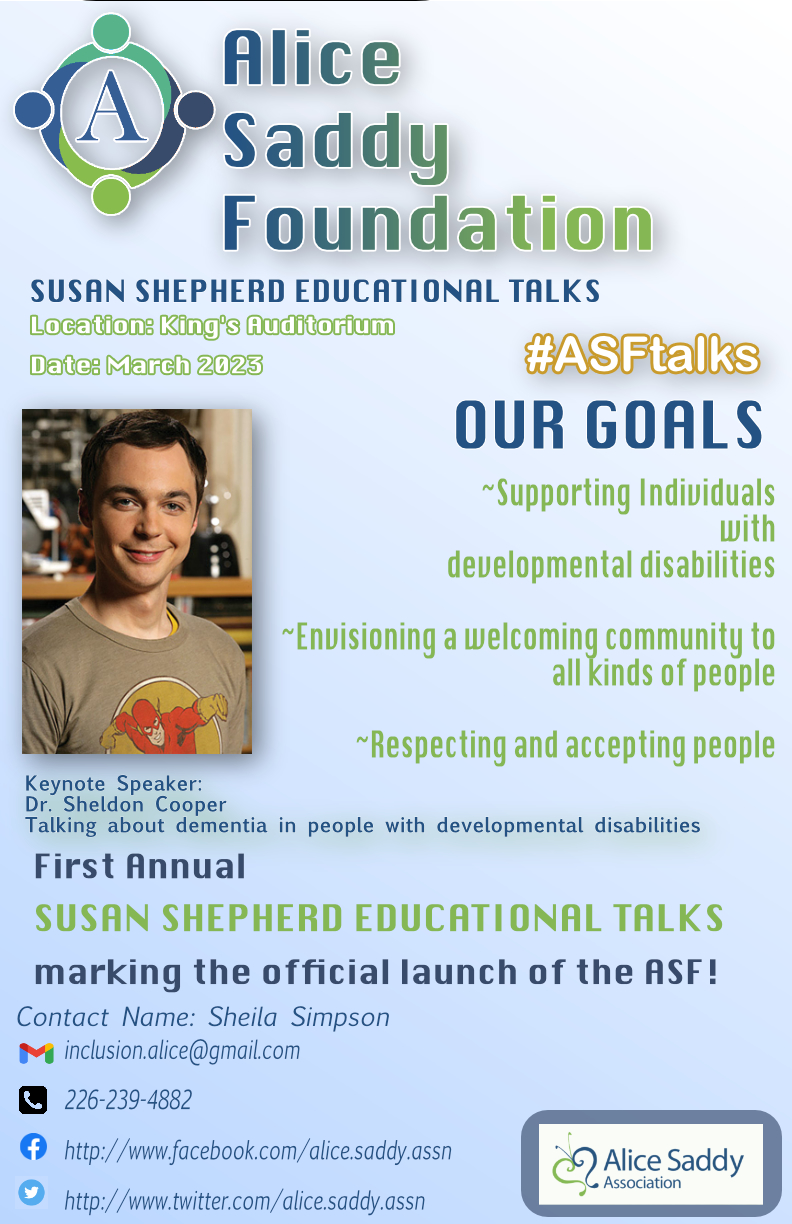 78/120
[Speaker Notes: kmahaja3_poster.jpg]
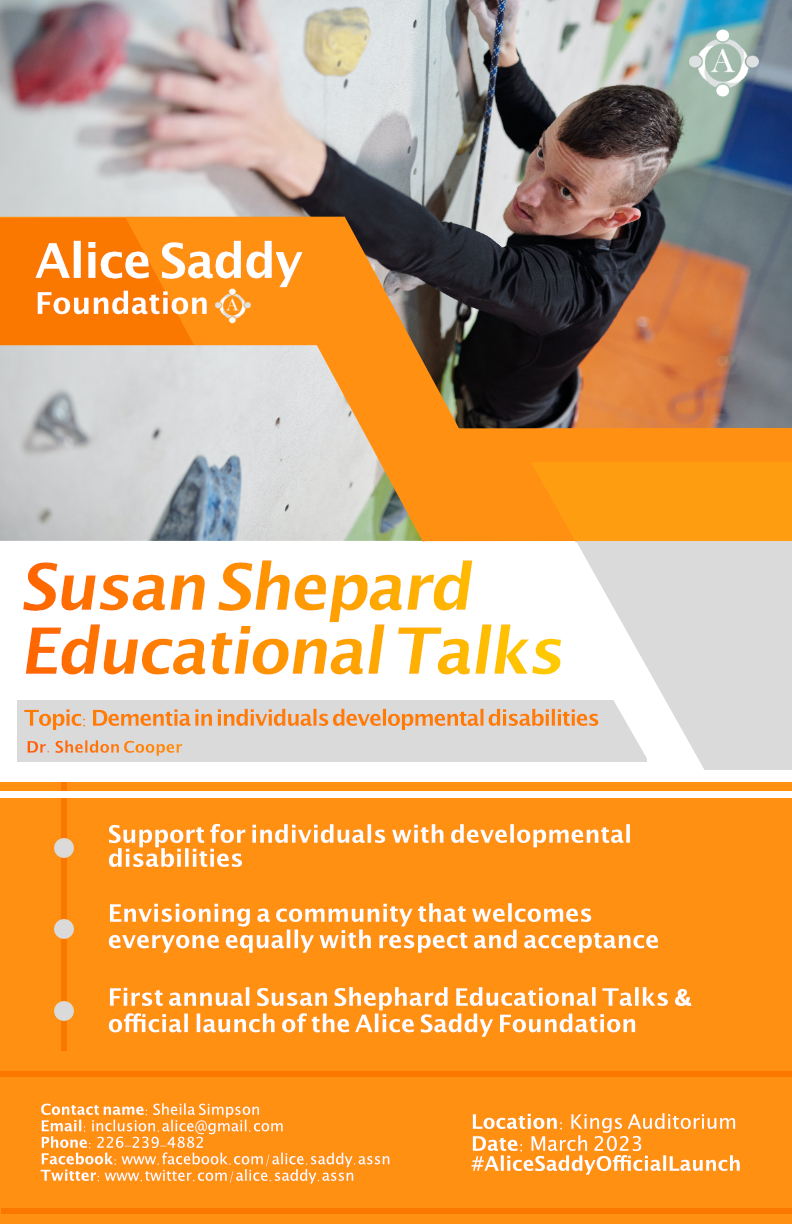 79/120
[Speaker Notes: jro5_poster.jpg]
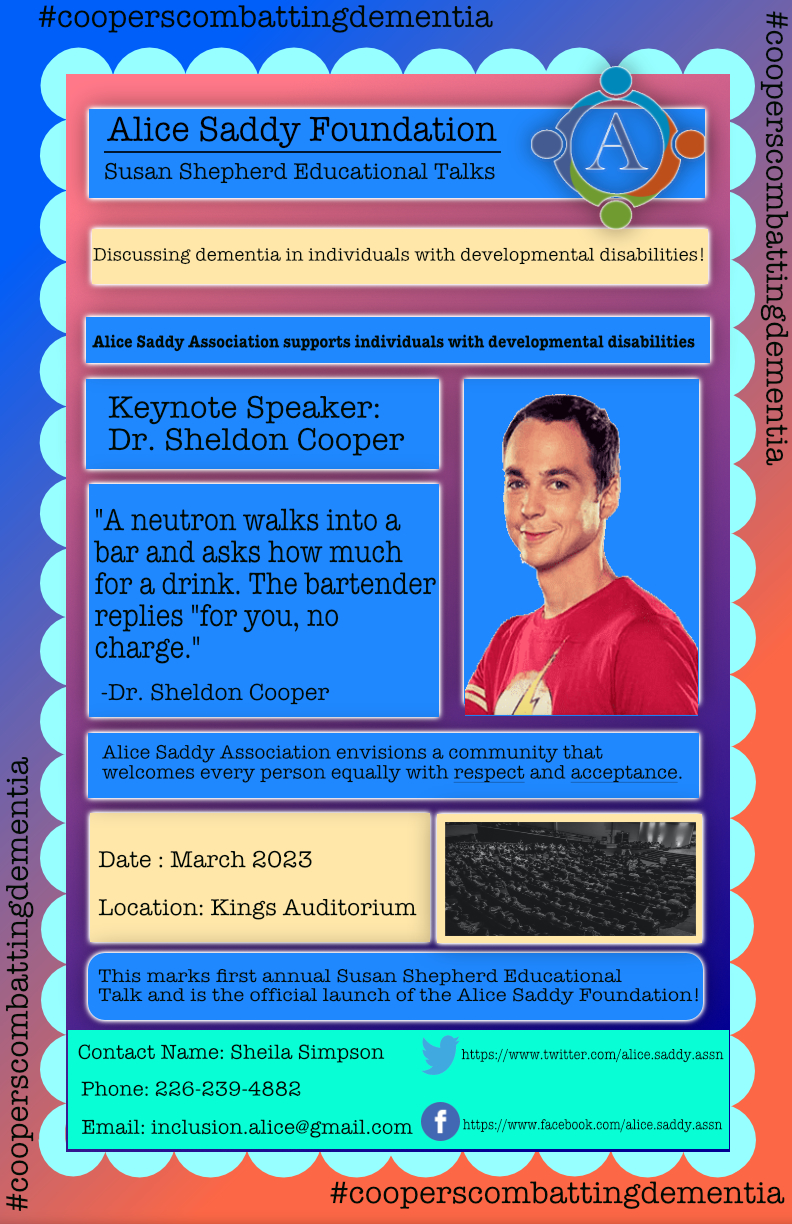 80/120
[Speaker Notes: jramsar_poster.jpg]
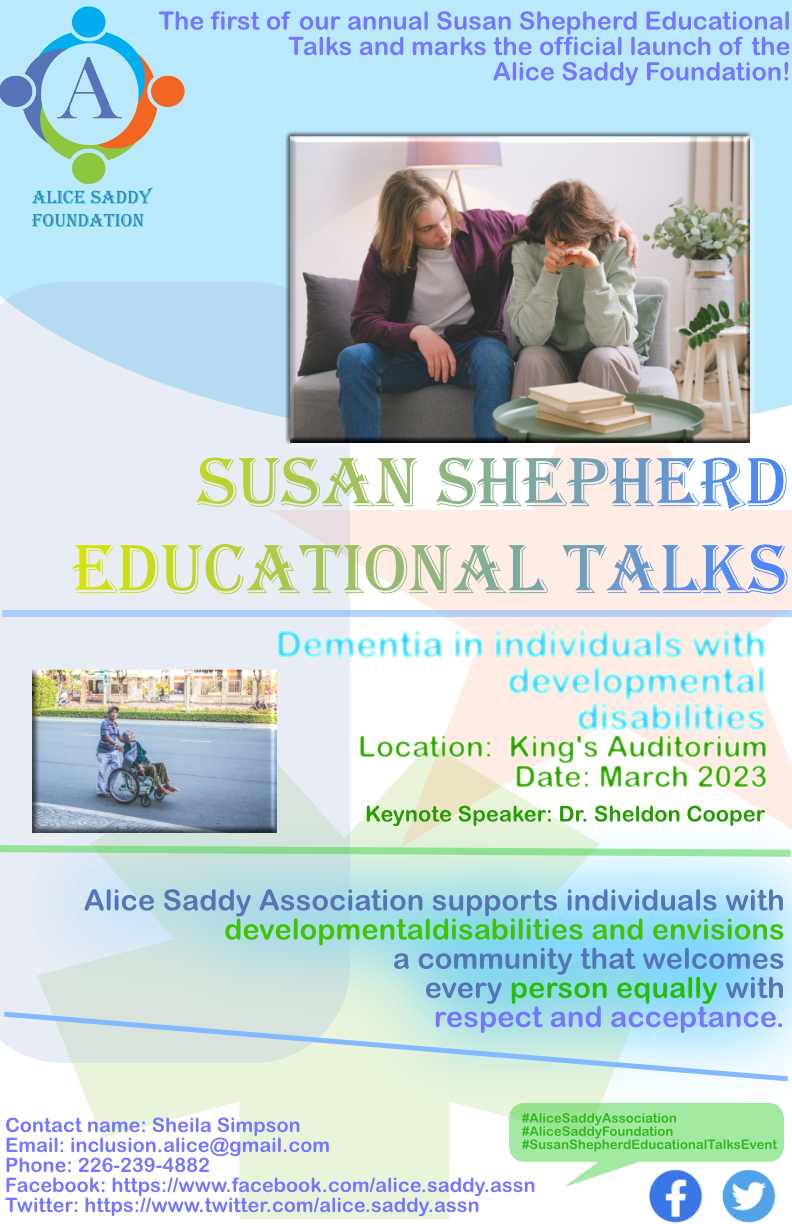 81/120
[Speaker Notes: jqiu97_poster.jpg]
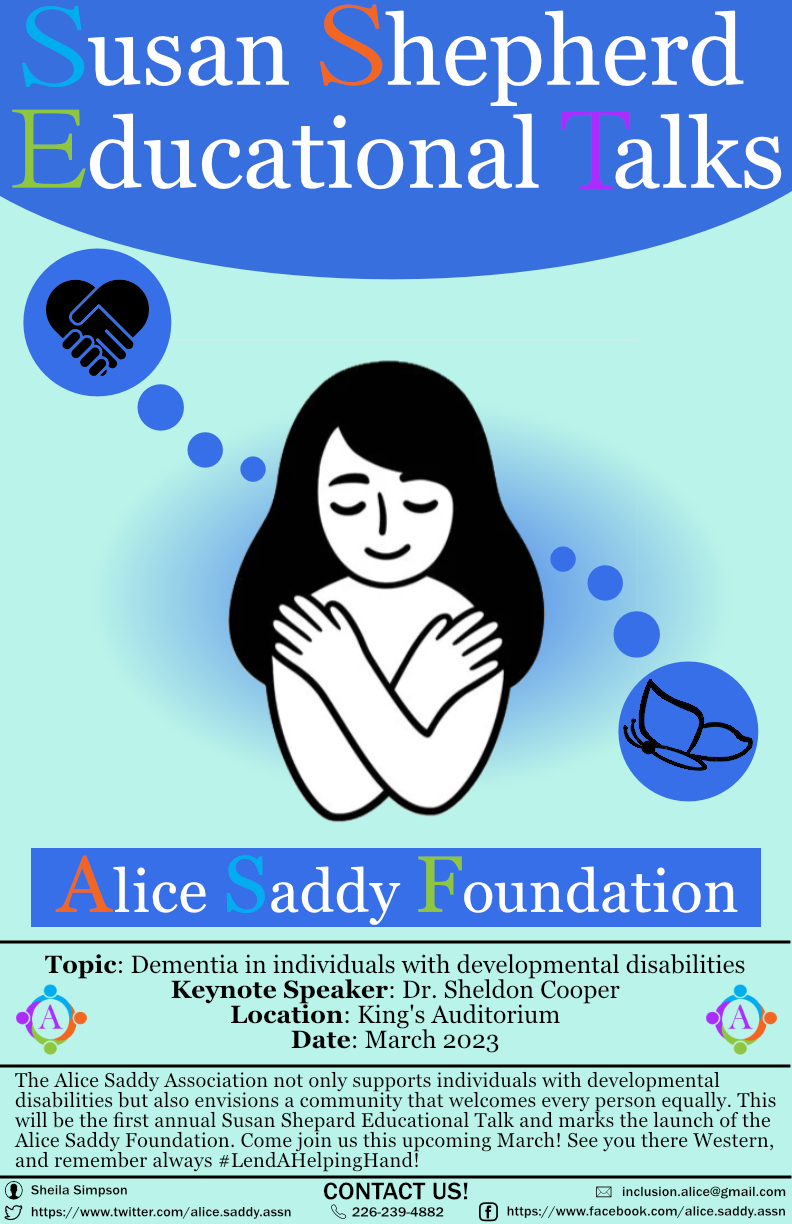 82/120
[Speaker Notes: jpete29_poster.jpg]
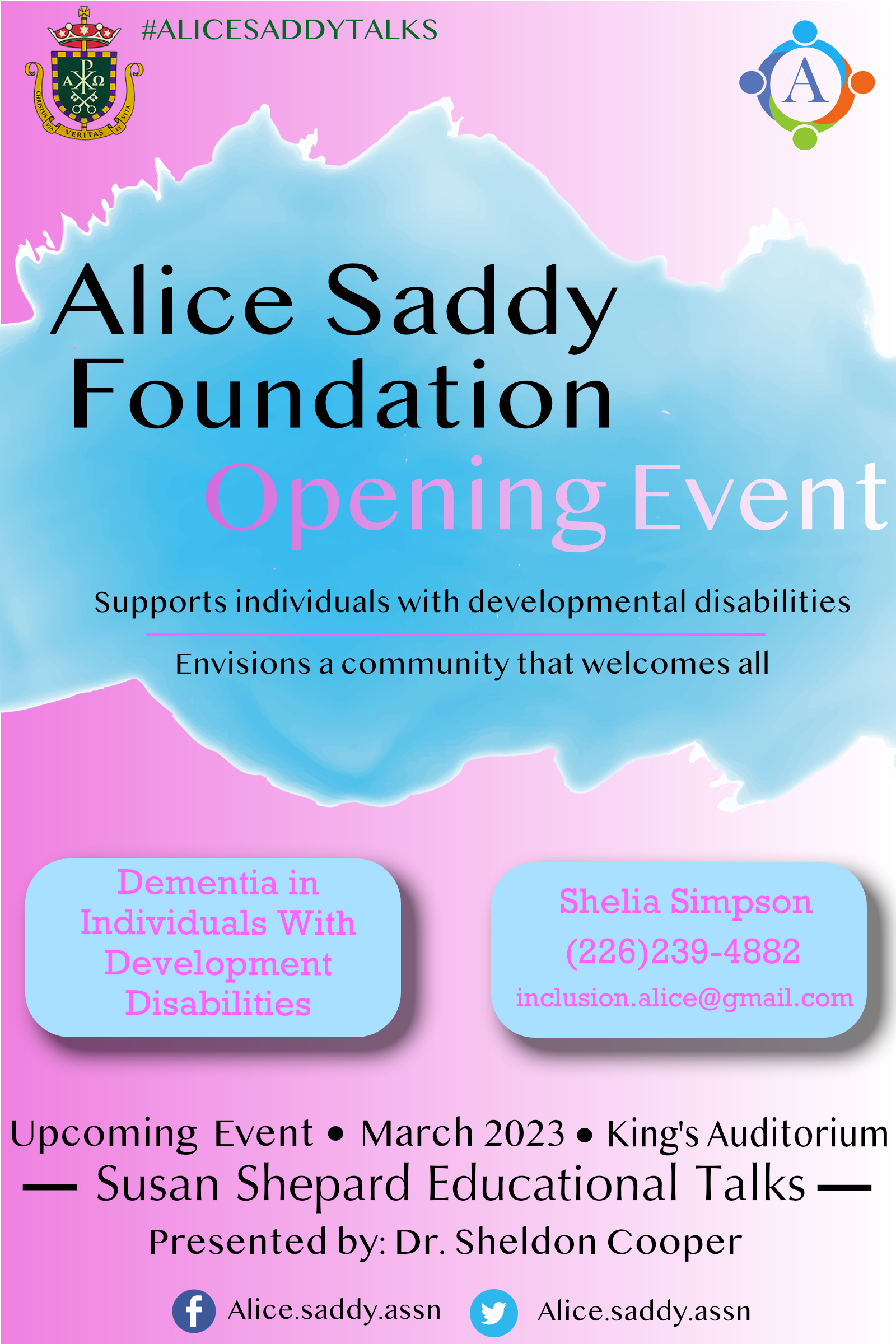 83/120
[Speaker Notes: jmuell2_poster.jpg]
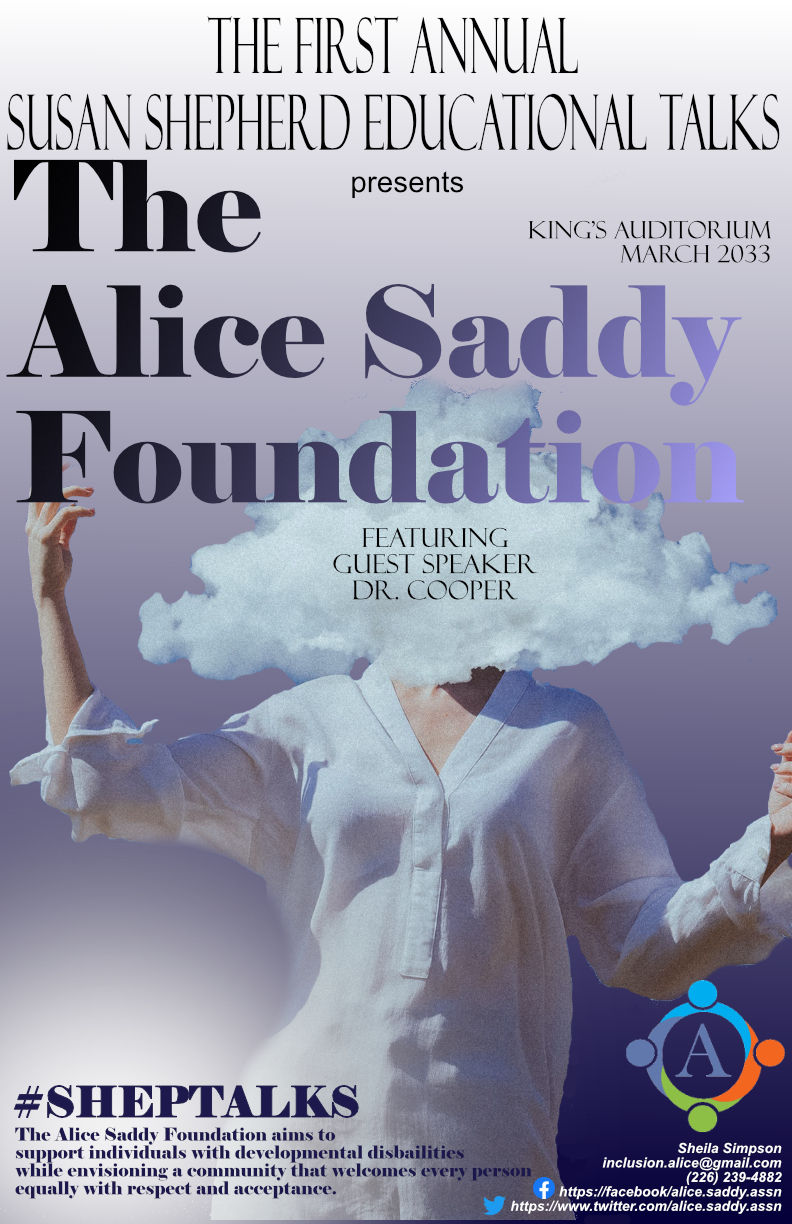 84/120
[Speaker Notes: jmcfetri_poster.jpg]
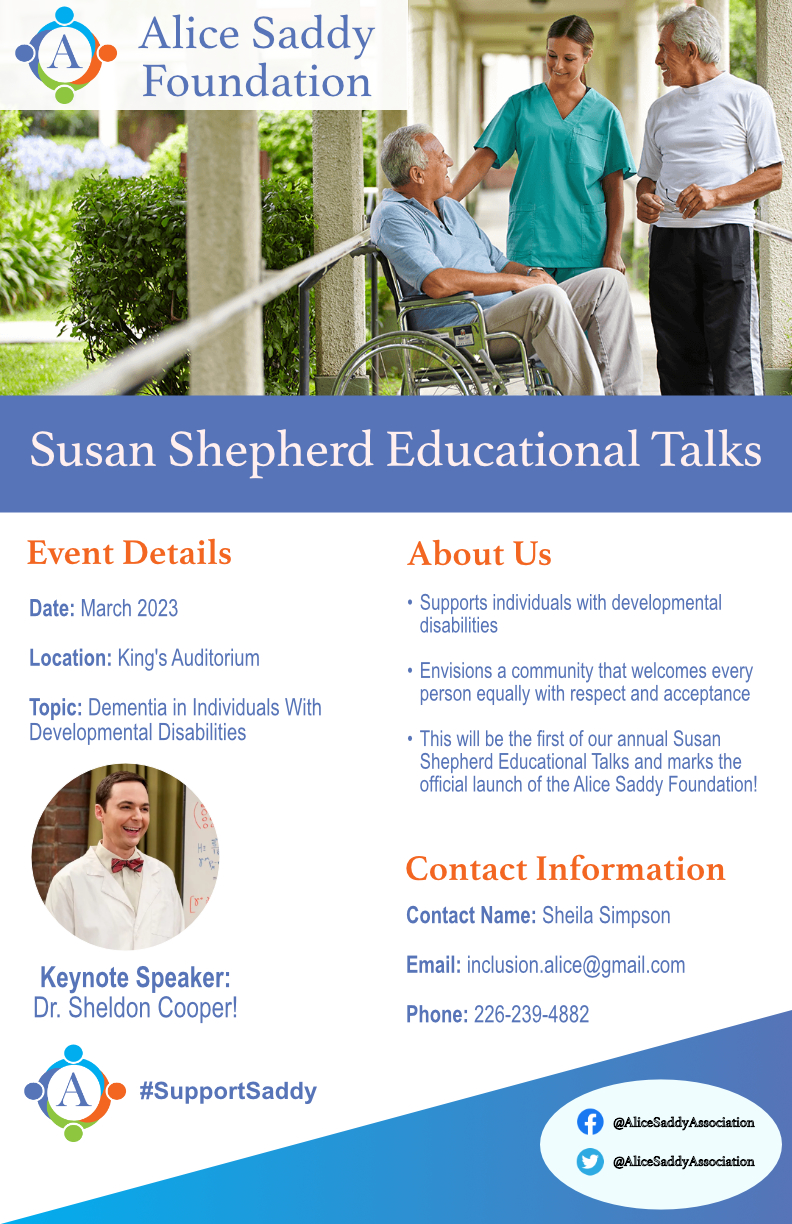 85/120
[Speaker Notes: inaccar_poster.jpg]
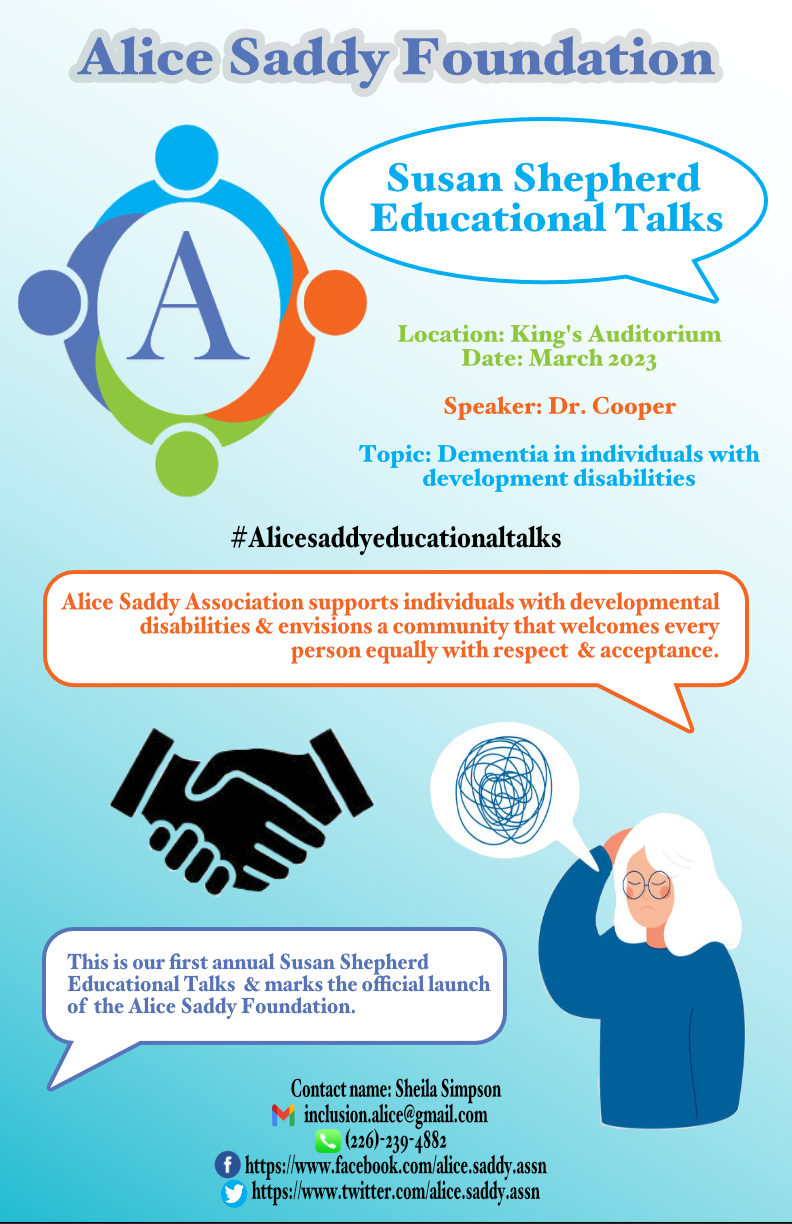 86/120
[Speaker Notes: iluu3_poster.jpg]
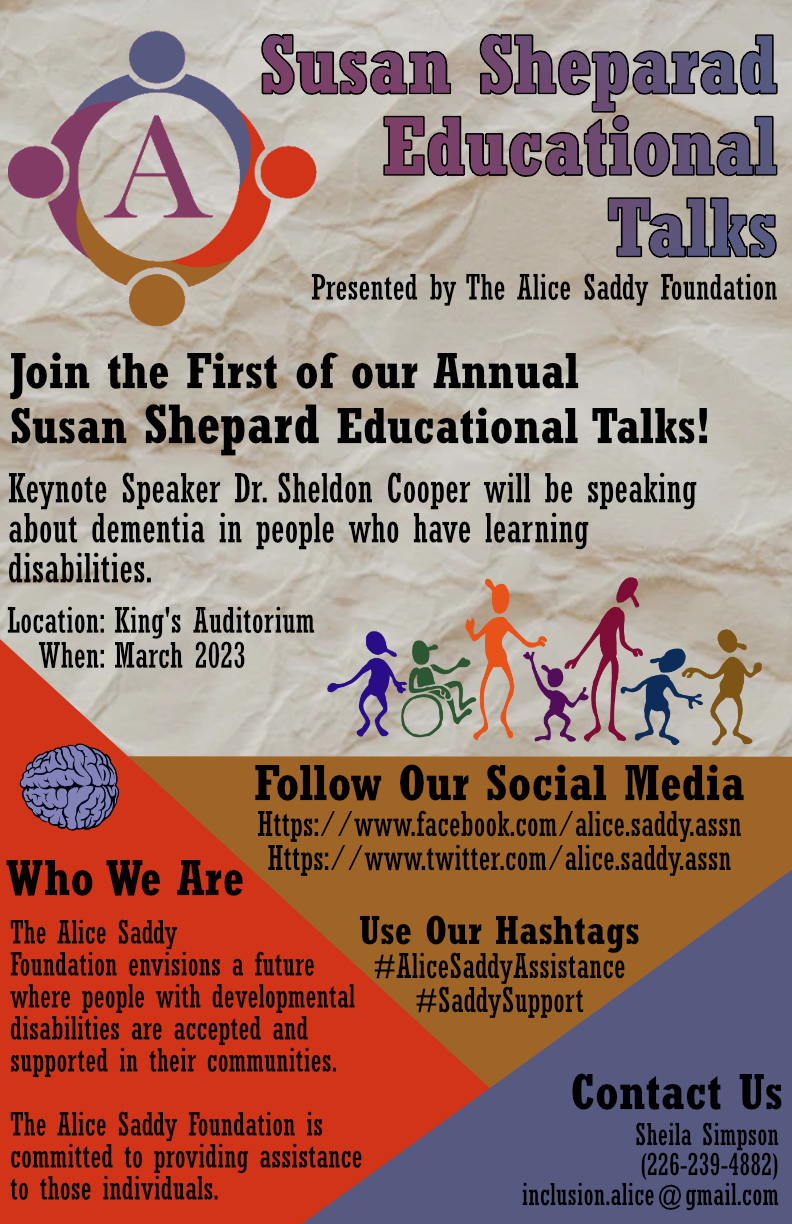 87/120
[Speaker Notes: hpiche_poster.jpg]
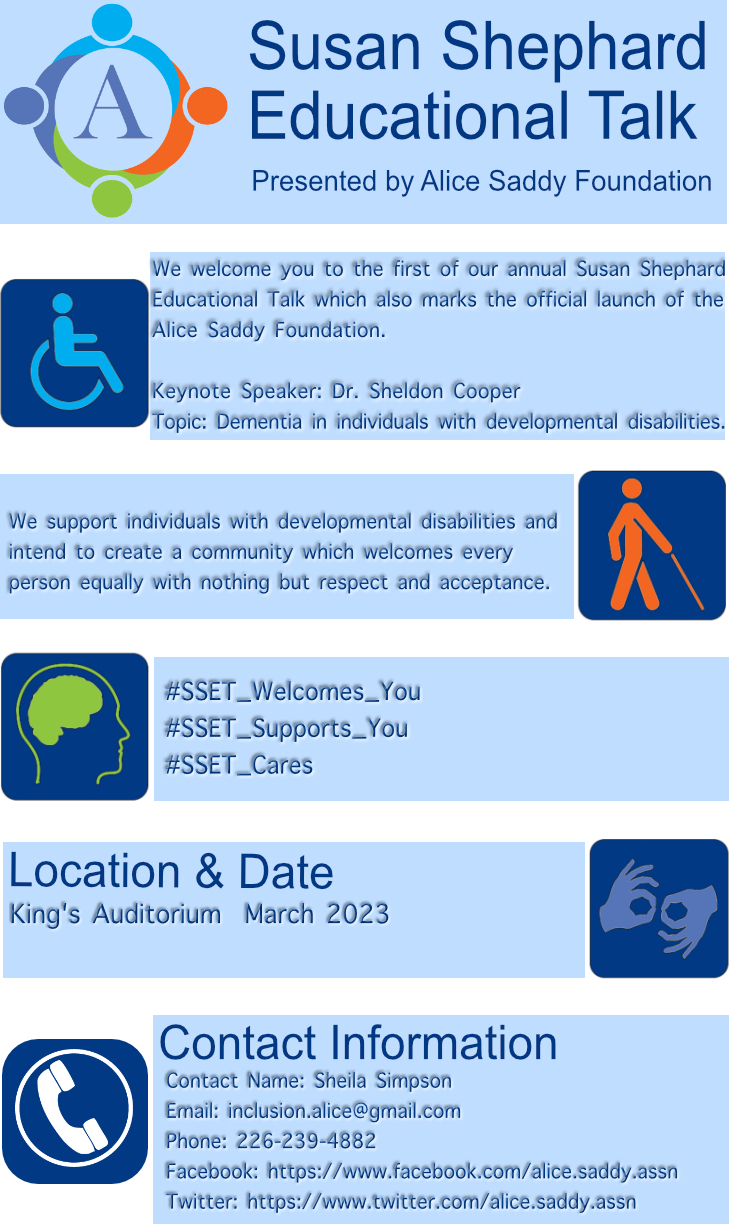 88/120
[Speaker Notes: hmuradya_poster.jpg]
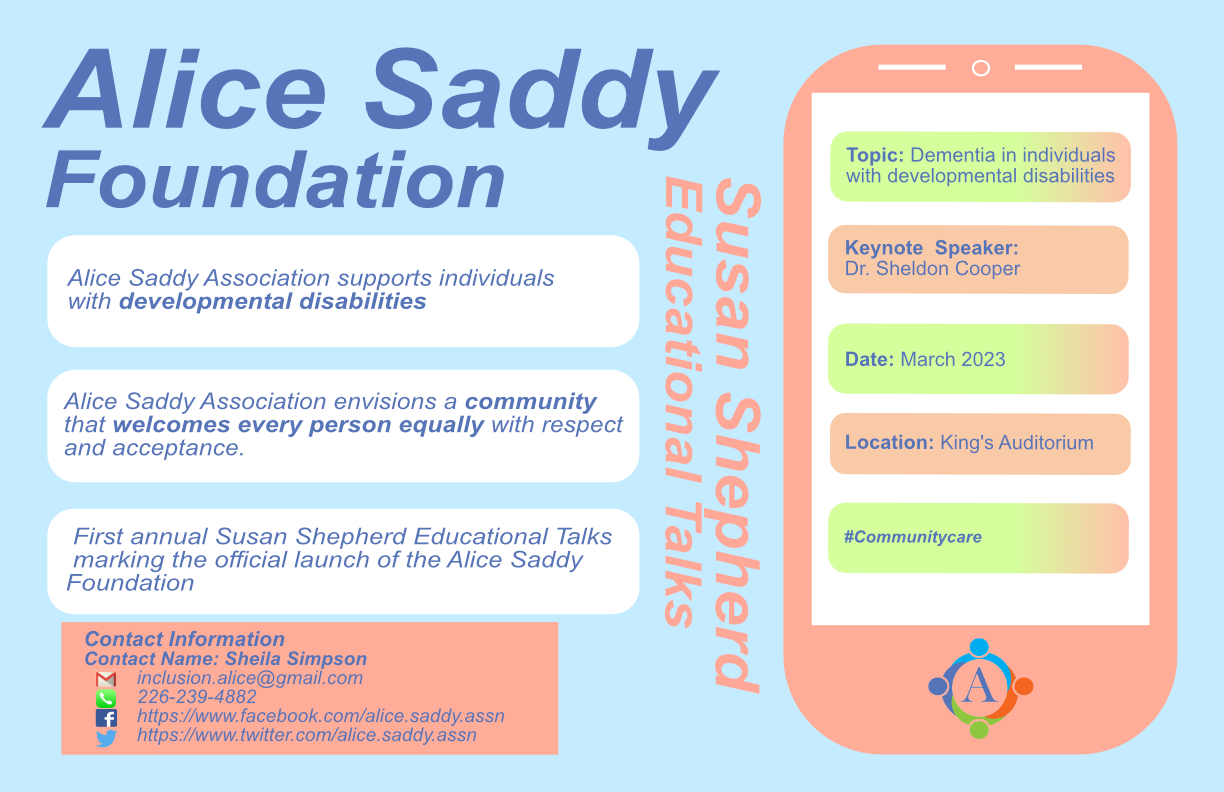 89/120
[Speaker Notes: grahat_poster.jpg]
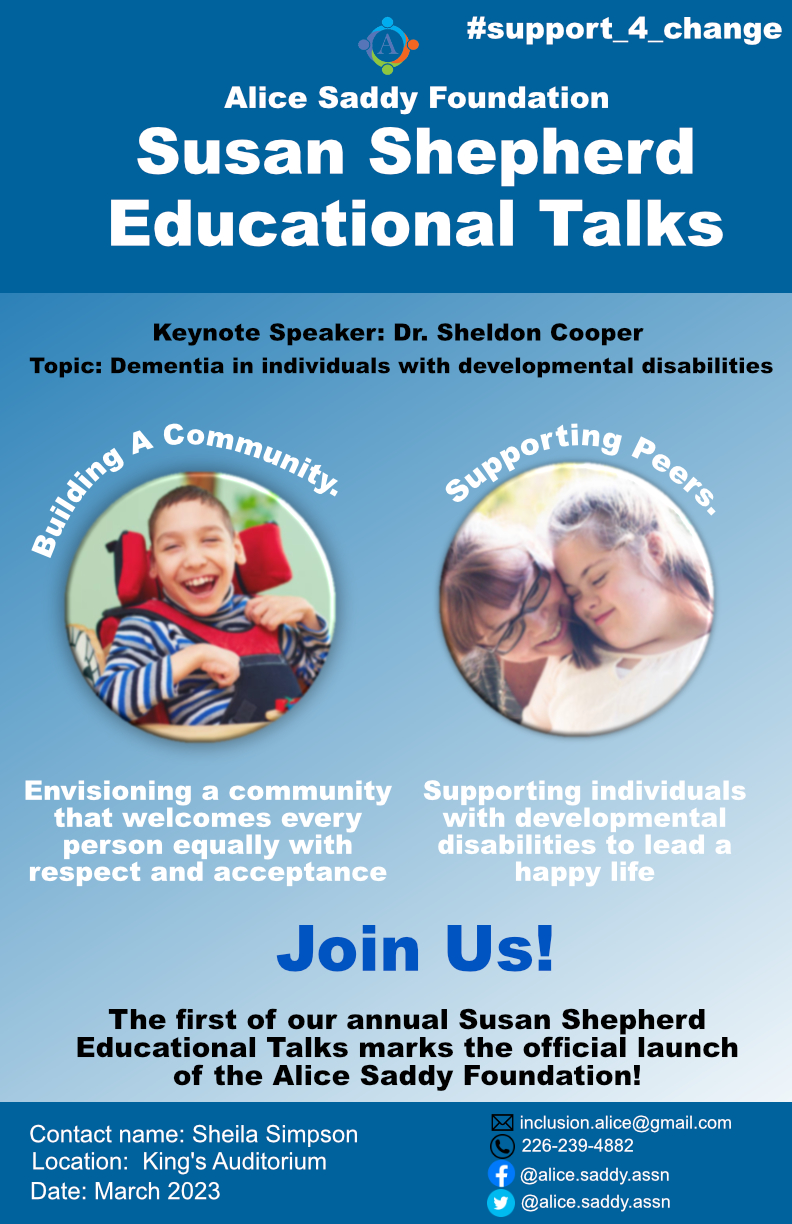 90/120
[Speaker Notes: gpick2_poster.jpg]
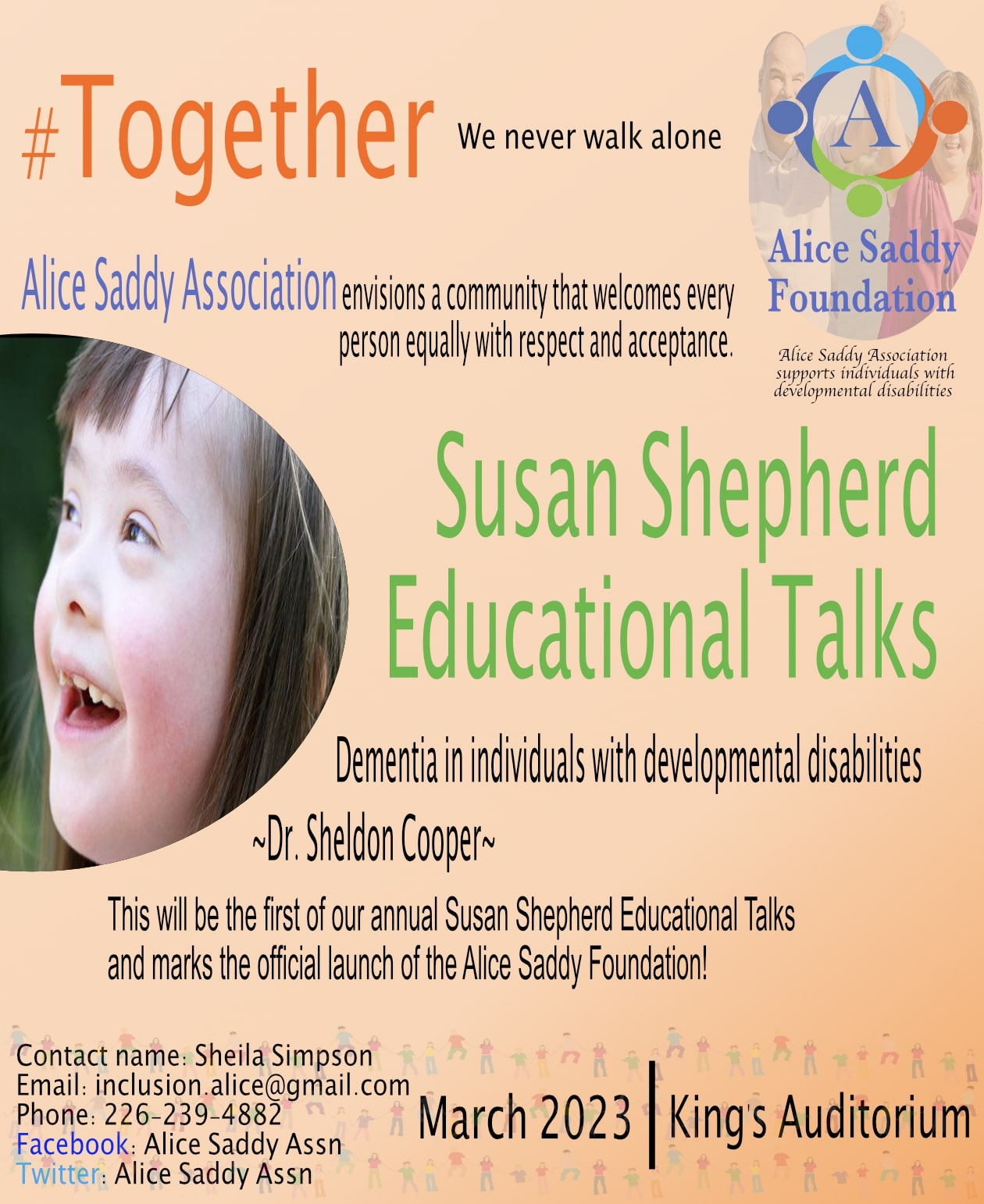 91/120
[Speaker Notes: gpaez_poster.jpg]
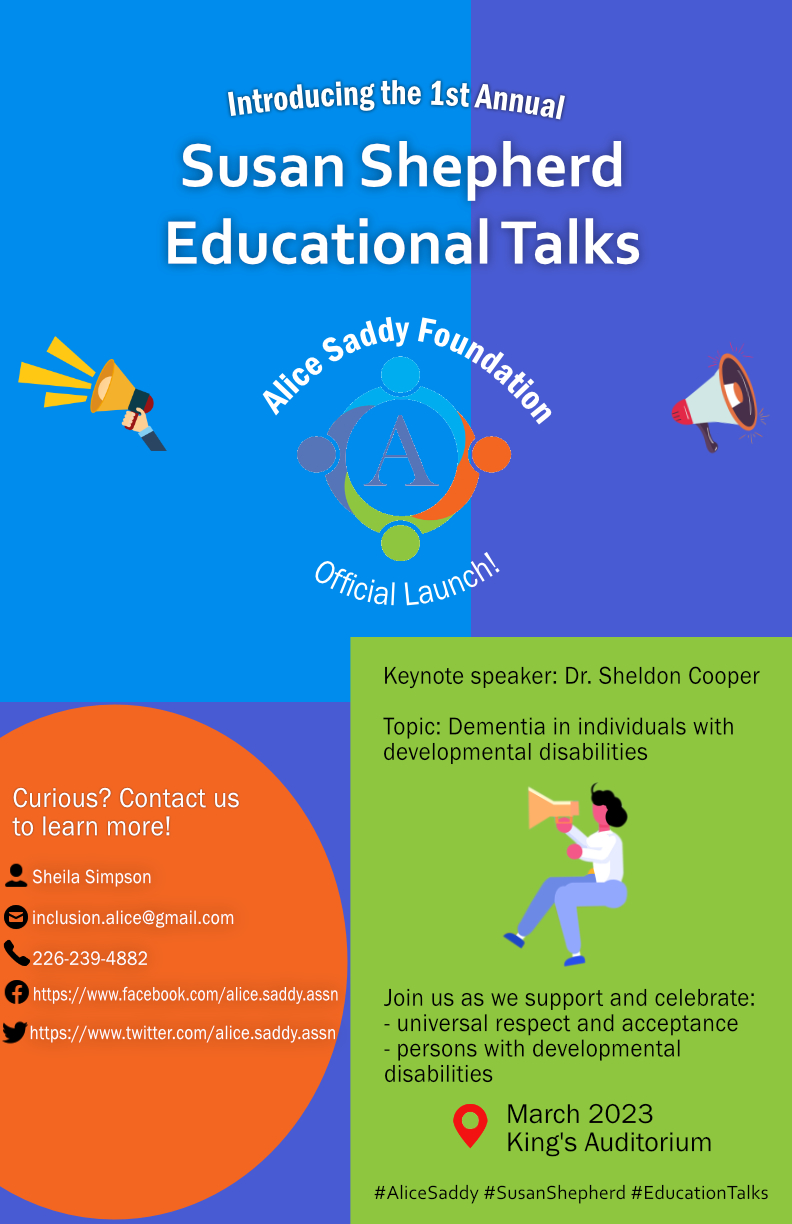 92/120
[Speaker Notes: gniamat_poster.jpg]
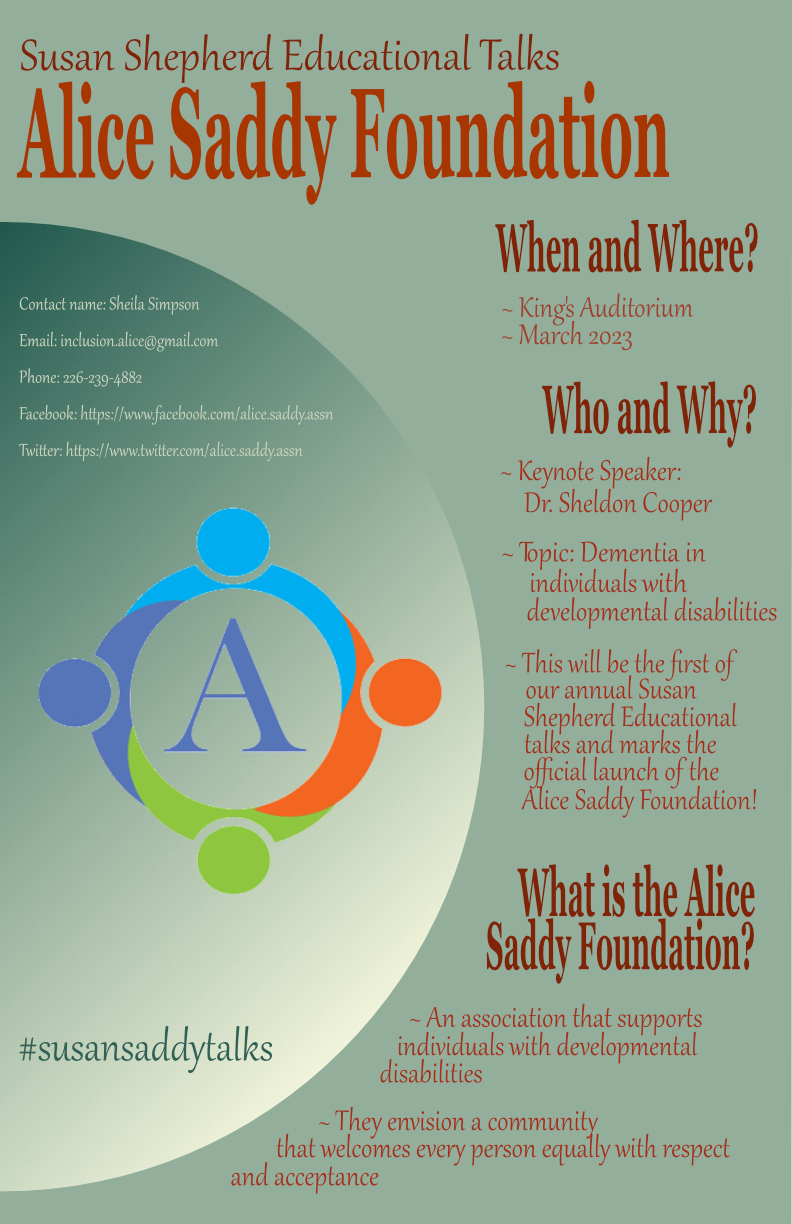 93/120
[Speaker Notes: gmaier2_poster.jpg]
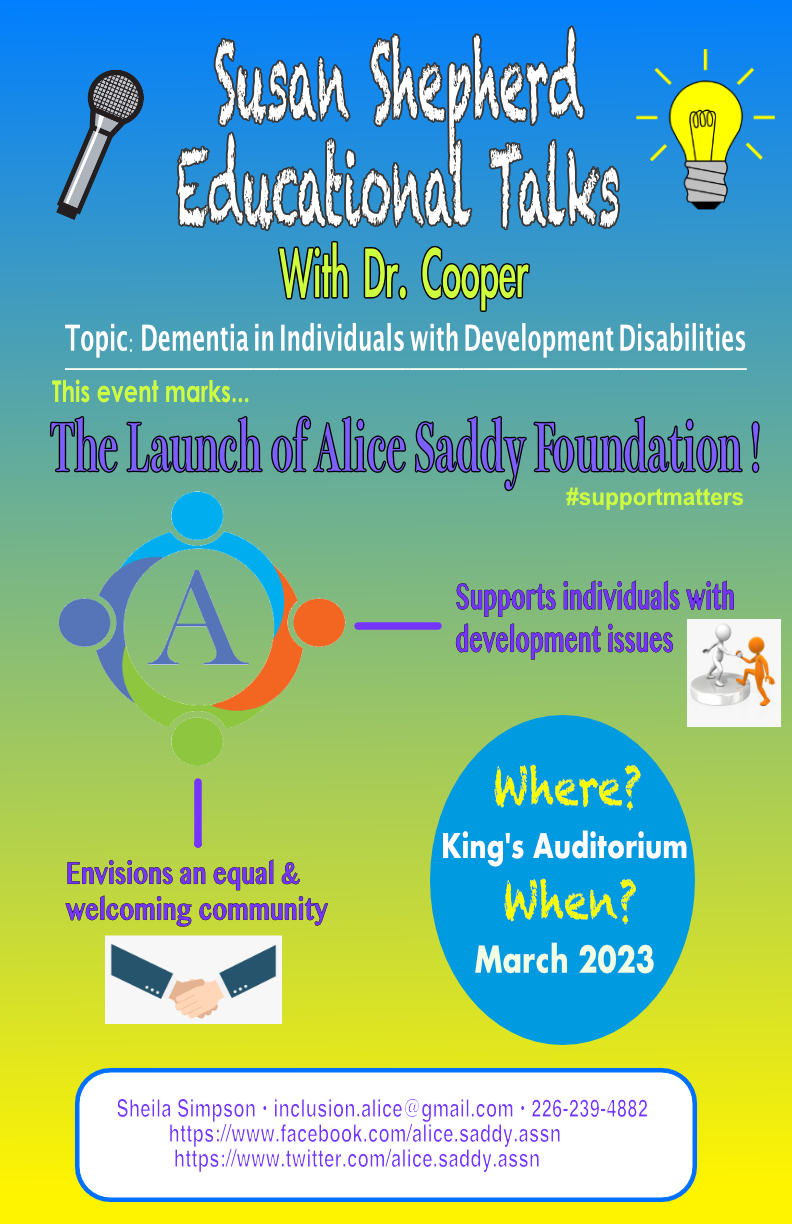 94/120
[Speaker Notes: fnovello_poster.jpg]
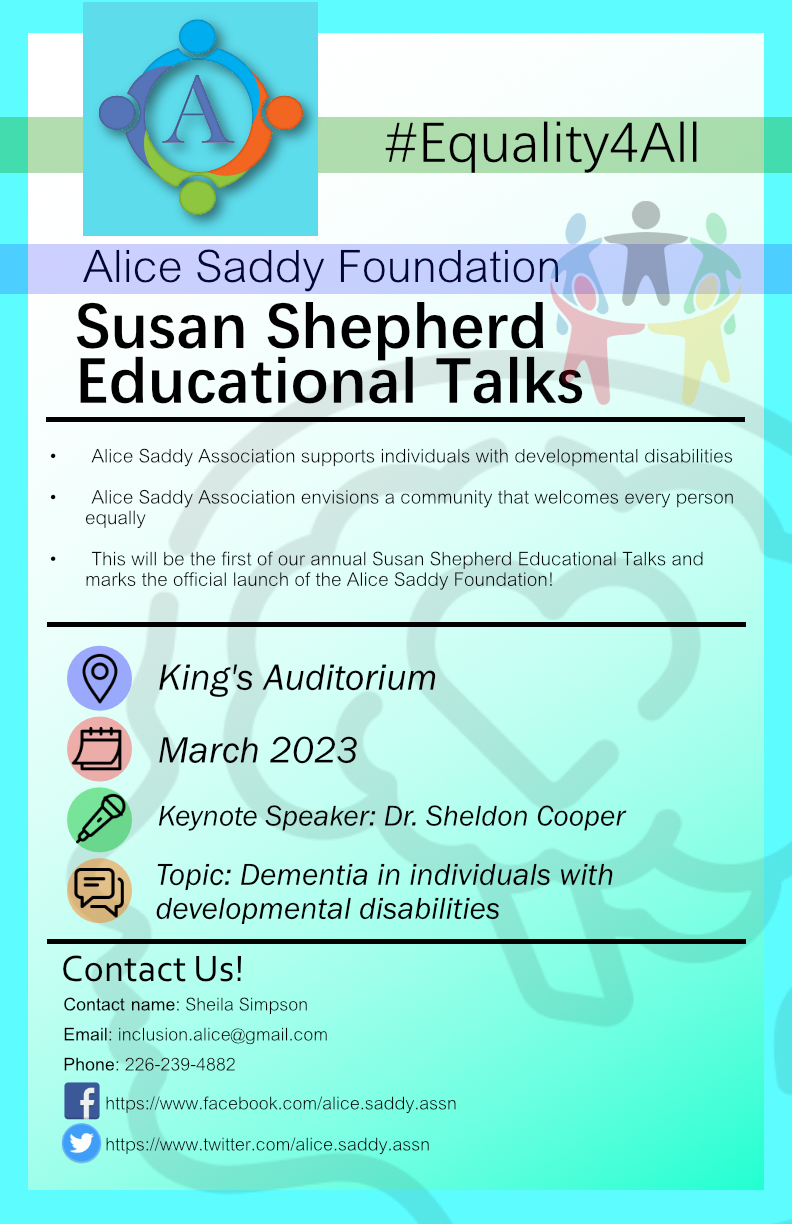 95/120
[Speaker Notes: erasho_poster.jpg]
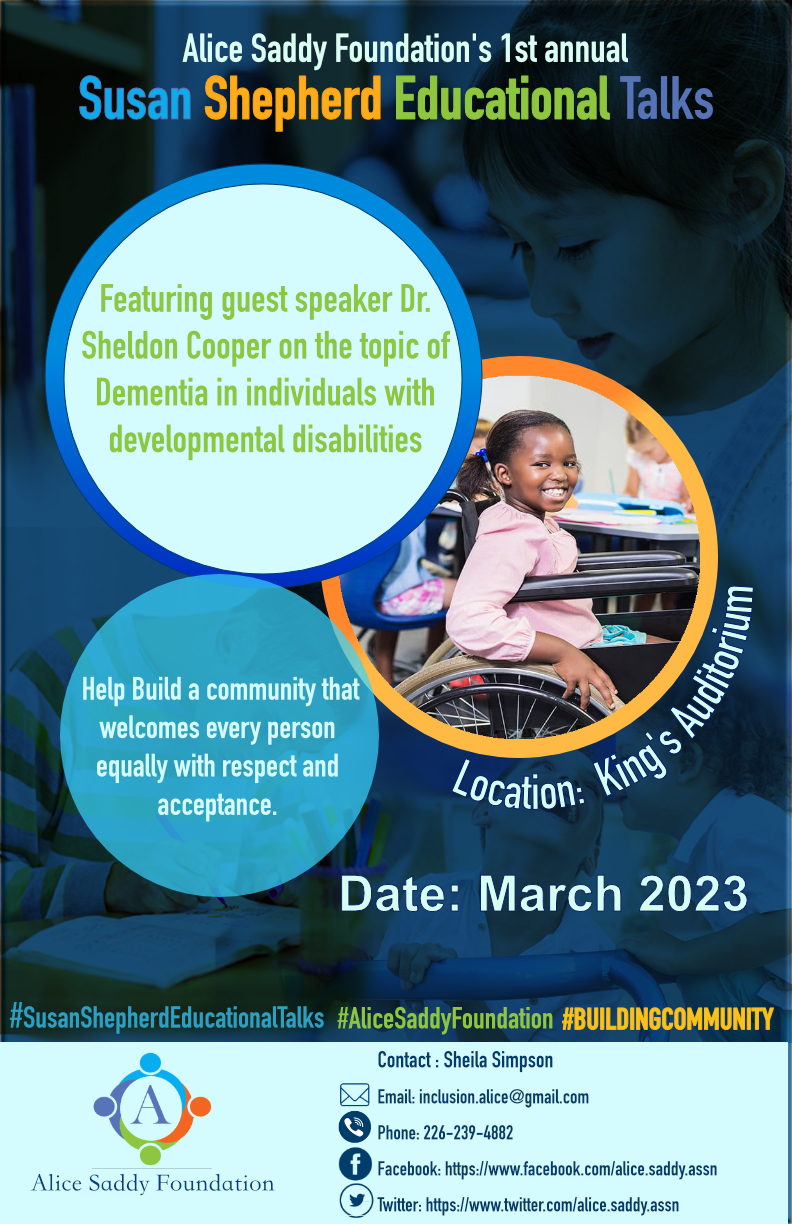 96/120
[Speaker Notes: eolutunf_poster.jpg]
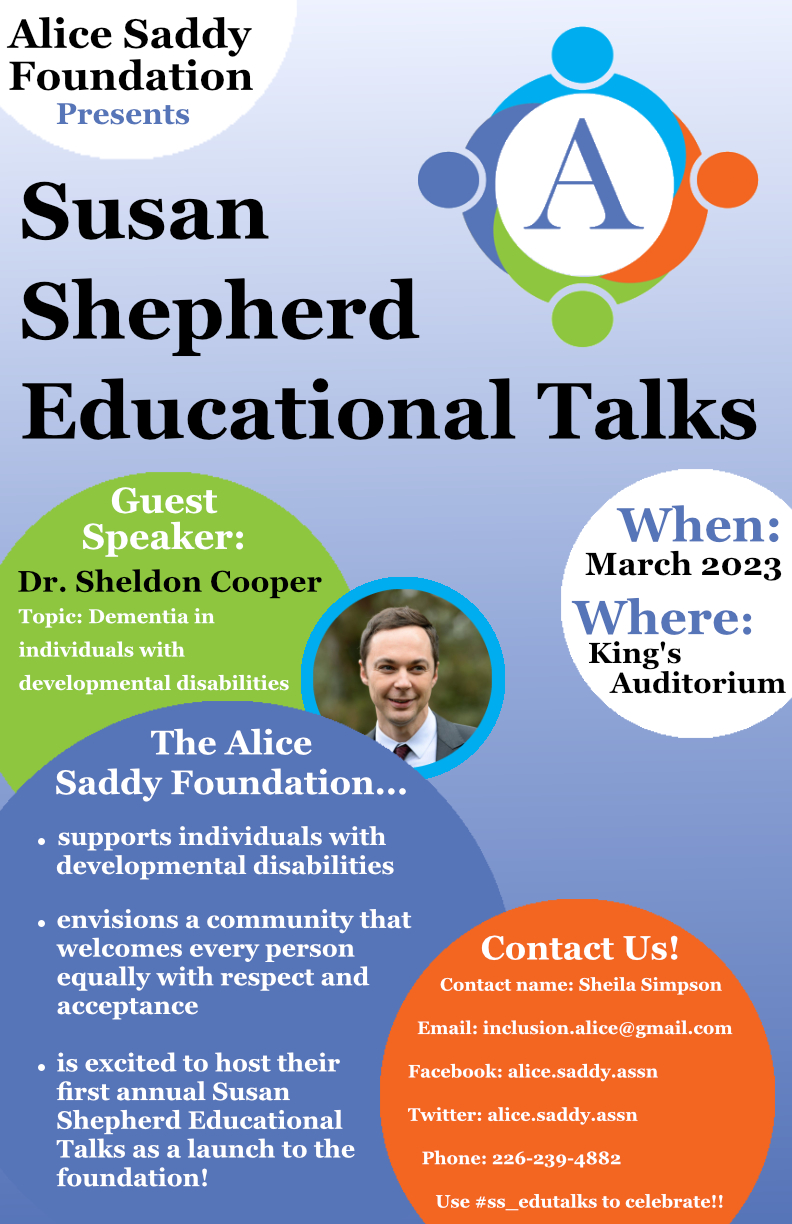 97/120
[Speaker Notes: eokutan_poster.jpg]
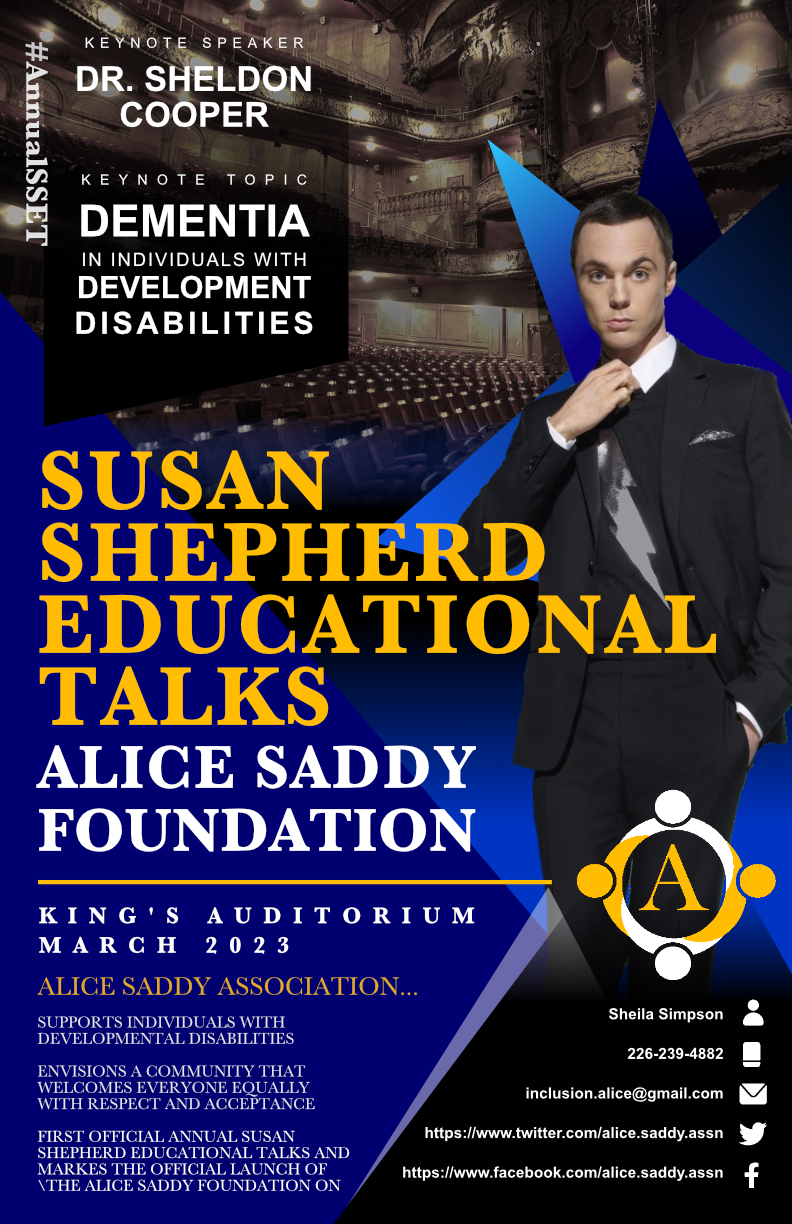 98/120
[Speaker Notes: ema52_poster.jpg]
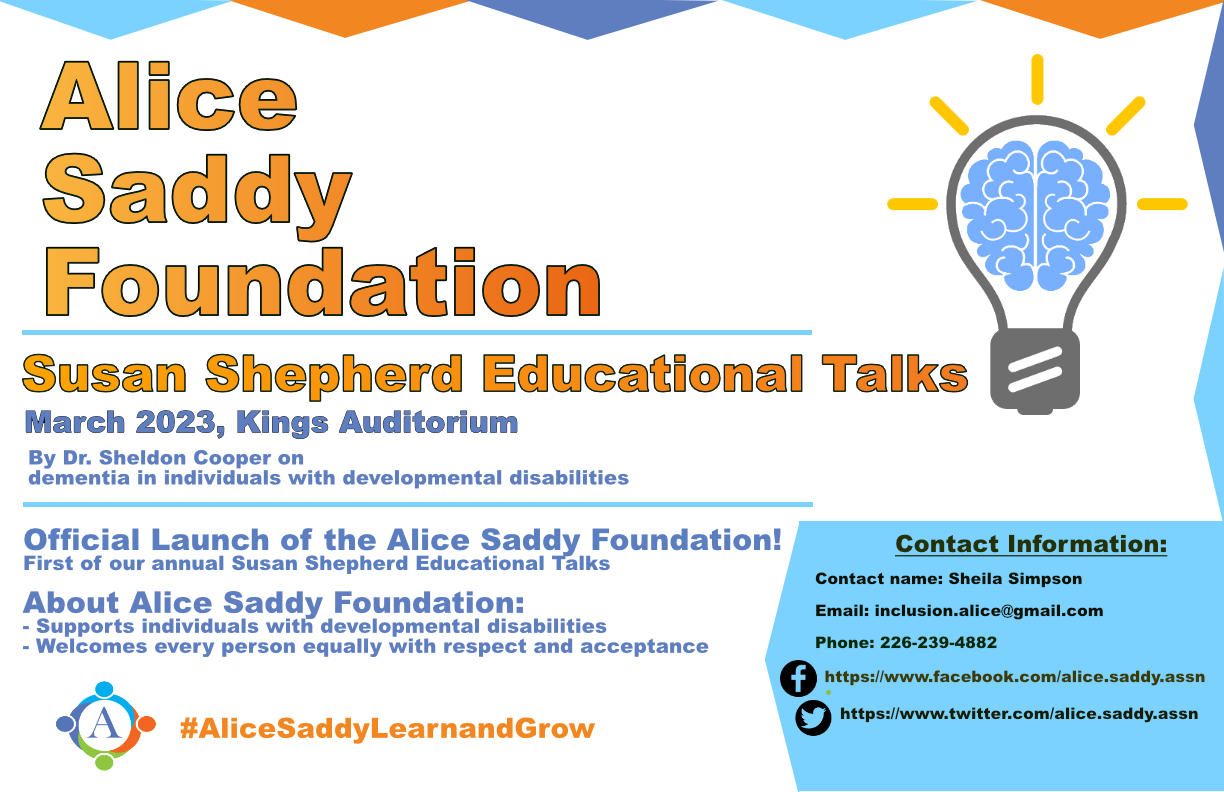 99/120
[Speaker Notes: dpears9_poster.jpg]
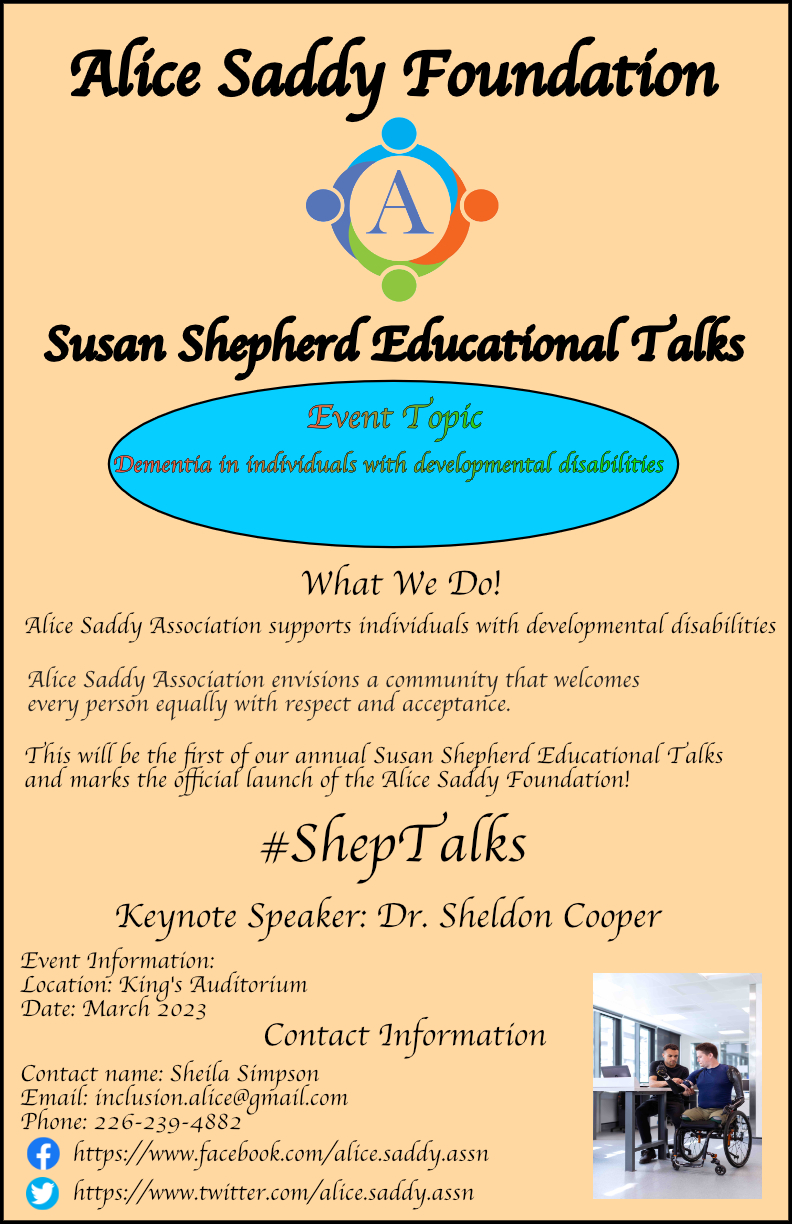 100/120
[Speaker Notes: dnarducc_poster.jpg]
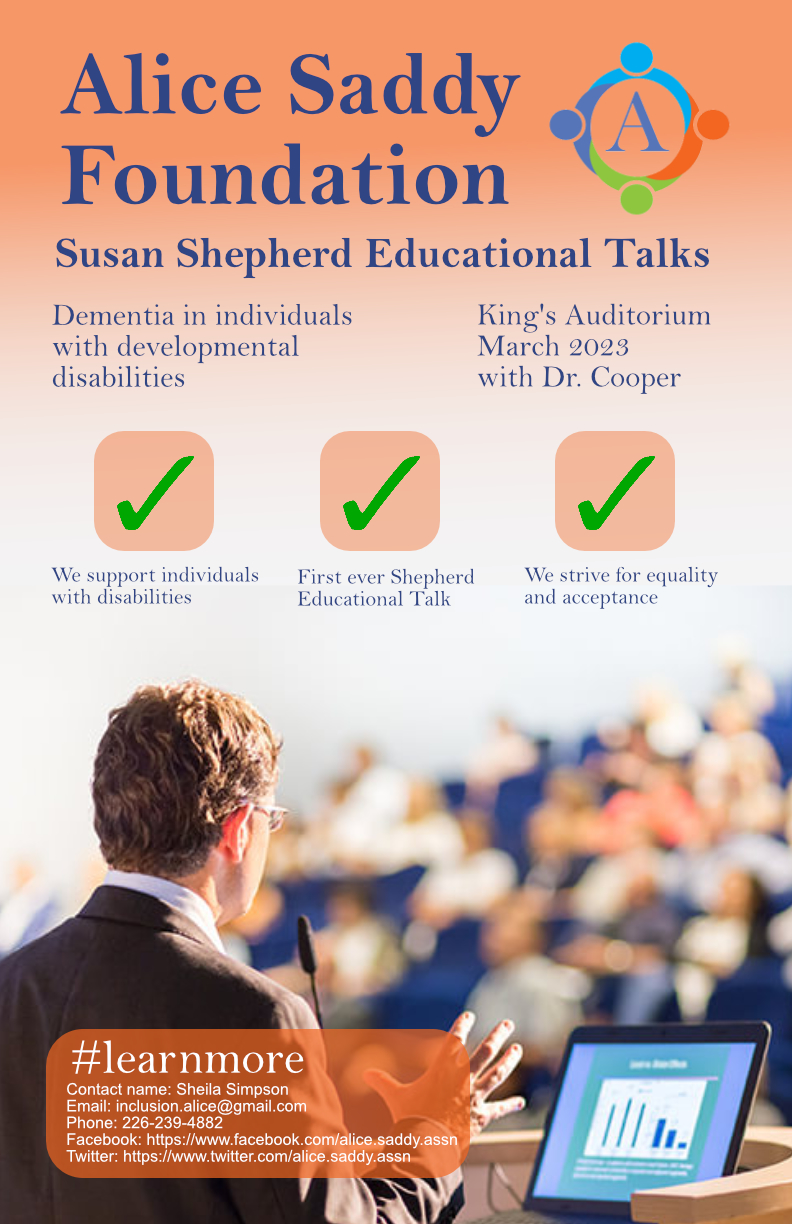 101/120
[Speaker Notes: dmorra4_poster.jpg]
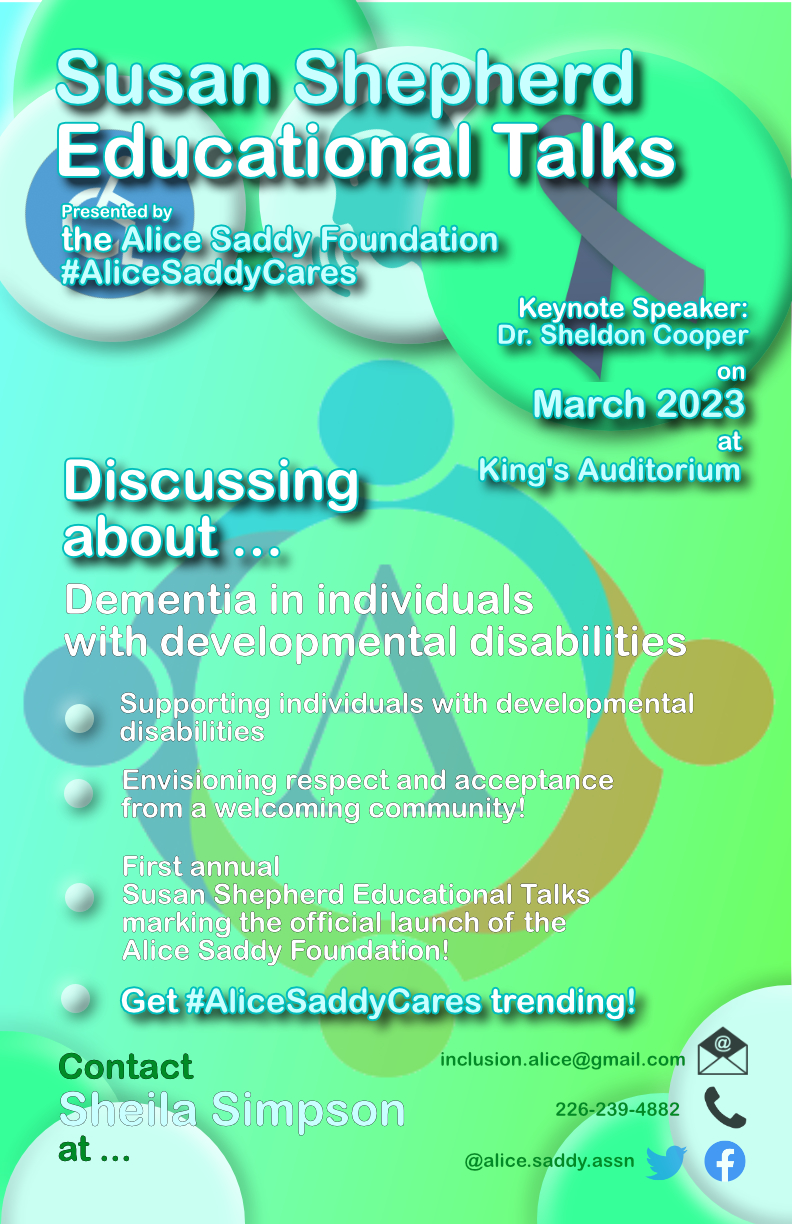 102/120
[Speaker Notes: dmoham7_poster.jpg]
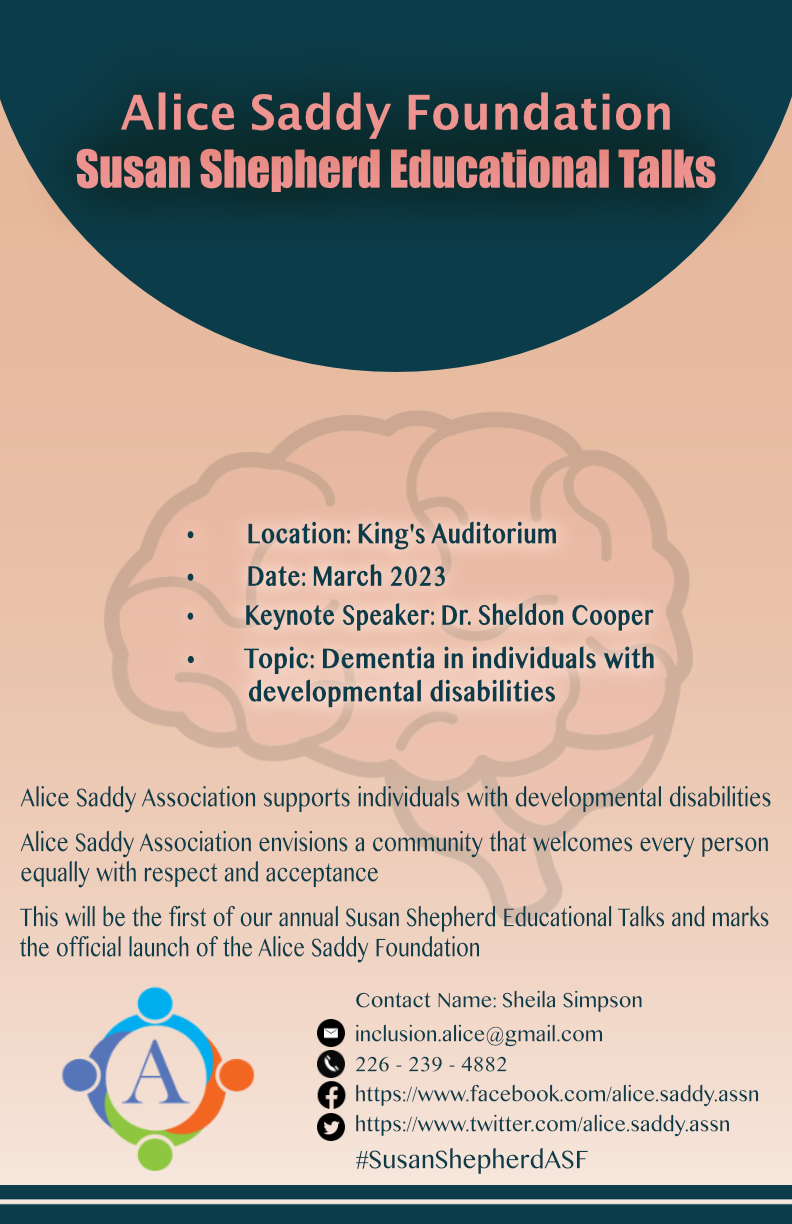 103/120
[Speaker Notes: crzepasz_poster.jpg]
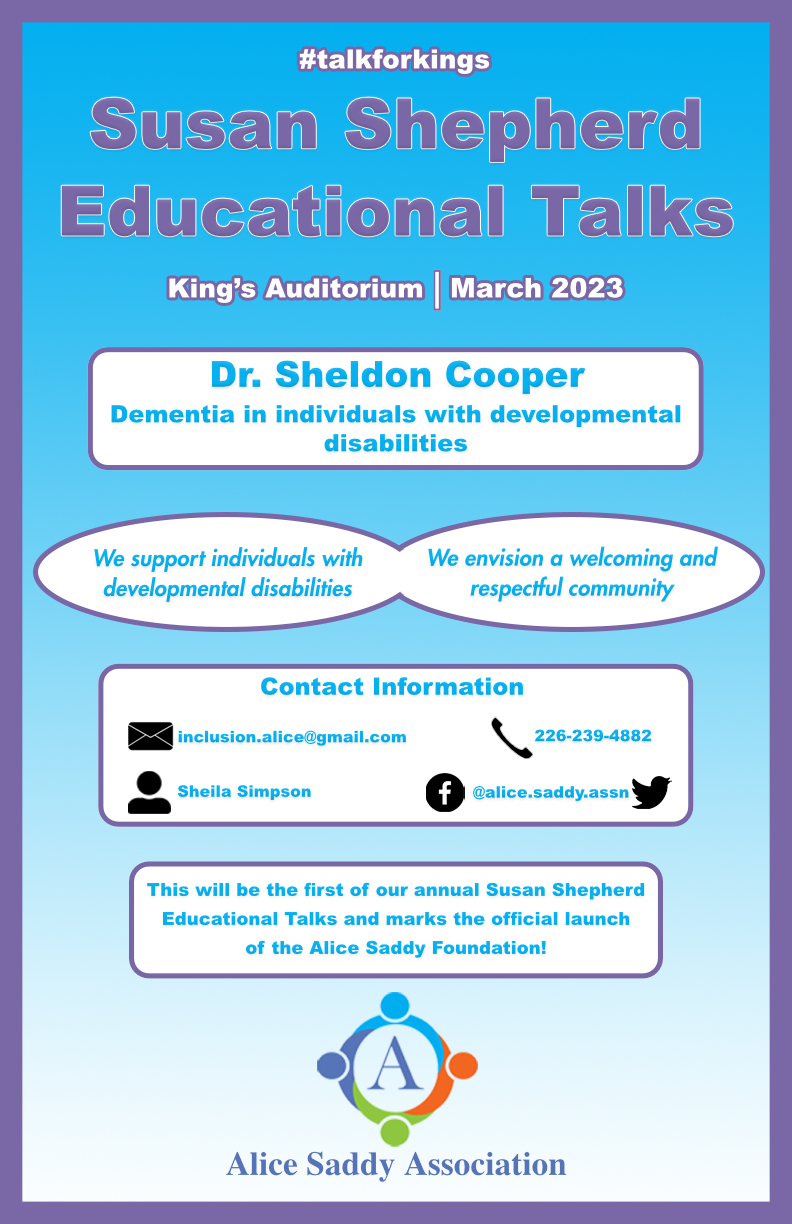 104/120
[Speaker Notes: crutman_poster.jpg]
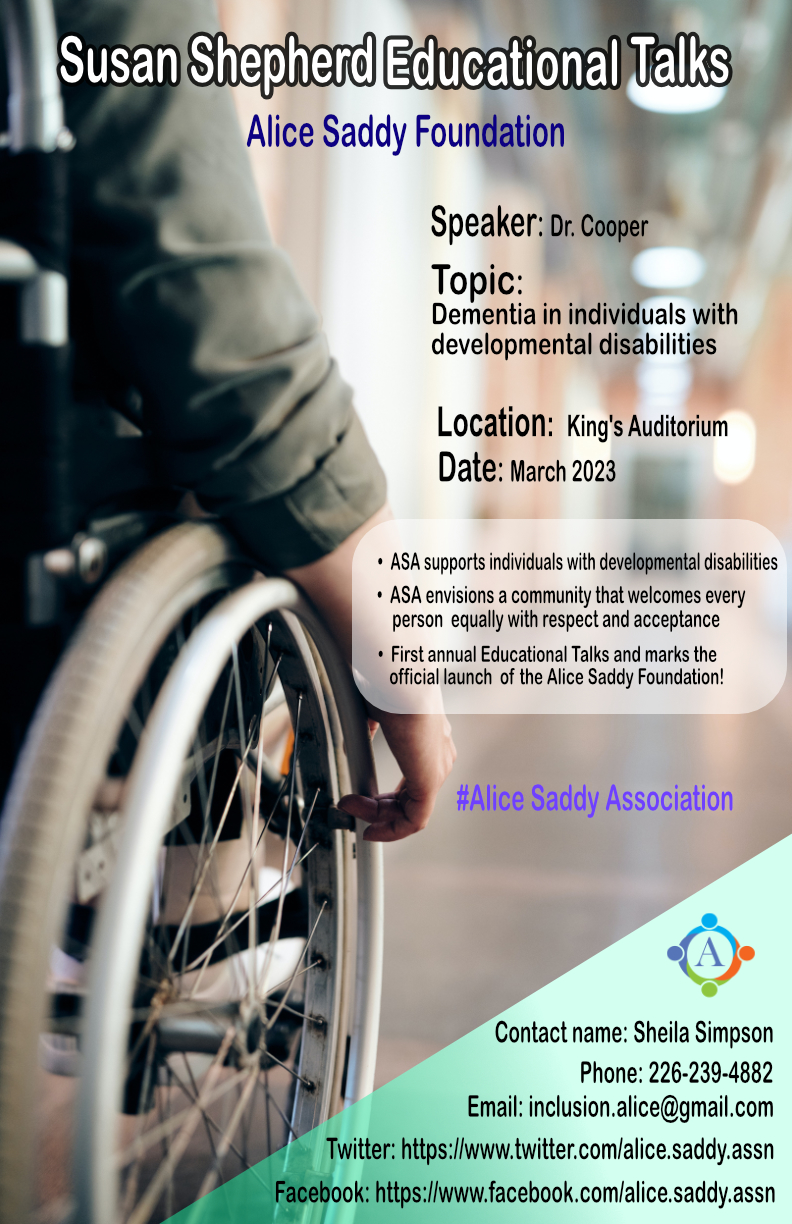 105/120
[Speaker Notes: cqu26_poster.jpg]
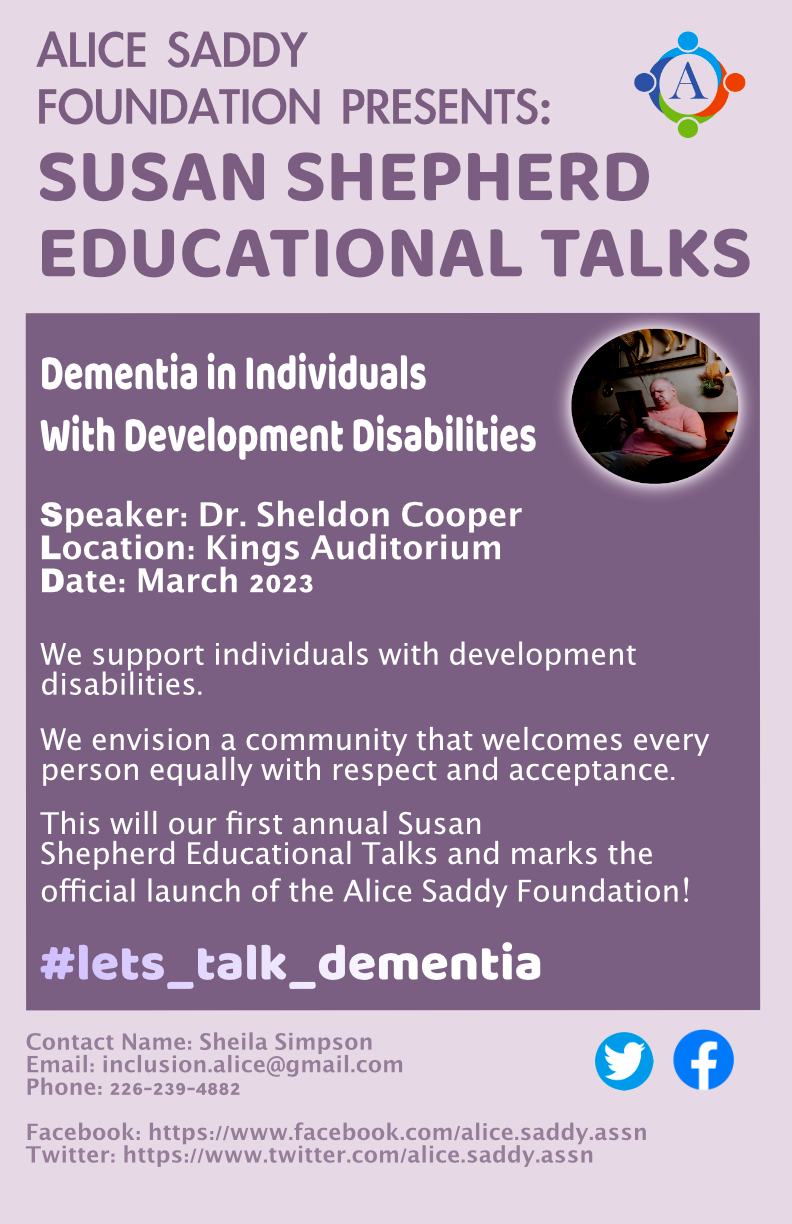 106/120
[Speaker Notes: cmirlocc_poster.jpg]
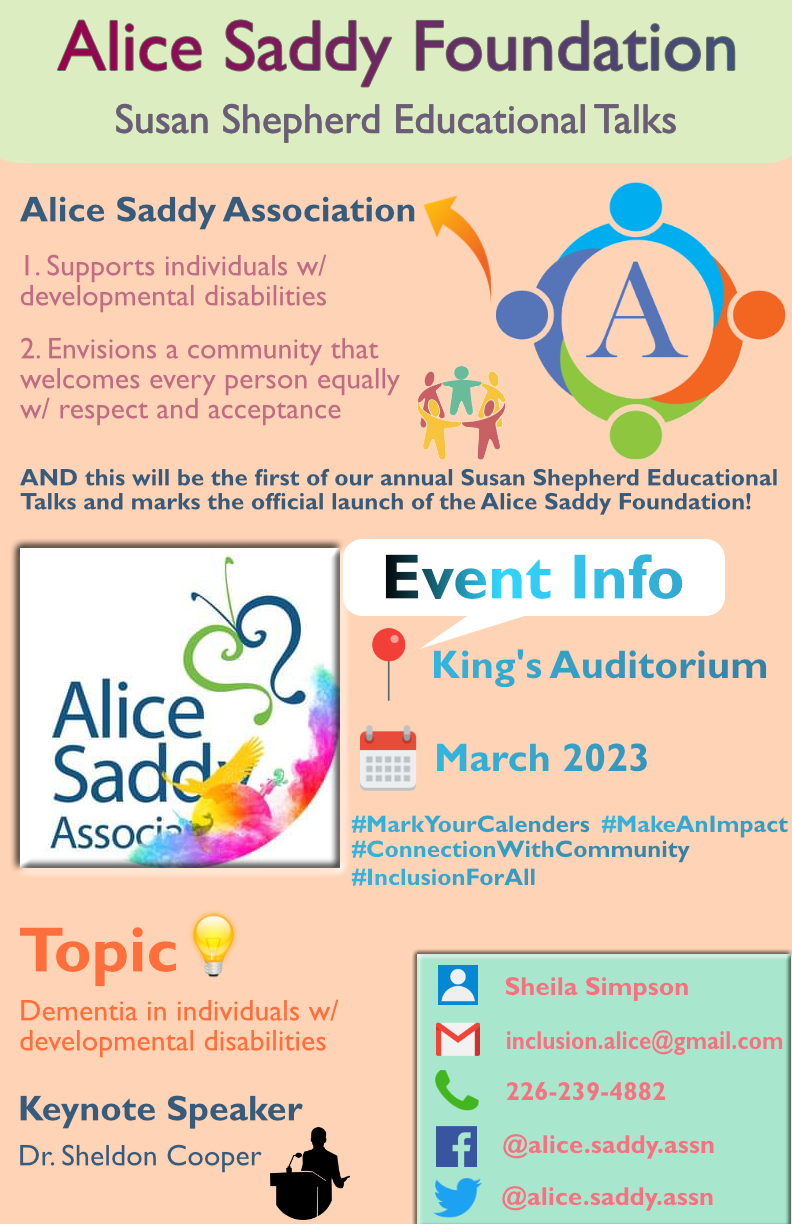 107/120
[Speaker Notes: cma374_poster.jpg]
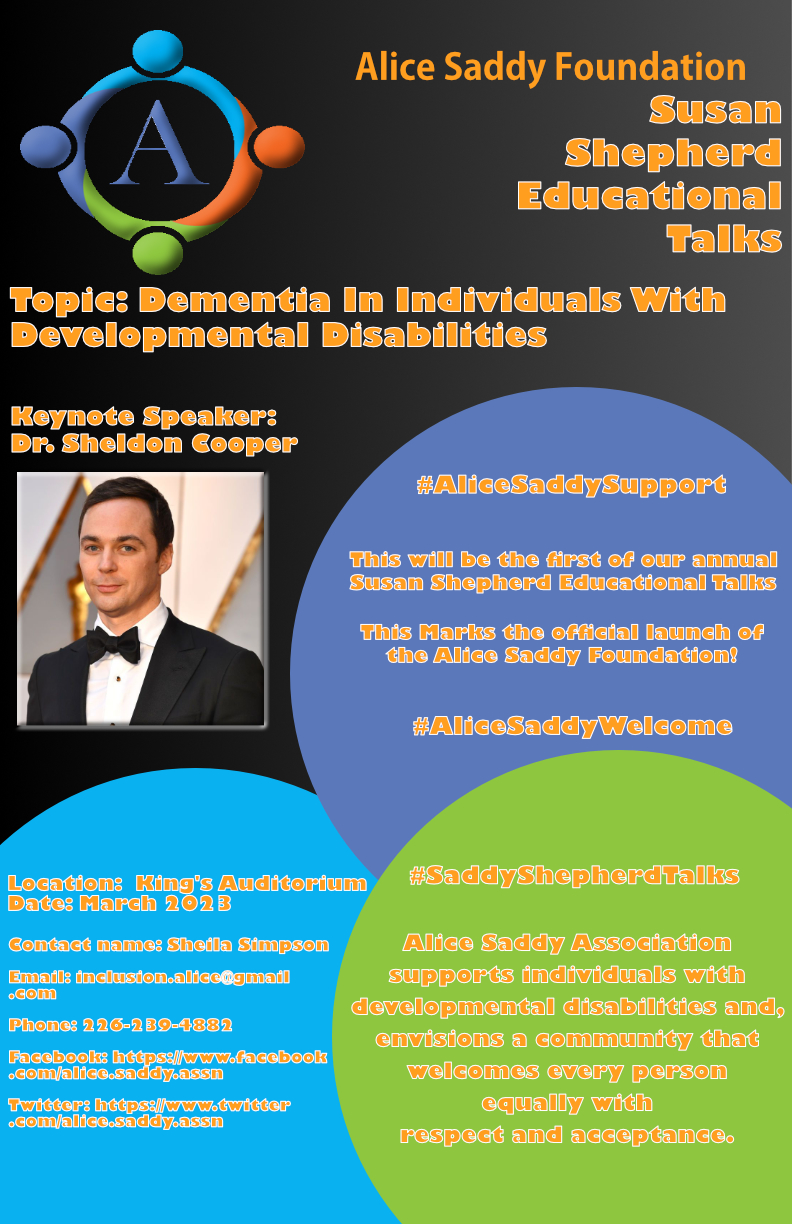 108/120
[Speaker Notes: bmohan4_poster.jpg]
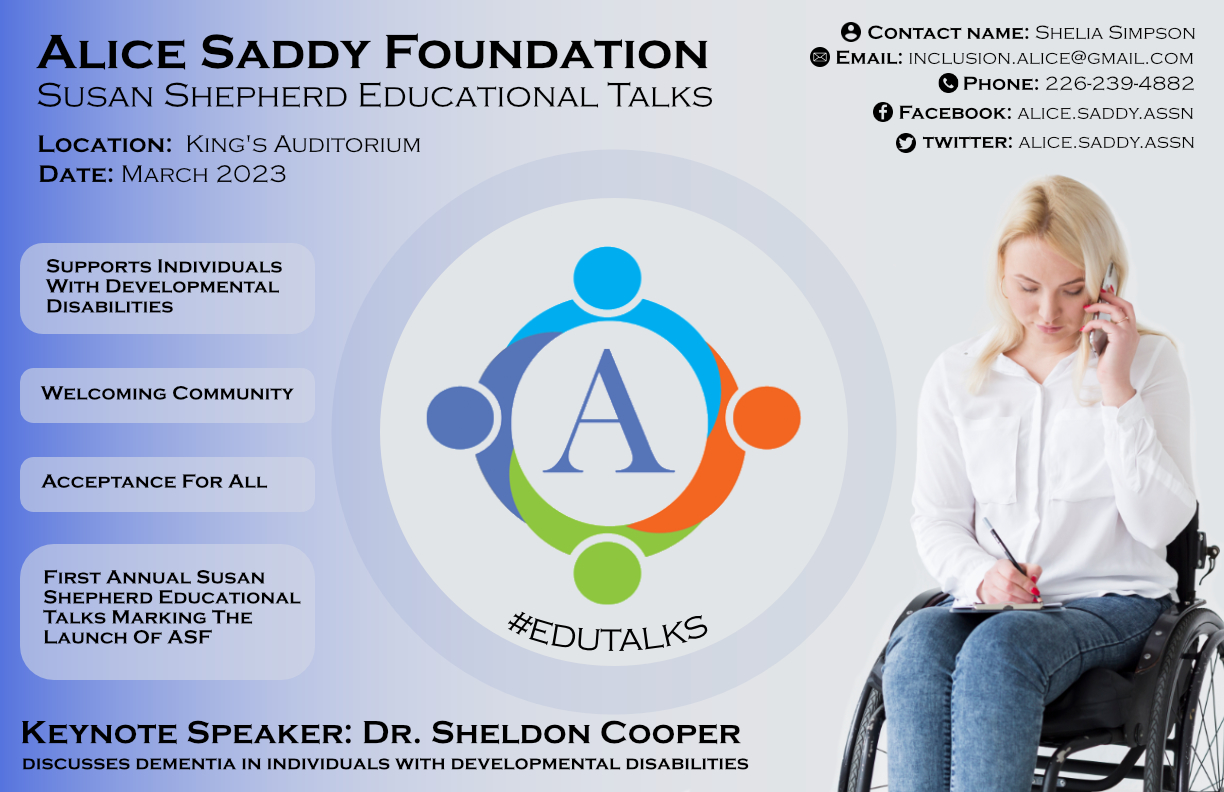 109/120
[Speaker Notes: aravipa_poster.jpg]
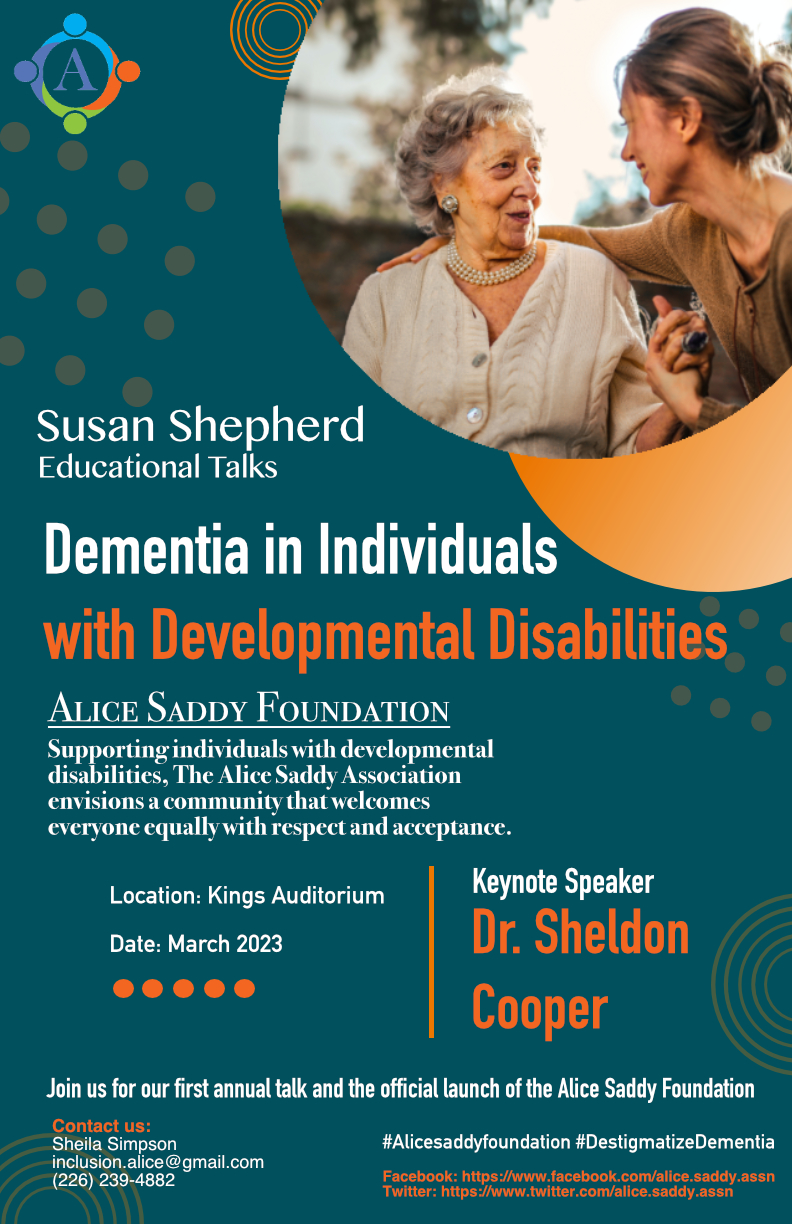 110/120
[Speaker Notes: arana43_poster.jpg]
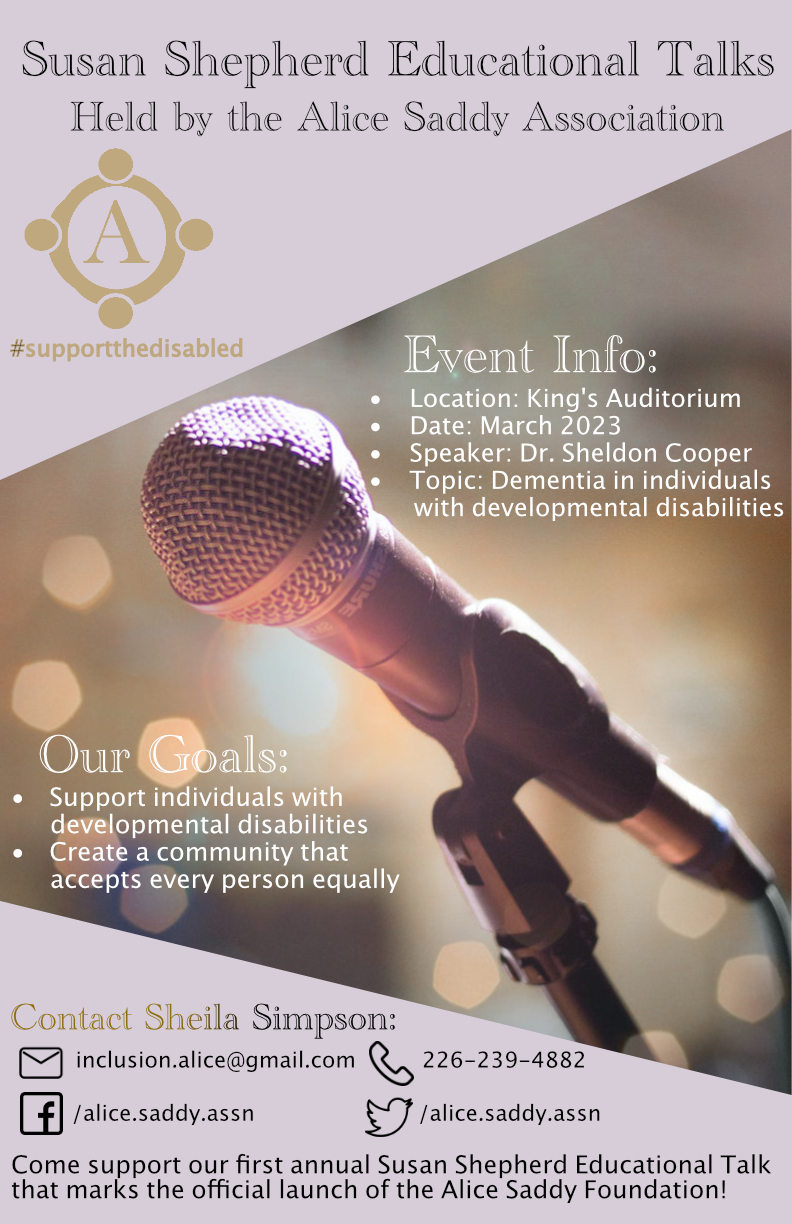 111/120
[Speaker Notes: aprosse_poster.jpg]
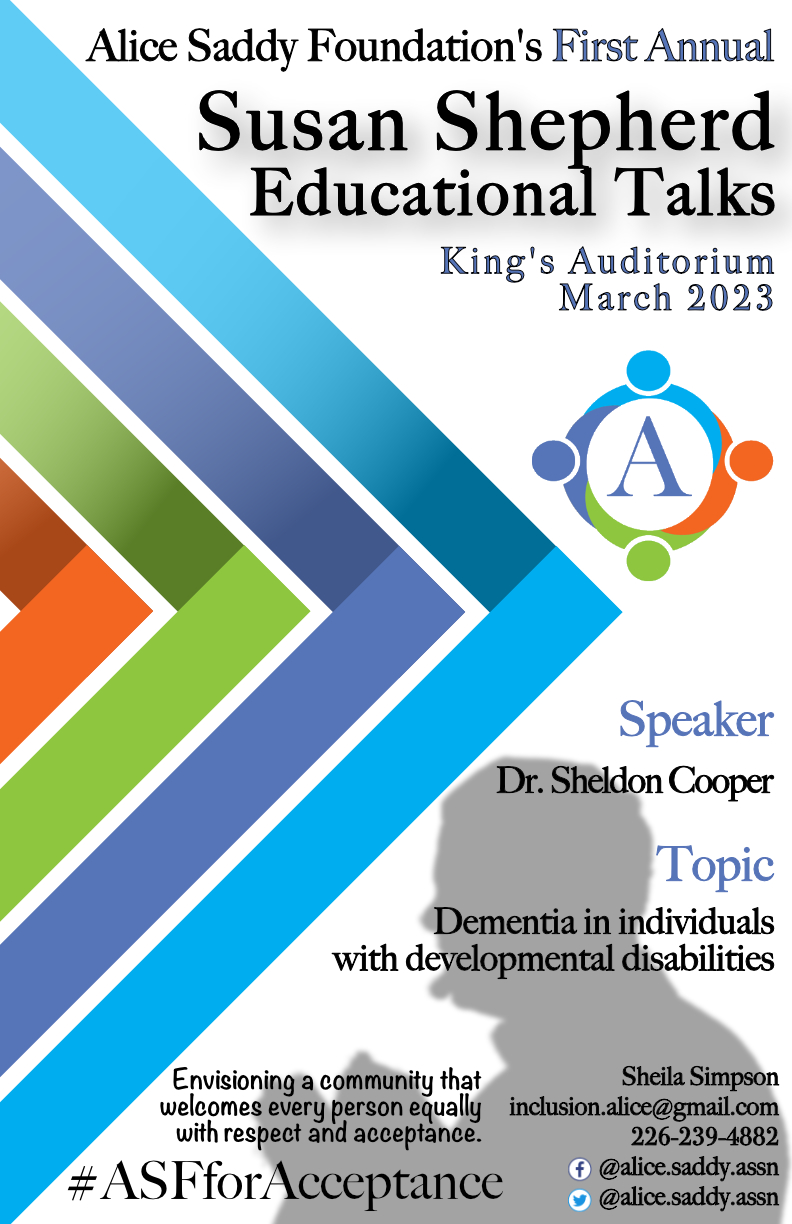 112/120
[Speaker Notes: apolice4_poster.jpg]
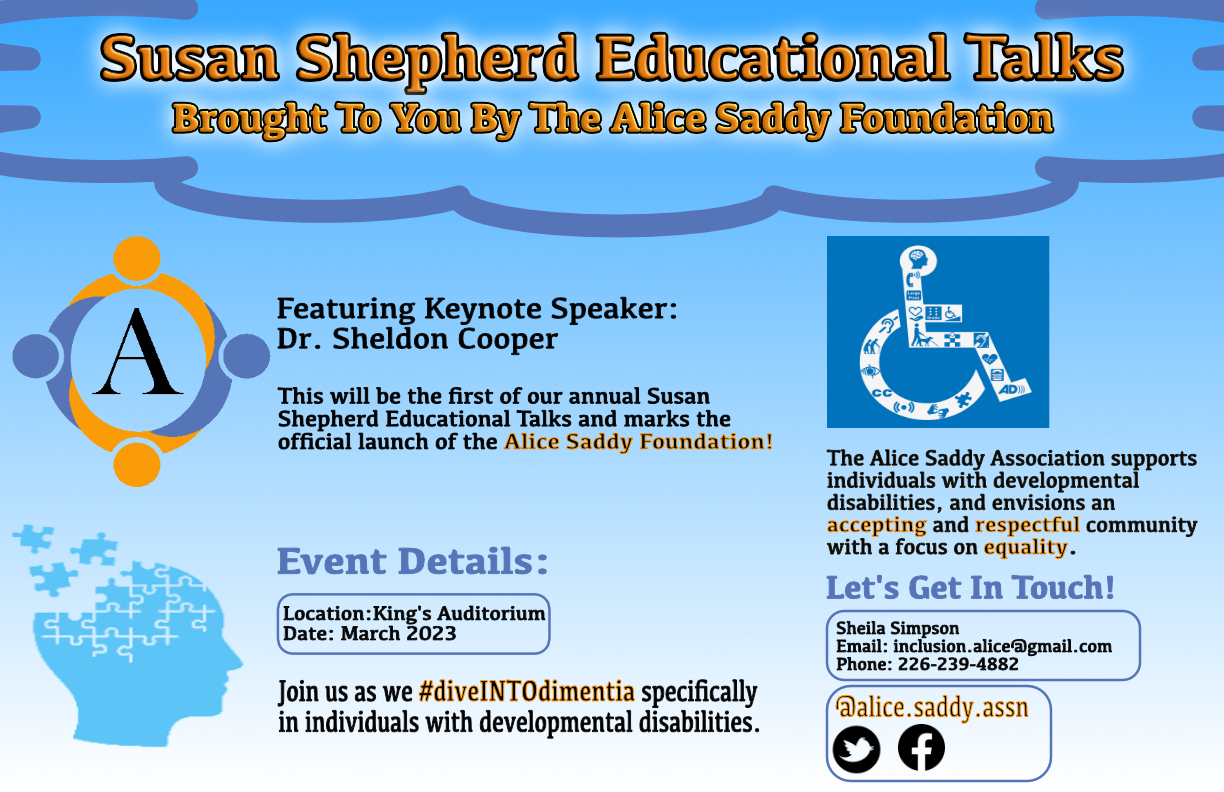 113/120
[Speaker Notes: apatil29_poster.jpg]
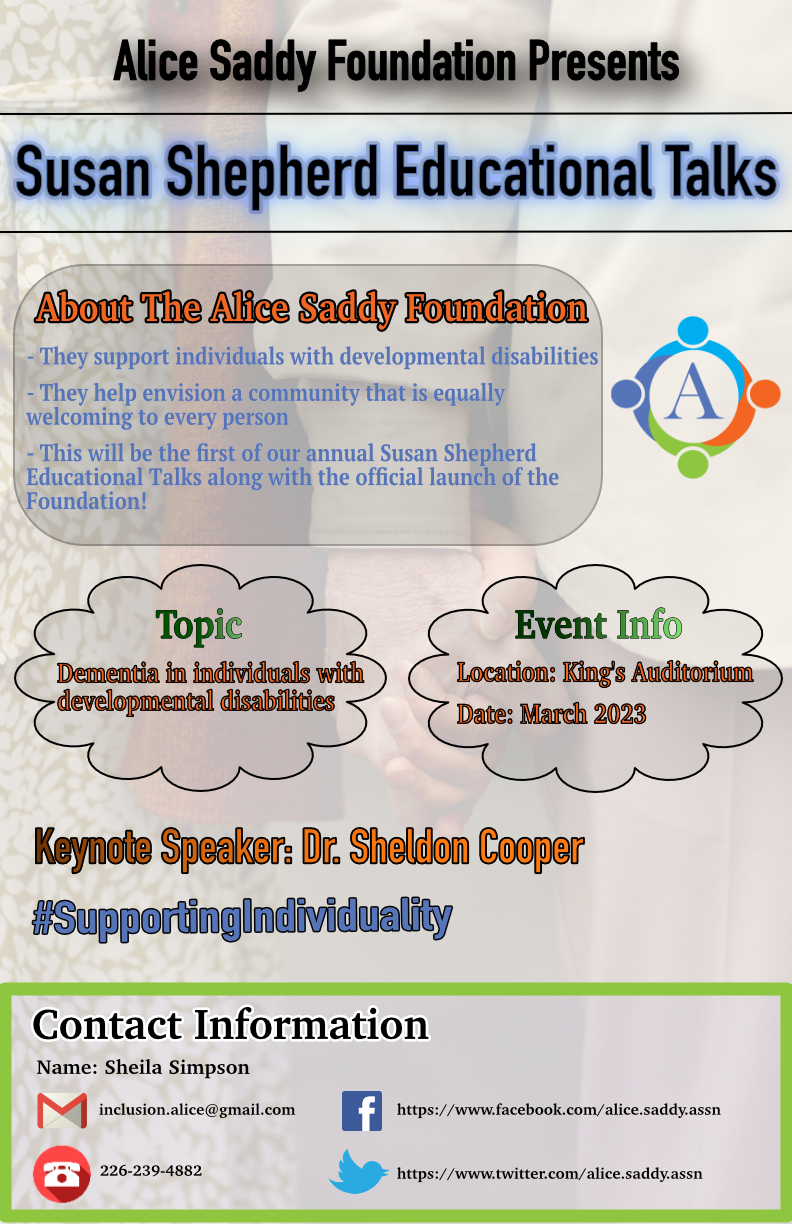 114/120
[Speaker Notes: apate779_poster.jpg]
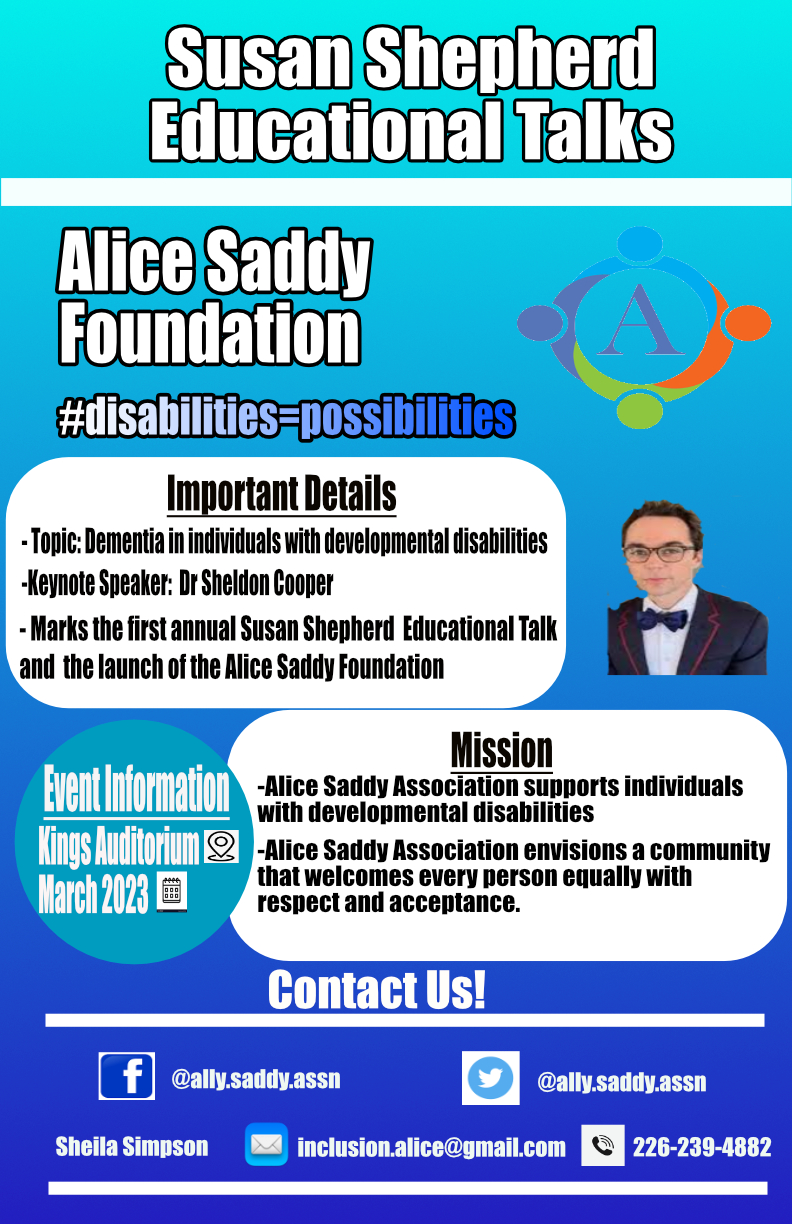 115/120
[Speaker Notes: aotis_poster.jpg]
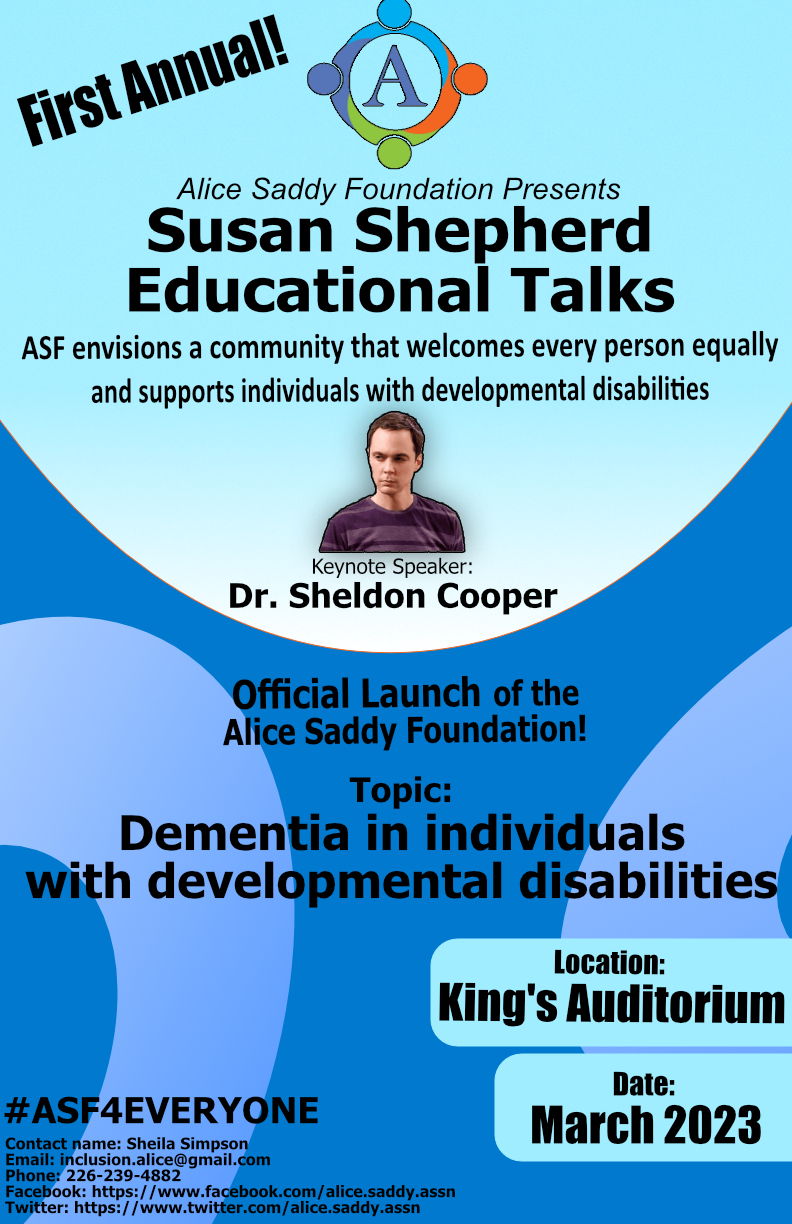 116/120
[Speaker Notes: aostoich_poster.jpg]
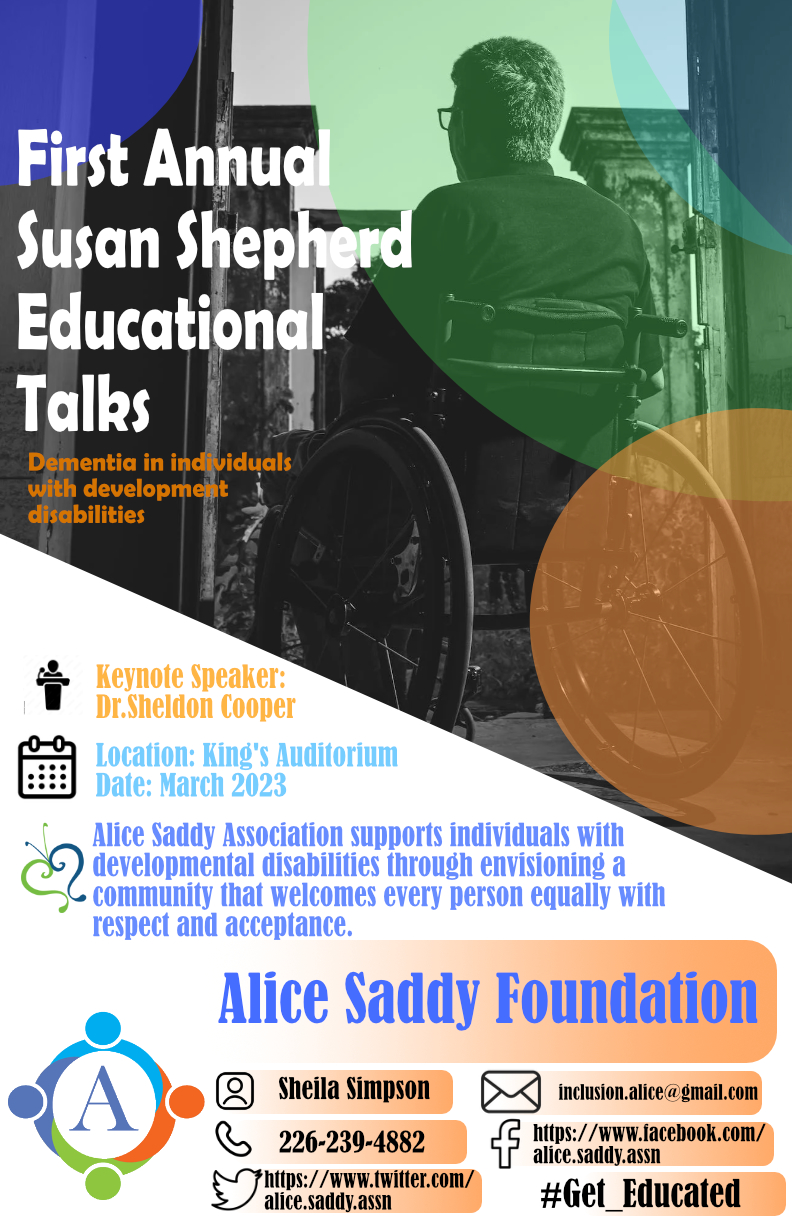 117/120
[Speaker Notes: amukeshi_poster.jpg]
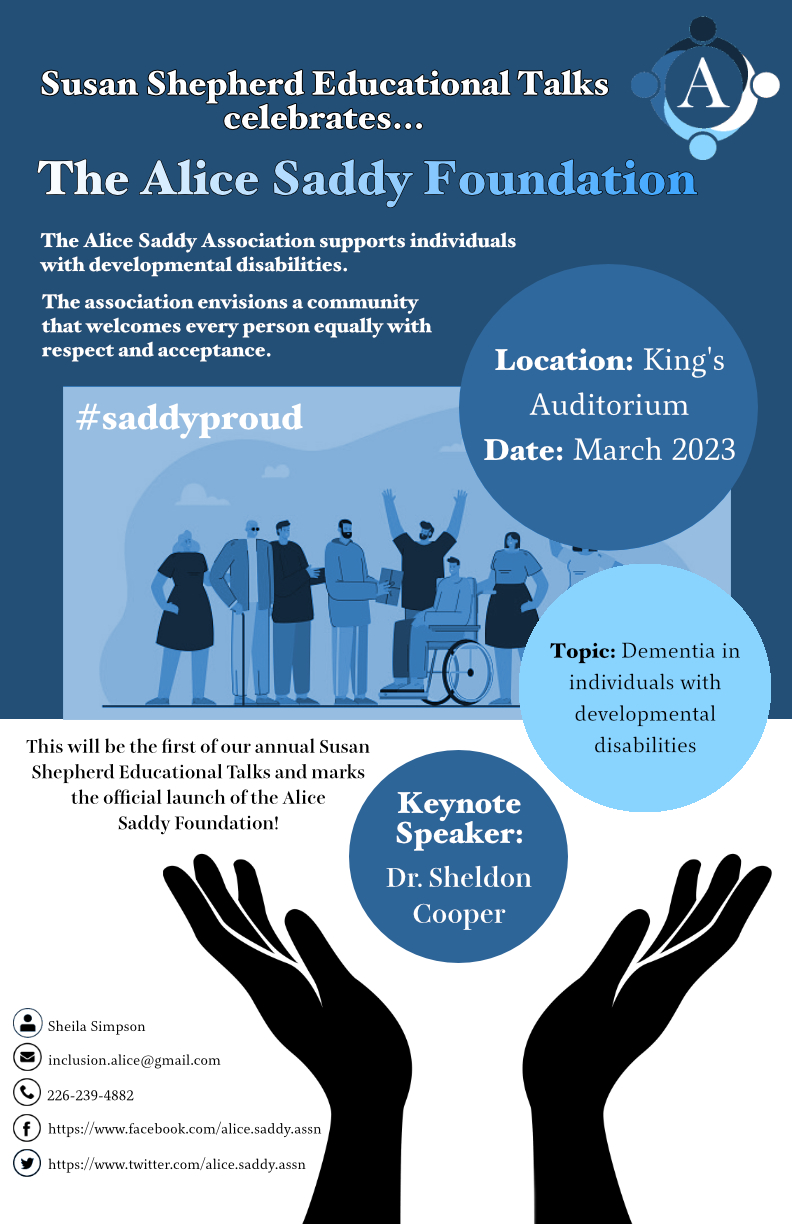 118/120
[Speaker Notes: amuchalo_poster.jpg]
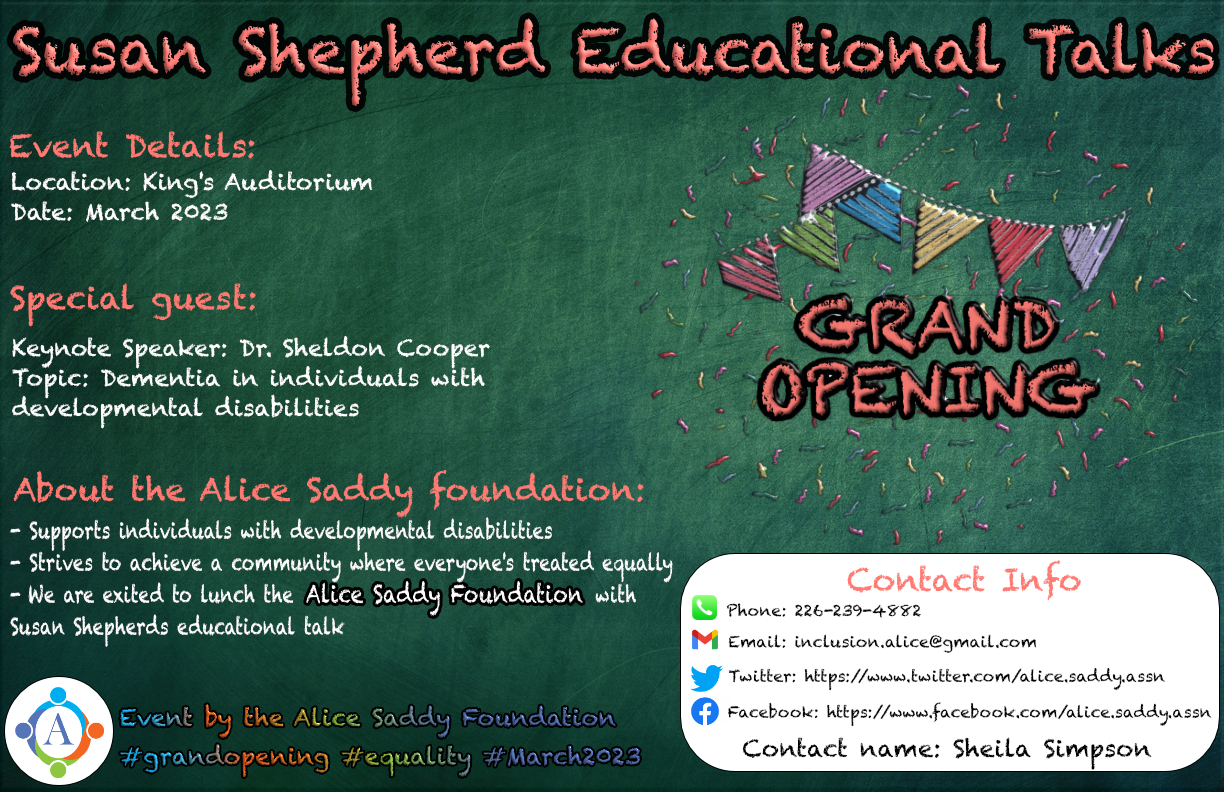 119/120
[Speaker Notes: amarco2_poster.jpg]
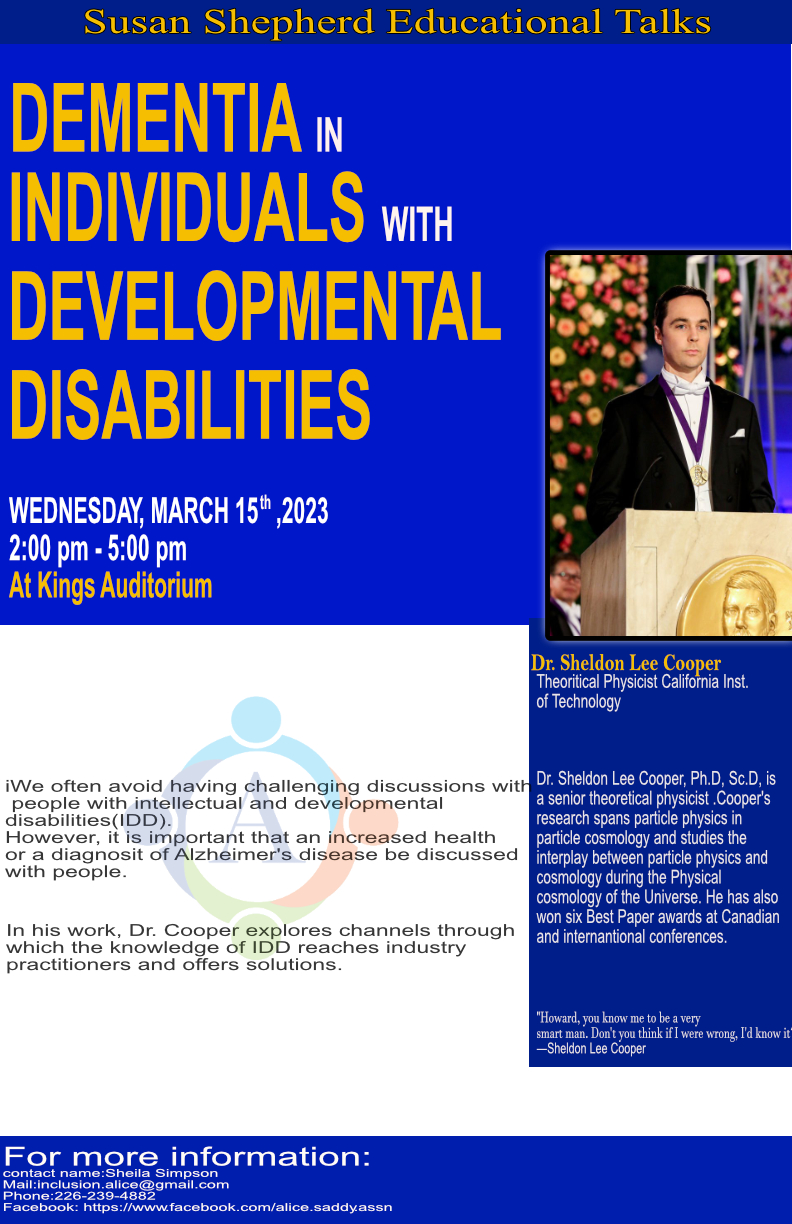 120/120
[Speaker Notes: amancha_poster.jpg]
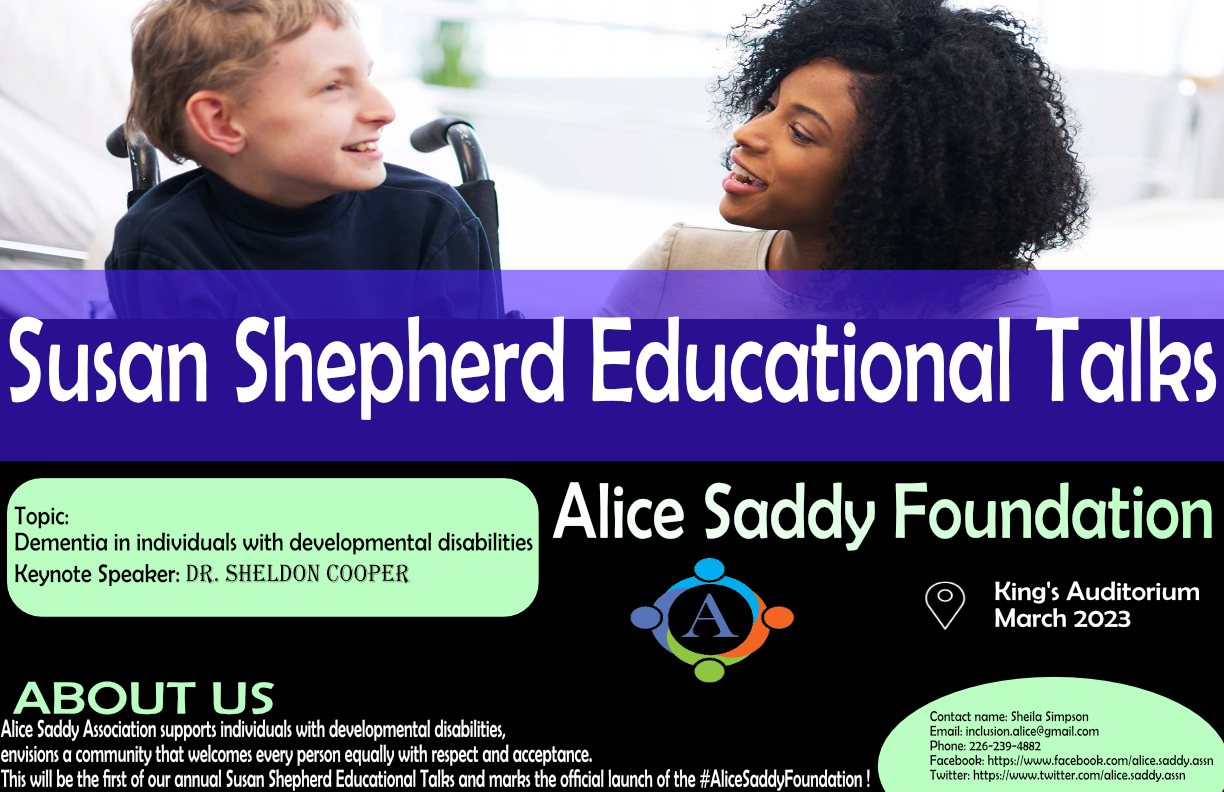 121/120
[Speaker Notes: amalho44_poster.jpg]